Resultat från SOM-enkäten 2023- trygghet och stadsområdesfrågor
Stadsområde Centrum
Innehåll
Stadsområde Centrum - övergripande
Kålltorp-Torpa-Björkekärr
Kallebäck-Skår-Kärralund
Krokslätt-Johanneberg 
Guldheden-Landala
Olivedal-Haga-Annedal-Änggården
Kungsladugård-Sanna
Majorna-Stigberget-Masthugget
Norra Centrum
Lunden-Härlanda-Överås
Olskroken-Redbergslid-Bagaregården
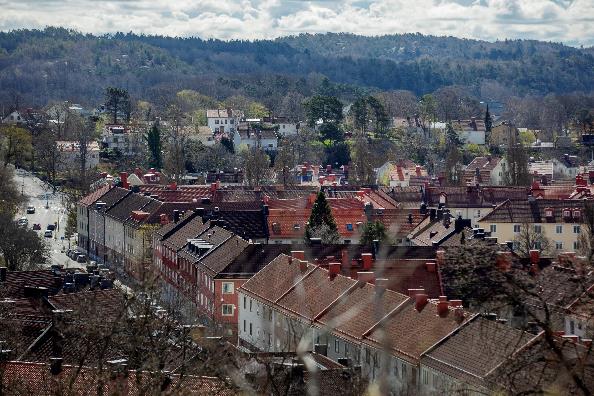 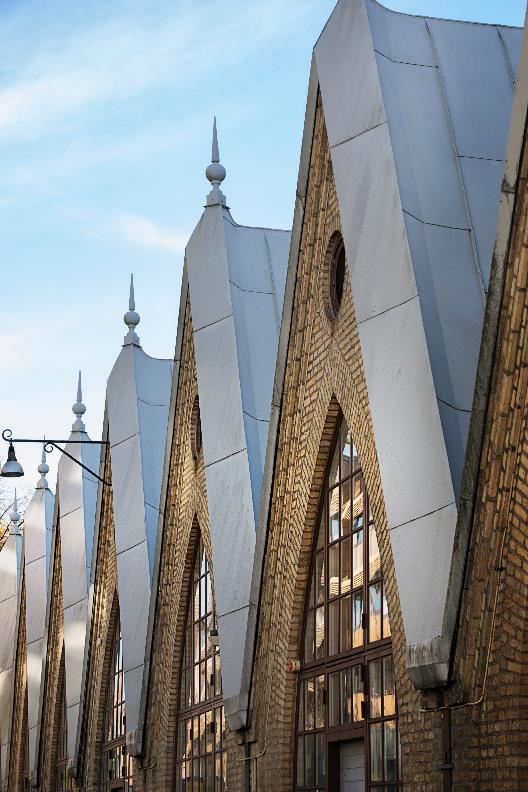 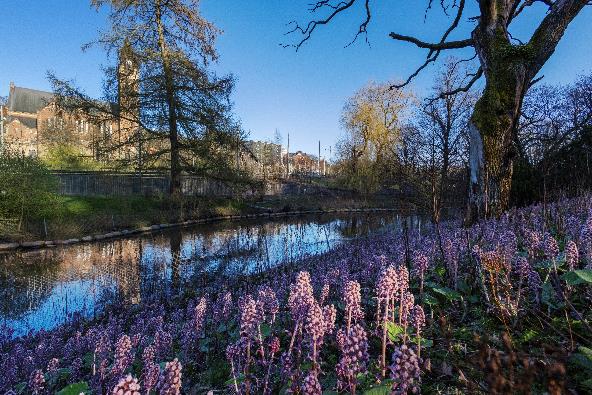 Stadsområde Centrum
Olskroken-Redbergslid-Bagaregården
Kålltorp-Torpa-Björkekärr
Lunden-Härlanda-Överås
Norra Centrum
Majorna-Stigberget-Masthugget
Krokslätt-Johanneberg
Olivedal-Haga-Annedal-Änggården
Kungsladugård-Sanna
Kallebäck-Skår-Kärralund
Guldheden-Landala
[Speaker Notes: Stadsområde Centrum med mellanområden.


Primärområden inom varje mellanområde:

Kungsladugård-Sanna 
Kungsladugård
Sanna

Majorna-Stigberget-Masthugget- Majorna- Stigberget- Masthugget

Olivedal-Haga-Annedal-Änggården 
Olivedal
Haga
Annedal
Änggården

Krokslätt-Johanneberg 
Krokslätt
Johanneberg

Guldheden-Landala
Guldheden
Landala

Norra Centrum
Lorensberg
Vasastaden
Inom Vallgraven
Stampen
Heden

Kålltorp-Torpa-Björkekärr
Kålltorp
Torpa
Björkekärr

Kallebäck-Skår-Kärralund
Kallebäck
Skår
Kärralund

Lunden-Härlanda-Överås
Lunden
Härlanda
Överås

Olskroken-Redbergslid-Bagaregården
Olskroken
Redbergslid
Bagaregården]
Introduktion
Denna rapport presenterar ett urval av resultat från SOM-institutets enkätundersökning i Göteborg 2023. Rapporten har tagits fram av en arbetsgrupp med deltagare från de fyra socialförvaltningarna. Syftet är att uppmärksamma och sprida resultat från undersökningen inom de fyra socialförvaltningarna, samt att underlätta förståelse och användningen av resultaten genom att ta fram färdiga diagram. 
Denna rapport har fokus på trygghet och stadsområdesfrågor i stadsområde Centrum. Arbetsgruppen har tagit fram liknande rapporter för de tre andra stadsområdena. Det finns också en stadsövergripande rapport med samma tema, och en stadsövergripande rapport om förtroendet för socialtjänsten. 
Rapporten har tagits fram på uppdrag av de fyra avdelningscheferna för Stadsområde, välfärd och fritid. Kontaktuppgifter till arbetsgruppen finns längst bak.
[Speaker Notes: Här hittar du resultat från alla SOM-institutets undersökningar: https://www.gu.se/som-institutet/resultat-och-publikationer/rapporter]
Introduktion
49%nettosvarsfrekvens 2023
[Speaker Notes: Antalet respondenter som fått frågan att besvara SOM-enkäten i Göteborg har varierat med åren. Detta påverkar hur pass säkra vissa resultat är, framför allt när bryts ner på olika grupper eller geografiska områden. 

Överlag var nettosvarsfrekvensen 49% för hela enkäten 2023. Det är ungefär samma som tidigare år, även om den har sjunkit något. 

Nettosvarsfrekvensen skiljer sig något mellan olika grupper av svarande. Framför allt är det en mindre andel yngre som svarar gentemot äldre, och mindre i stadsområdena Nordost och Hisingen gentemot Centrum och Sydväst. 

Här hittar du mer information om SOM-undersökningarna: https://www.gu.se/som-institutet/som-undersokningarna/om-som-undersokningarna]
Introduktion – antal svarande
Centrum
Hisingen
Nordost
Sydväst
[Speaker Notes: Diagrammet visar antal personer per mellanområde som svarat på frågan om de känner sig trygga i sitt bostadsområde i enkäten 2023. 
Frågan används här som ett exempel på hur antalet svarande kan se ut per mellanområde. Det faktiska antalet för varje fråga varierar något. 
Antalet kan variera både på grund av olika benägenhet hos vissa grupper att svara på enkäten, och för att det bor olika många människor i mellanområdena. 

Antalet svarande per mellanområde påverkar hur pass säkert det går att säga att svaren överensstämmer med uppfattningen hos hela befolkningen i mellanområdet, alltså hur generaliserbart det är. Om få har svarat kan slumpen göra att resultatet blir mer osäkert att generalisera. Denna osäkerhet går att beräkna, och för vissa diagram presenterar vi detta som konfidensintervall. Konfidensintervallen visar, med 95% säkerhet, inom vilket spann den verkliga uppfattningen hos hela befolkningen ligger, beräknat utifrån hur respondenterna har svarat på enkäten och hur många de är. Om det är många i ett mellanområde som svarat på en fråga så blir därför konfidensintervallet mindre. 

Eftersom urvalet historiskt har varit mindre än vad det var 2022 och 2023 så är äldre resultat av SOM-enkäten generellt sett mindre säkra. Konfidensintervallen för äldre resultat är alltså oftast större än vad de är för de senaste.]
Introduktion - konfidensintervall
[Speaker Notes: Svar på frågan: ”I vilken utsträckning anser du att det går att lita på människor i det område där du bor?”
Skalan går från 0 (Det går inte att lita på människor i allmänhet) till 10 (Det går att lita på människor i allmänhet). Diagrammet visar medelvärdet.

I det här diagrammet ser vi flera tidslinjer över tillit till andra i bostadsområdet. Den svarta linjen visar medelvärdet för hela staden, den blå för stadsområde Sydväst och den orange för mellanområde Södra Skärgården. 

Runt den blå och den orange linjen finns mindre streckade linjer som anger konfidensintervallet (se föregående bild), med 95% säkerhet. Spannet mellan de två streckade linjerna visar alltså det intervall som det verkliga värdet skulle kunna ligga inom. Som vi ser i diagrammet är konfidensintervallet för Södra Skärgården större än för Sydväst, vilket beror på att det är ett lägre antal svarande i mellanområdet än i hela stadsområdet. 

Konfidensintervall används ofta för att med en viss nivå av säkerhet (i det här fallet 95%) säga om två värden faktiskt skiljer sig, alltså om det finns en statistiskt signifikant skillnad. I det här exemplet kan vi se att de två konfidensintervallen för Sydväst och Södra Skärgården skiljer sig åt under nästan hela perioden. 2017 så överlappar dock de två intervallen, och därför kan man inte just det året säga att det finns en statistiskt säkerställd skillnad mellan tilliten i Sydväst och Södra Skärgården. 2017 så skulle stadsområdet och mellanområdet kunnat ha samma medelvärde i tillit. De övriga åren, när intervallen skiljer sig, så är dock skillnaden statistiskt signifikant. Då kan vi vara 95% säkra på att tilliten i Södra Skärgården är högre än vad den är för hela stadsområdet Sydväst. 

På samma sätt som vi jämfört stadsområdet och mellanområdet kan vi också jämföra de två med resultatet för hela staden, för att på så sätt kunna uttala oss om tilliten är signifikant högre eller lägre än vad den är i staden i stort. Värdet för hela staden har också konfidensintervall, men det är inte inkluderat i diagrammen här eftersom det är mycket mindre än de som gäller stadsområdena eller mellanområdena.]
Stadsområde Centrum
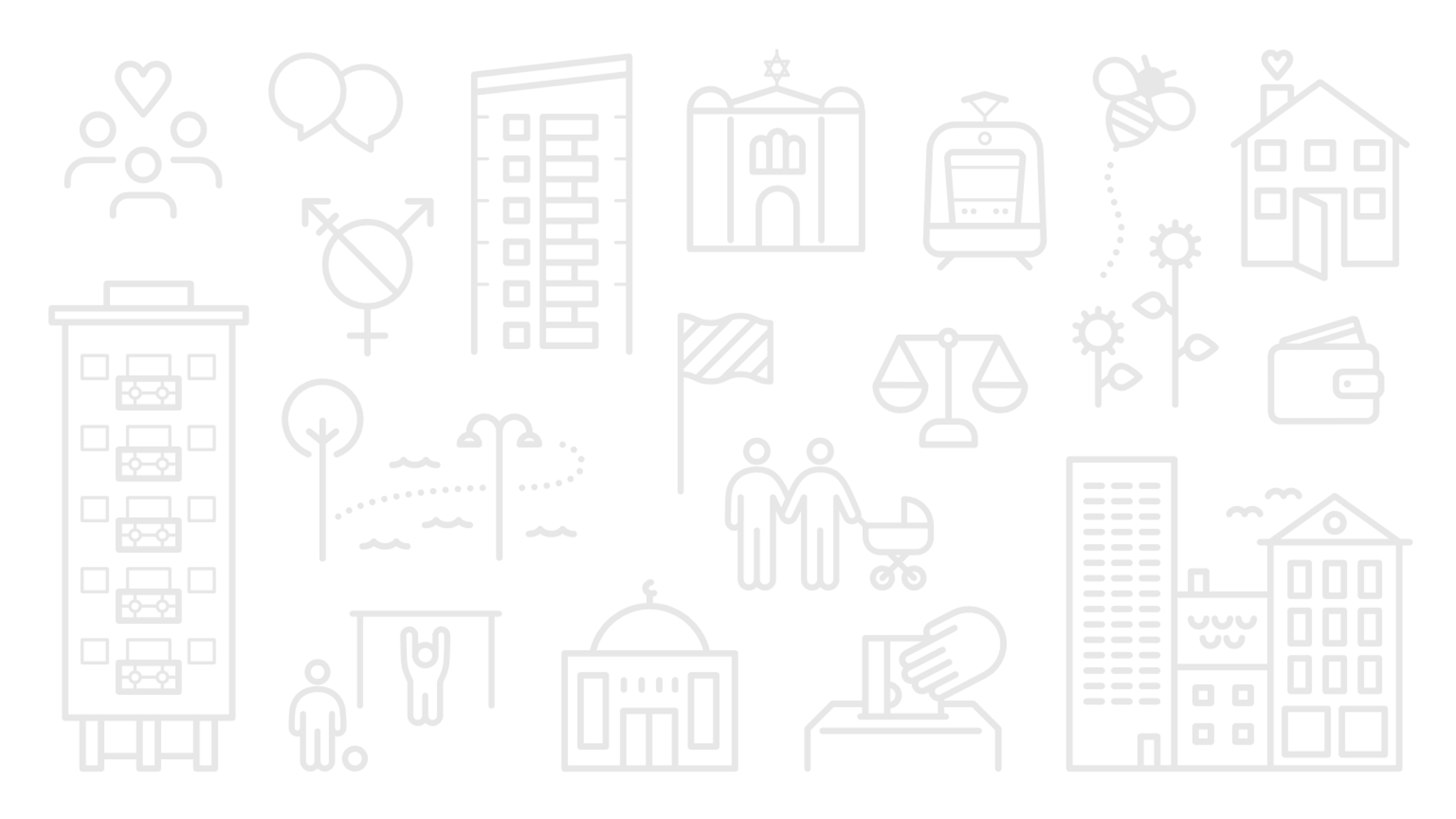 CENTRUM
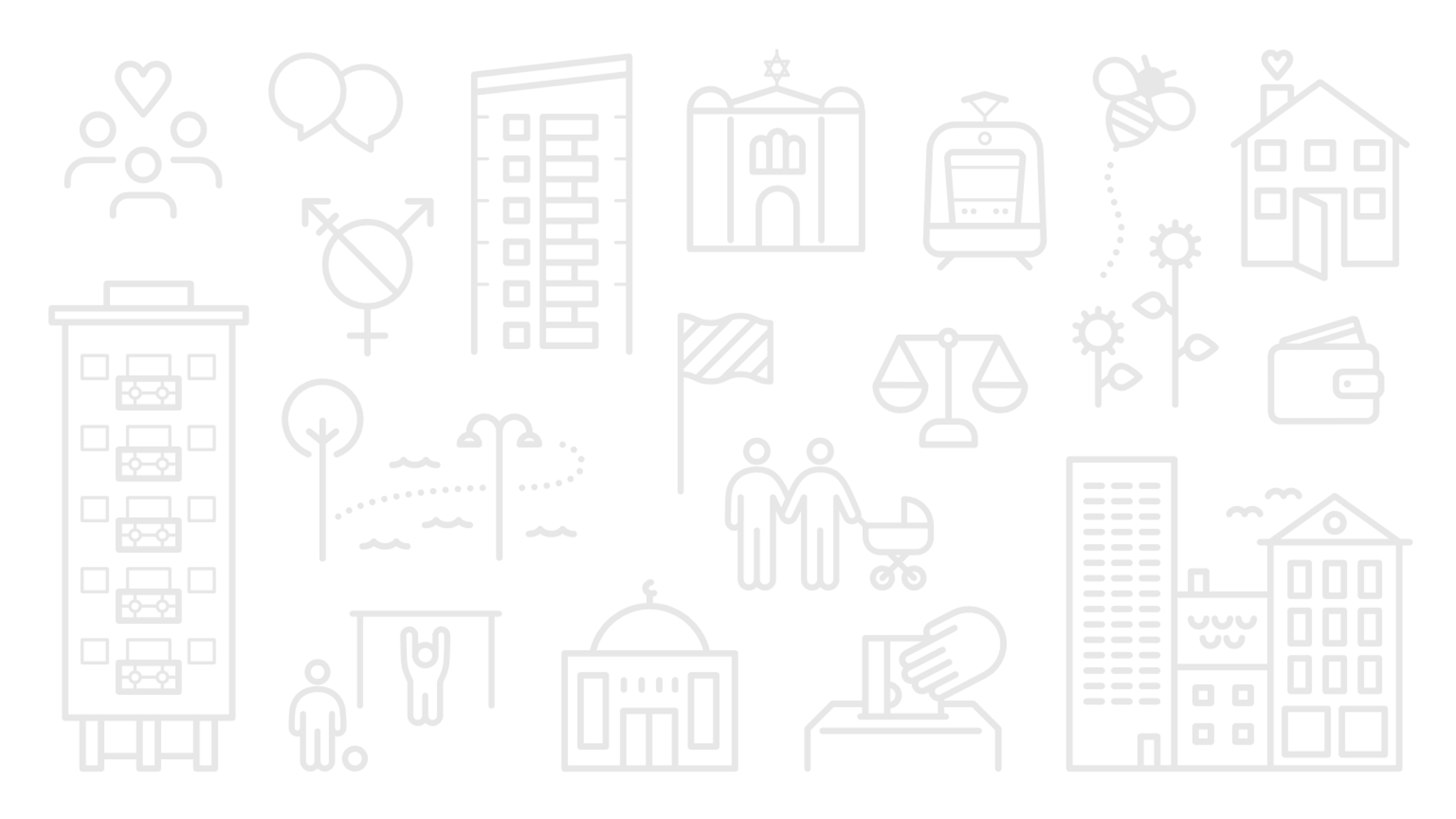 Trygghet
Befolkning
Folkmängd: 195 769- 26 629 	0-17- 169 140 	18+

5271 hushåll i småhus
93 242 hushåll i flerbostadshus
 
10% trångbodda

Medianinkomst: 352 981 kr

79% förvärvsarbetande
83%
känner sig trygga i bostadsområdet
+4 från genomsnittet i staden
medelvärde 2018-2023
Tillit
7,5 av 10
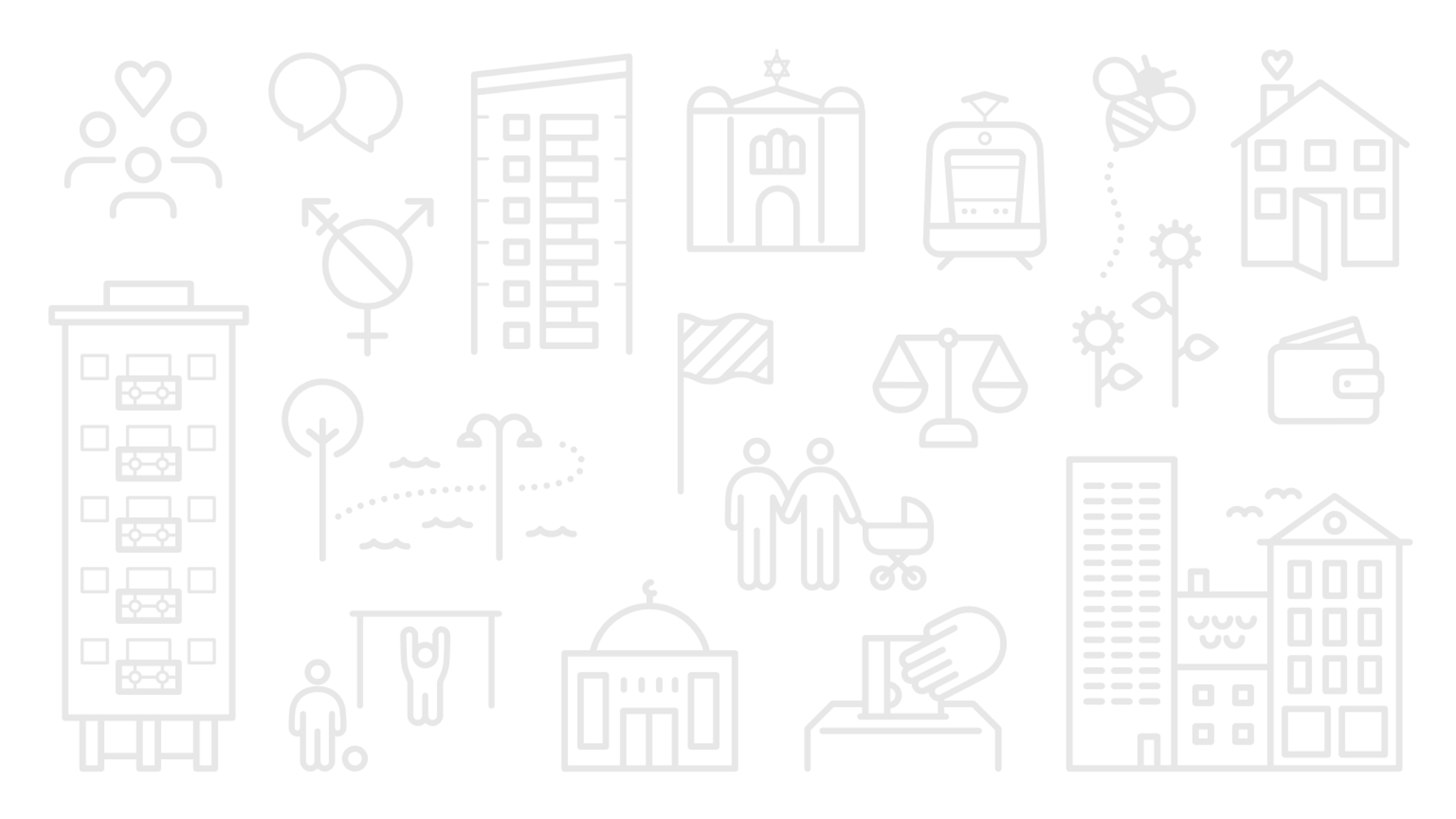 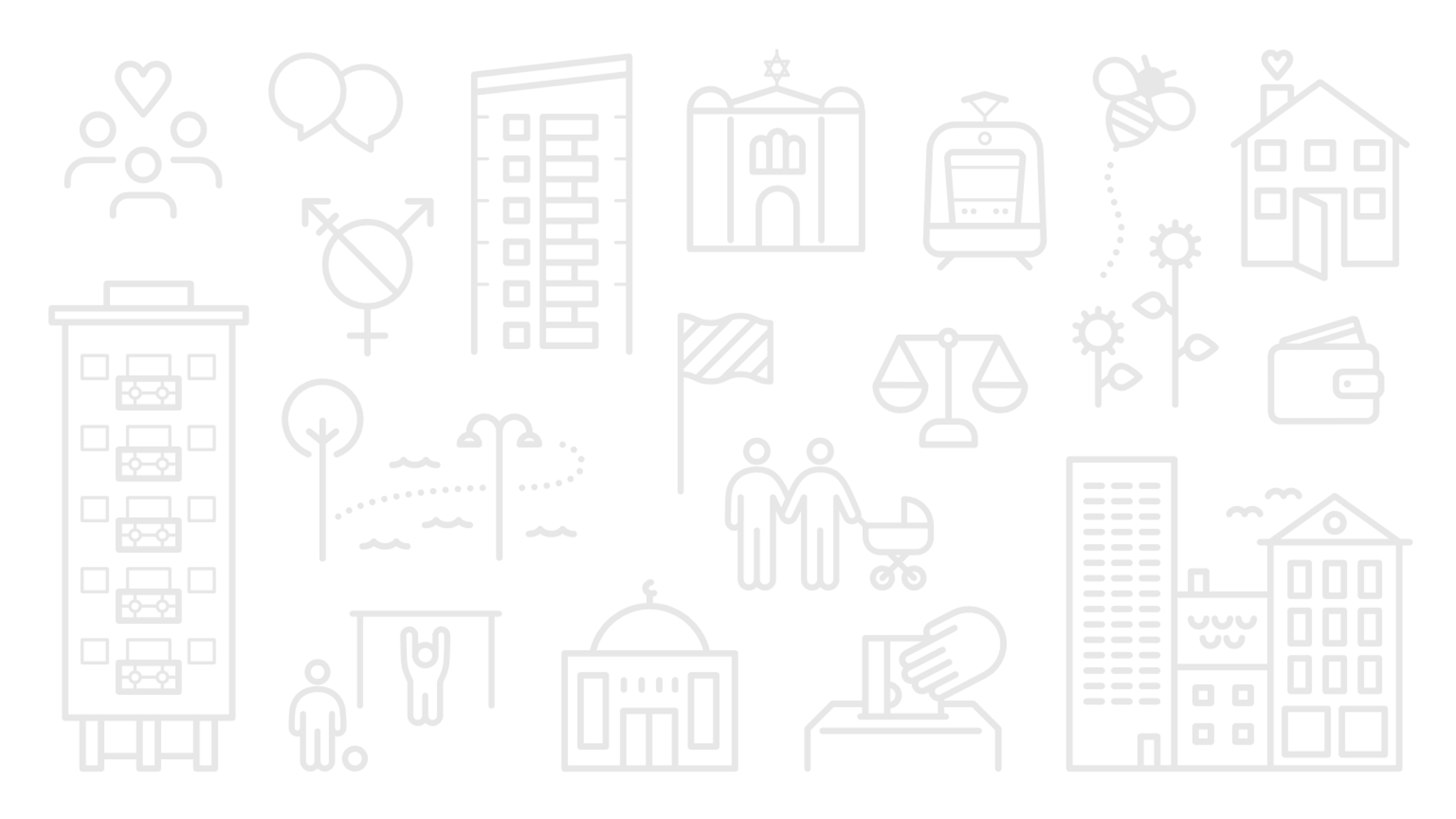 i medel av tillit i bostadsområdet
+0,3 från genomsnittet i staden
medelvärde 2016-2023
Social kontroll
38%
upplever att andra säger till de som beter sig illa eller förstör
-5 från genomsnittet i staden
medelvärde 2020-2023
medelvärde 2022-2023
[Speaker Notes: Trygghet i bostadsområdet – medelvärde 2018-2023 (SOM)
Tillit i bostadsområdet – medelvärde 2016-2023 (SOM)
Social kontroll – medelvärde 2022-2023 (SOM)
Utvecklingen i bostadsområdet: 2023 (SOM)
Brottslighet i bostadsområdet 2023 (SOM)
Anser att gängkriminalitet är ett problem i området – medelvärdet 2020-2023 (SOM)
Undviker att gå ut ensamma på kvällen pga oro att utsättas för brott – medelvärde 2020-2023 (SOM)
Har litet förtroende för socialtjänsten – medelvärde 2021-2023 (SOM)

Folkmängd: 2023 (SCB)
Hushåll i småhus/flerbostadshus: 2023 (SCB)
Andel trångbodda (i flerbostadshus): 2023 (SCB)
Medianinkomst (18+): 2022 (SCB)
Andel förvärvsarbetare (18-64): 2022 (SCB)]
[Speaker Notes: Inställning till påståendet: ”Jag känner mig trygg i mitt bostadsområde” 1 (Helt felaktigt) – 5 (Helt riktigt). Diagrammet visar andelen som svarat 4 eller 5. 
De streckade linjerna visar konfidensintervallet. Läs mer om det på bild 6 och 7 i introduktionen. 

I stadsområde Centrum (heldragen blå linje) sjönk andelen som anger att de känner sig trygga i sitt bostadsområde mellan 2018 och 2021, men ökade mellan 2021 och 2022.
2023 svarade 83 procent av de tillfrågade i Centrum att de känner sig trygga i sitt bostadsområde, vilket är en liten minskning jämfört med 2022 (84 procent). En liknande utveckling kan ses för staden som helhet (svart linje), men där har andelen istället ökat något mellan 2022 och 2023. 

Under hela perioden är det en större andel i Centrum som anger att de känner sig trygga i sitt bostadsområde jämfört med genomsnittet för hela staden som 2023 låg på 81 procent. 

Bruten skala har använts i detta diagram för att kunna göra inzoomningar av datan. Skalan på y-axeln börjar alltså inte på 0. Detta kan göra att vissa förändringar och skillnader ser större ut än vad de egentligen är.]
[Speaker Notes: Svar på frågan: ”I vilken utsträckning anser du att det går att lita på människor i det område där du bor?”
Skalan går från 0 (Det går inte att lita på människor i allmänhet) till 10 (Det går att lita på människor i allmänhet).
Diagrammet visar medelvärdet.
De streckade linjerna visar konfidensintervallet. Läs mer om det på bild 6 och 7 i introduktionen. 

I stadsområde Centrum ökade medelvärdet av tillit till andra i bostadsområdet mellan 2016 och 2018, för att därefter sjunka fram till 2021. 2023 års medelvärde på 7,4 ligger på samma nivåer som 2021 och 2022, som är de lägsta under perioden. En liknande utveckling kan ses för staden som helhet.

Bruten skala har använts i detta diagram för att kunna göra inzoomningar av datan. Skalan på y-axeln börjar alltså inte på 0. Detta kan göra att vissa förändringar och skillnader ser större ut än vad de egentligen är.]
[Speaker Notes: Inställning till påståendet: ”Jag känner mig trygg i mitt bostadsområde”
Svarsalternativ: 1 (Helt felaktigt) – 5 (Helt riktigt) 
Diagrammet visar andelen som svarat 4 eller 5 (delvis riktigt och helt riktigt). Diagrammet visar medelvärdet av andelen för tidsperioderna 2018-2020 samt 2021-2023 uppdelat på mellanområde och i jämförelse med Centrum och hela staden.

På grund av relativt få svarande på mellanområdesnivå för enskilda år är felmarginalerna stora. Det innebär att det finns stora risker att skillnader mellanområden emellan, och mellan år inom mellanområden beror på slump snarare än faktiska skillnader. Ett genomsnitt av flera år bedöms vara mer tillförlitligt för att kunna urskilja skillnader när det gäller trygghet till andra i bostadsområdet inom Centrum över tid.

Andelen som uppger att de känner sig trygga i sitt bostadsområde varierar inom stadsområde Centrum. När det gäller genomsnittet för 2021-2023 (orange staplar) är Kålltorp-Torpa-Björkekärr, Krokslätt-Johanneberg och Kallebäck-Skår-Kärralund (89 procent) de mellanområden där störst andel av de svarande anger att de känner sig trygga i sitt bostadsområde. För samma tidsperiod är Olivedal-Haga-Annedal-Änggården och Norra Centrum (75 procent) de mellanområden där lägst andel av de svarande anger att de känner sig trygga i sitt bostadsområde. Jämfört med övriga stadsområden är det relativt små skillnader mellan mellanområdena i Centrum (14 procent, att jämföra med 40 procent i Nordost, 44 procent i Sydväst och 50 procent på Hisingen).

Vid en jämförelse mellan genomsnittet för perioden 2021-2023 (orange staplar) och genomsnittet för 2018-2020 (streckade staplar) har andelen som anger att de känner sig trygga i sitt bostadsområde minskat något i Olivedal-Haga-Annedal-Änggården, Norra Centrum och Lunden-Härlanda-Överås. Övriga mellanområden ligger på relativt jämna nivåer.]
[Speaker Notes: Svar på frågan: ”I vilken utsträckning anser du att det går att lita på människor i det område där du bor?”
Skalan går från 0 (Det går inte att lita på människor i allmänhet) till 10 (Det går att lita på människor i allmänhet).
Diagrammet visar det genomsnittliga medelvärdet för tidsperioderna 2016-2029 samt 2020-2023 uppdelat på mellanområde och i jämförelse med Centrum och hela staden.

På grund av relativt få svarande på mellanområdesnivå för enskilda år är felmarginalerna stora. Det innebär att det finns stora risker att skillnader mellanområden emellan, och mellan år inom mellanområden beror på slump snarare än faktiska skillnader. Ett genomsnitt av flera år bedöms vara mer tillförlitligt för att kunna urskilja skillnader när det gäller tillit till andra i bostadsområdet inom Centrum över tid.

Tilliten till andra i bostadsområdet varierar inom stadsområde Centrum. När det gäller genomsnittet för 2020-2023 (orange staplar) är Kallebäck-Skår-Kärralund (7,8) det mellanområde med högst medelvärde av tillit medan Olskroken-Redbergslid-Bagaregården (7,0) är det mellanområde med lägst medelvärde av de svarande. Av Centrums tio mellanområden har samtliga mellanområden ett högre medelvärde än snittet för staden som helhet, förutom Olskroken-Redbergslid-Bagaregården som ligger strax under snittet. Jämfört med övriga stadsområden är det relativt små skillnader mellan mellanområdena i Centrum (0,8, att jämföra med 1,9 i Nordost, 3,0 i Sydväst och 2,5 på Hisingen). 

Vid en jämförelse mellan genomsnittet för perioden 2020-2023 och genomsnittet för 2016-2019 (streckade staplar) medelvärdet minskat marginellt i samtliga mellanområden, men ligger på relativt jämna nivåer. Mest har medelvärdet av tillit minskat i Olivedal-Haga-Annedal-Änggården och Kallebäck-Skår-Kärralund.]
[Speaker Notes: Svar på frågan ”Vilken är din uppfattning om följande påståenden? Jag känner mig trygg vid torg nära där jag bor.”
Svarsalternativ: ”Helt riktigt”, ”Delvis riktigt”, ”Delvis felaktigt”, ”Helt felaktigt” samt ”Ingen uppfattning”.
Diagrammet visar andelen som svarat helt eller delvis felaktigt, alltså andelen som inte känner sig trygga vid torg nära där de bor. Diagrammet visar medelvärdet av andelen för åren 2022-2023 uppdelat per mellanområde och i jämförelse med Centrum och hela staden.

Olivedal-Haga-Annedal-Änggården (17 procent) är det mellanområde i Centrum där störst andel angett att de inte känner sig trygga vid torg nära där de bor. Kungsladugård-Sanna (5 procent) är det mellanområde med lägst andel som uppgett att de inte känner sig trygga vid torg nära där de bor.

I nio av Centrums tio mellanområden har en mindre andel angett att de inte känner sig trygga vid torg nära där de bor jämfört med snittet för staden som helhet. Variationen inom stadsområdet Centrum är liten jämfört med andra stadsområden (12 procent).]
[Speaker Notes: Svar på frågan ”Vilken är din uppfattning om följande påståenden? Jag känner mig trygg i parker nära där jag bor.”
Svarsalternativ: ”Helt riktigt”, ”Delvis riktigt”, ”Delvis felaktigt”, ”Helt felaktigt” samt ”Ingen uppfattning”.
Diagrammet visar andelen som svarat helt eller delvis felaktigt, alltså andelen som inte känner sig trygga vid parker nära där de bor. Diagrammet visar medelvärdet av andelen för åren 2022-2023 uppdelat per mellanområde och i jämförelse med Centrum och hela staden.

Norra Centrum (26 procent) och Olivedal-Haga-Annedal-Änggården (24 procent) är de mellanområden i Centrum där störst andel angett att de inte känner sig trygga vid  parker nära där de bor. Kålltorp-Torpa-Björkekärr (8 procent) är det mellanområde med lägst andel som uppgett att de inte känner sig trygga vid parker nära där de bor.

I sex av Centrums tio mellanområden har en mindre andel angett att de inte känner sig trygga vid torg nära där de bor jämfört med snittet för staden som helhet. Parker är den typ av plats med störst variation inom stadsområde Centrum (18 procent).]
[Speaker Notes: Svar på frågan ”Vilken är din uppfattning om följande påståenden? Jag känner mig trygg på hållplatser nära där jag bor.”
Svarsalternativ: ”Helt riktigt”, ”Delvis riktigt”, ”Delvis felaktigt”, ”Helt felaktigt” samt ”Ingen uppfattning”.
Diagrammet visar andelen som svarat helt eller delvis felaktigt, alltså andelen som inte känner sig trygga vid hållplatser nära där de bor. Diagrammet visar medelvärdet av andelen för åren 2022-2023 uppdelat per mellanområde och i jämförelse med Centrum och hela staden.

Norra Centrum (17 procent) och Olivedal-Haga-Annedal-Änggården (15 procent) är de mellanområden i Centrum där störst andel angett att de inte känner sig trygga vid hållplatser nära där de bor. Kålltorp-Torpa-Björkekärr (6 procent) är det mellanområde med lägst andel som uppgett att de inte känner sig trygga vid parker nära där de bor.

I åtta av Centrums tio mellanområden har en mindre andel angett att de inte känner sig trygga vid torg nära där de bor jämfört med snittet för staden som helhet. Variationen inom stadsområdet Centrum är liten jämfört med andra stadsområden (11 procent).]
[Speaker Notes: Svar på frågan ”Vilken är din uppfattning om följande påståenden? Jag känner mig trygg i butiksområden nära där jag bor.”
Svarsalternativ: ”Helt riktigt”, ”Delvis riktigt”, ”Delvis felaktigt”, ”Helt felaktigt” samt ”Ingen uppfattning”.
Diagrammet visar andelen som svarat helt eller delvis felaktigt, alltså andelen som inte känner sig trygga vid butiksområden nära där de bor. Diagrammet visar medelvärdet av andelen för åren 2022-2023 uppdelat per mellanområde och i jämförelse med Centrum och hela staden.

Norra Centrum (16 procent) är det mellanområde i Centrum där störst andel angett att de inte känner sig trygga vid butiksområden nära där de bor. Kallebäck-Skår-Kärralund och Kungsladugård-Sanna (5 procent) är de mellanområden med lägst andel som uppgett att de inte känner sig trygga vid butiksområden nära där de bor.

Norra Centrum är det enda mellanområde i Centrum där en större andel angett att de inte känner sig trygga vid torg nära där de bor jämfört med snittet för staden som helhet. I övriga mellanområden har en mindre andel angett att de inte känner sig trygga vid torg nära där de bor jämfört med snittet för staden som helhet.]
[Speaker Notes: Svar på frågan ”Vilken är din uppfattning om följande påståenden? Jag känner mig trygg på lekplatser nära där jag bor.”
Svarsalternativ: ”Helt riktigt”, ”Delvis riktigt”, ”Delvis felaktigt”, ”Helt felaktigt” samt ”Ingen uppfattning”.
Diagrammet visar andelen som svarat helt eller delvis felaktigt, alltså andelen som inte känner sig trygga vid lekplatser nära där de bor. Diagrammet visar medelvärdet av andelen för åren 2022-2023 uppdelat per mellanområde och i jämförelse med Centrum och hela staden.

Olivedal-Haga-Annedal-Änggården (9 procent) är det mellanområde i Centrum där störst andel angett att de inte känner sig trygga vid lekplatser nära där de bor. Kålltorp-Torpa-Björkekärr (2 procent) är det mellanområde med lägst andel som uppgett att de inte känner sig trygga vid lekplatser nära där de bor.

I sju av Centrums tio mellanområden har en mindre andel angett att de inte känner sig trygga vid lekplatser nära där de bor jämfört med snittet för staden som helhet.]
[Speaker Notes: Svar på frågan ”Vilken är din uppfattning om följande påståenden? Jag känner mig trygg på bibliotek nära där jag bor.”
Svarsalternativ: ”Helt riktigt”, ”Delvis riktigt”, ”Delvis felaktigt”, ”Helt felaktigt” samt ”Ingen uppfattning”.
Diagrammet visar andelen som svarat helt eller delvis felaktigt, alltså andelen som inte känner sig trygga vid bibliotek nära där de bor. Diagrammet visar medelvärdet av andelen för åren 2022-2023 uppdelat per mellanområde och i jämförelse med Centrum och hela staden.

Norra Centrum (5 procent) är det mellanområde i Centrum där störst andel angett att de inte känner sig trygga vid bibliotek nära där de bor. Guldheden-Landala och Majorna-Stigberg-Masthugget (1 procent) är de mellanområden med lägst andel som uppgett att de inte känner sig trygga vid bibliotek nära där de bor.

Norra Centrum är det enda mellanområde i Centrum där en större andel angett att de inte känner sig trygga vid bibliotek nära där de bor jämfört med snittet för staden som helhet. I övriga mellanområden har en lika stor eller mindre andel angett att de inte känner sig trygga vid torg nära där de bor jämfört med snittet för staden som helhet.]
[Speaker Notes: Svar på frågan ”Vilken är din uppfattning om följande påståenden? Jag känner mig trygg på skolgårdar nära där jag bor.”
Svarsalternativ: ”Helt riktigt”, ”Delvis riktigt”, ”Delvis felaktigt”, ”Helt felaktigt” samt ”Ingen uppfattning”.
Diagrammet visar andelen som svarat helt eller delvis felaktigt, alltså andelen som inte känner sig trygga vid skolgårdar nära där de bor. Diagrammet visar medelvärdet av andelen för åren 2022-2023 uppdelat per mellanområde och i jämförelse med Centrum och hela staden.

Norra Centrum, Olivedal-Haga-Annedal-Änggården samt Guldheden-Landala (7 procent) är de mellanområden i Centrum där störst andel angett att de inte känner sig trygga vid skolgårdar nära där de bor. Majorna-Stigberget-Masthugget (3 procent) är det mellanområde med lägst andel som uppgett att de inte känner sig trygga vid skolgårdar nära där de bor.

I samtliga mellanområden i Centrum har en mindre andel angett att de inte känner sig trygga vid skolgårdar nära där de bor jämfört med snittet för staden som helhet. Variationen inom stadsområdet Centrum är liten jämfört med andra stadsområden (4 procent).]
[Speaker Notes: Svar på frågan ”Vilken är din uppfattning om följande påståenden? Jag känner mig trygg på idrottsplatser nära där jag bor.”
Svarsalternativ: ”Helt riktigt”, ”Delvis riktigt”, ”Delvis felaktigt”, ”Helt felaktigt” samt ”Ingen uppfattning”.
Diagrammet visar andelen som svarat helt eller delvis felaktigt, alltså andelen som inte känner sig trygga vid idrottsplatser nära där de bor. Diagrammet visar medelvärdet av andelen för åren 2022-2023 uppdelat per mellanområde och i jämförelse med Centrum och hela staden.

Kungsladugård-Sanna (9 procent) är det mellanområde i Centrum där störst andel angett att de inte känner sig trygga vid idrottsplatser nära där de bor. Kålltorp-Torpa-Björkekärr och Lunden-Härlanda-Överås (3 procent) är de mellanområden med lägst andel som uppgett att de inte känner sig trygga vid idrottsplatser nära där de bor.

I åtta av Centrums 10 mellanområden har en mindre andel angett att de inte känner sig trygga vid idrottsplatser nära där de bor jämfört med snittet för staden som helhet. Variationen inom stadsområdet Centrum är liten jämfört med andra stadsområden (6 procent).]
Kålltorp-Torpa-Björkekärr
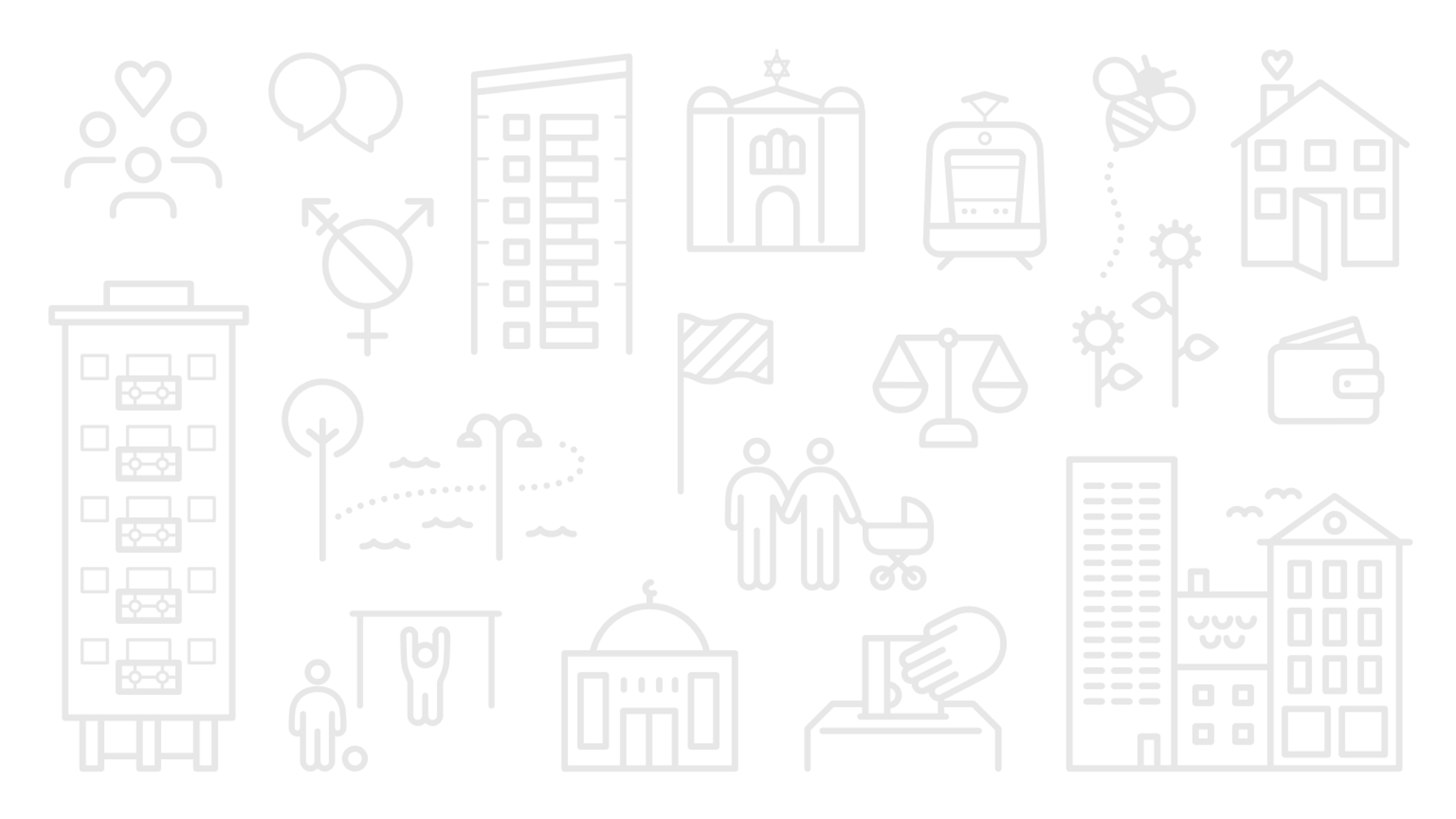 Kålltorp-Torpa-Björkekärr
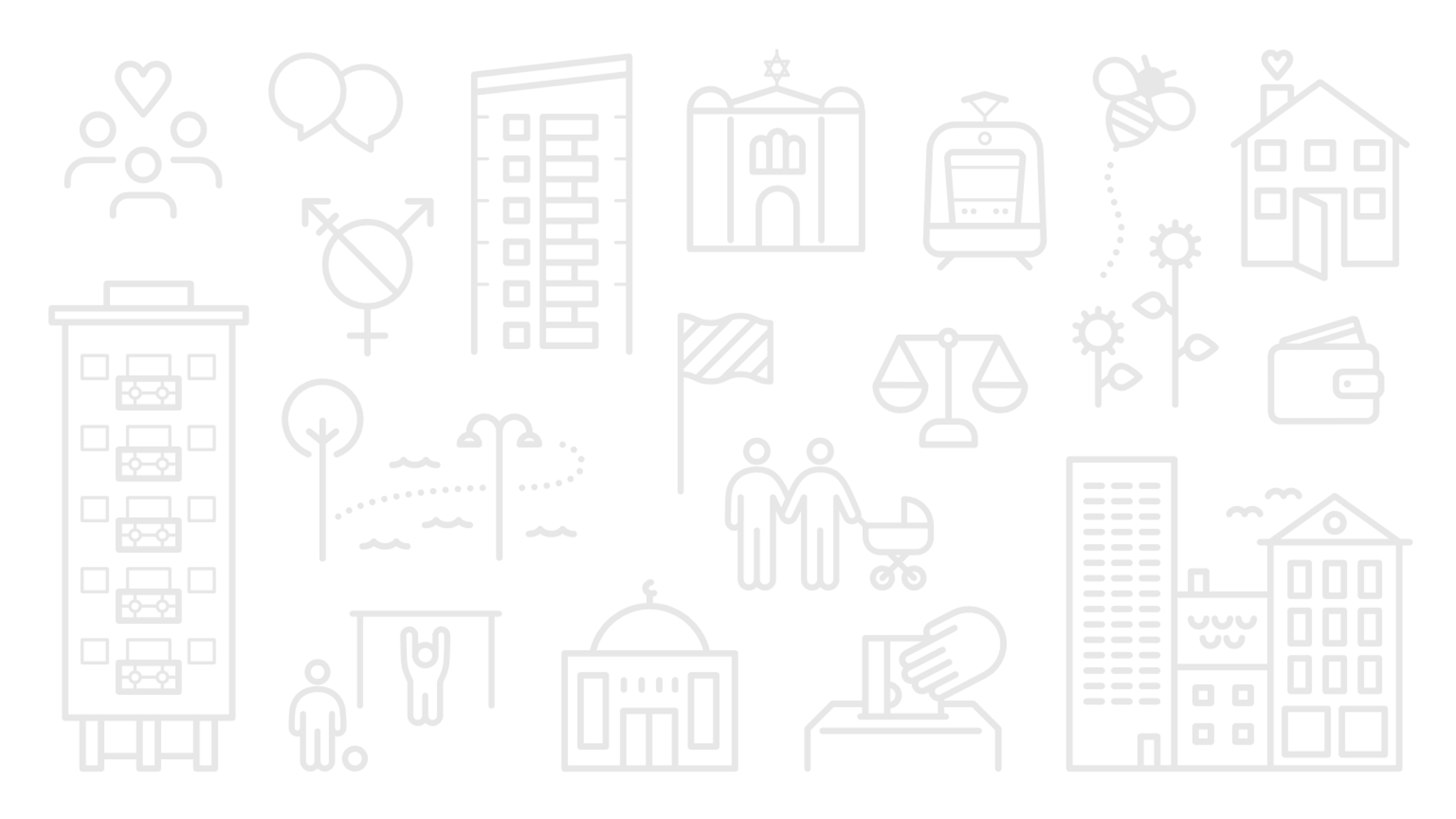 Trygghet
Befolkning
Rank 11 av 36
88%
Folkmängd: 23 414- 4179 		0-17- 19 235 	18+

1565 hushåll i småhus
9652 hushåll i flerbostadshus
 
8% trångbodda

Medianinkomst: 350 991 kr

81% förvärvsarbetande
känner sig trygga i bostadsområdet
+9 från genomsnittet i staden
medelvärde 2018-2023
Tillit
7,7 av 10
Rank 8 av 36
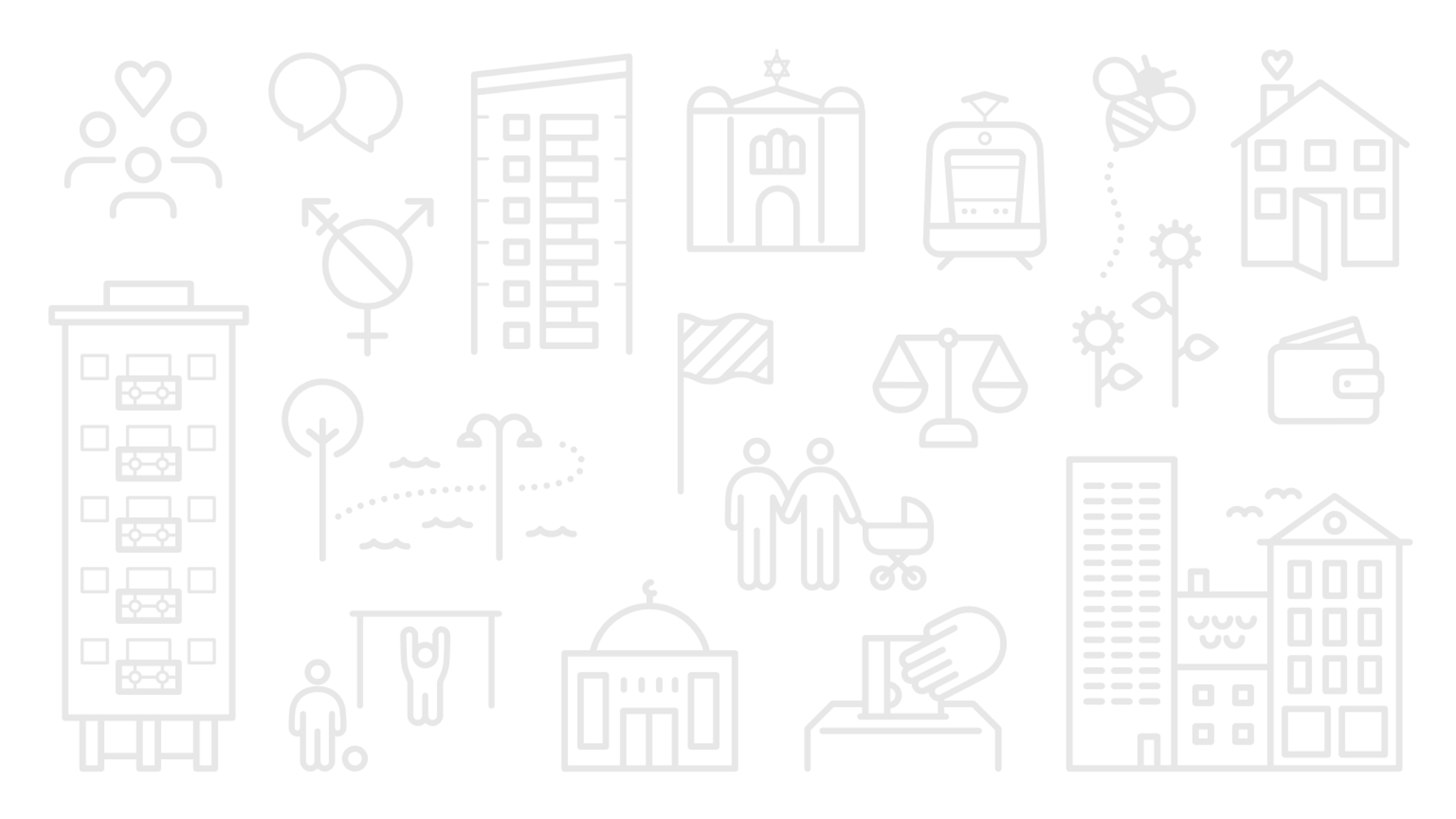 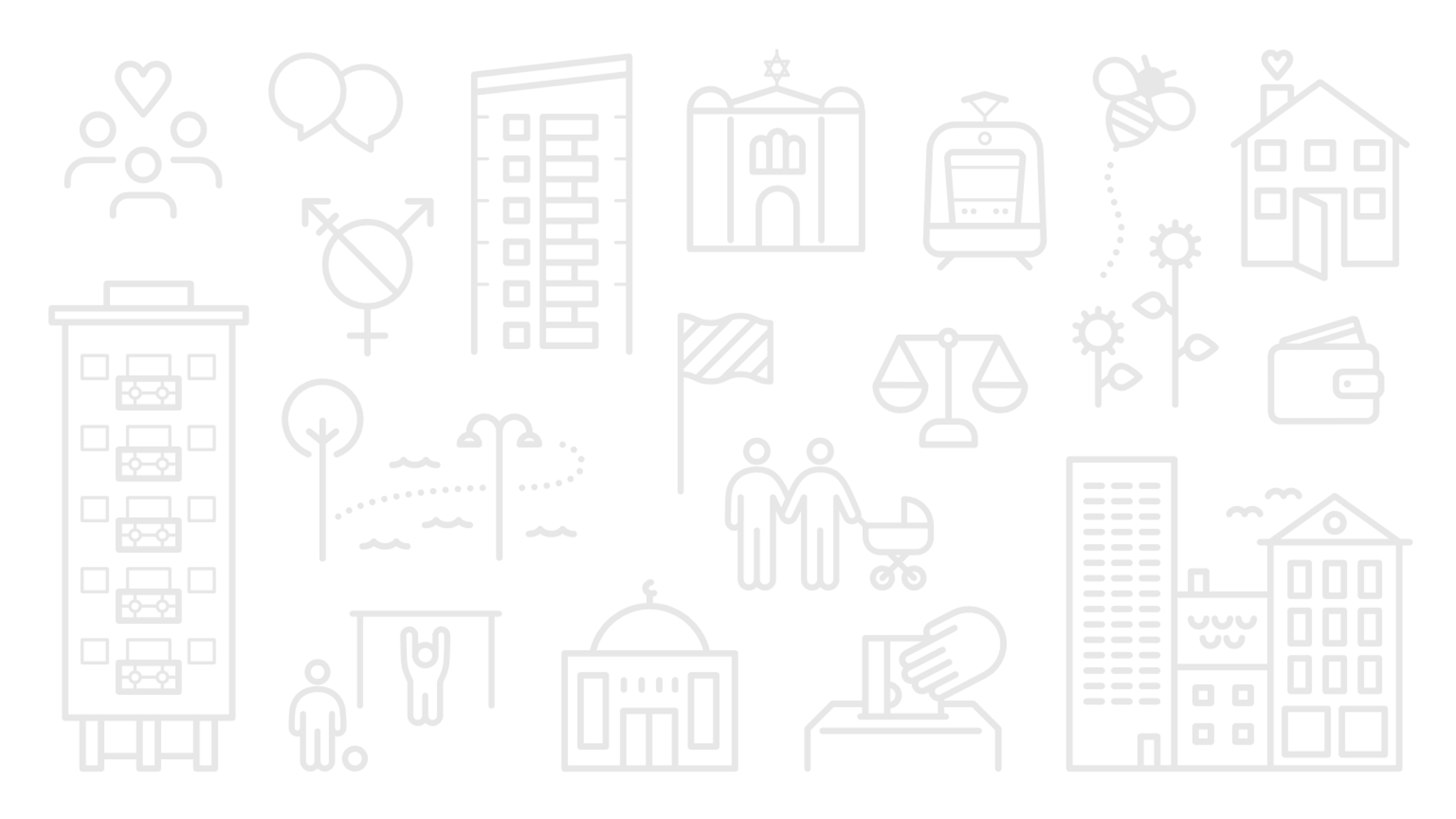 i medel av tillit i bostadsområdet
+0,5 från genomsnittet i staden
medelvärde 2016-2023
Social kontroll
48%
Rank 13 av 36
upplever att andra säger till de som beter sig illa eller förstör
+6 från genomsnittet i staden
medelvärde 2020-2023
medelvärde 2022-2023
[Speaker Notes: Trygghet i bostadsområdet – medelvärde 2018-2023 (SOM)
Tillit i bostadsområdet – medelvärde 2016-2023 (SOM)
Social kontroll – medelvärde 2022-2023 (SOM)
Utvecklingen i bostadsområdet: 2023 (SOM)
Brottslighet i bostadsområdet 2023 (SOM)
Anser att gängkriminalitet är ett problem i området – medelvärdet 2020-2023 (SOM)
Undviker att gå ut ensamma på kvällen pga oro att utsättas för brott – medelvärde 2020-2023 (SOM)
Har litet förtroende för socialtjänsten – medelvärde 2021-2023 (SOM)

Folkmängd: 2023 (SCB)
Hushåll i småhus/flerbostadshus: 2023 (SCB)
Andel trångbodda (i flerbostadshus): 2023 (SCB)
Medianinkomst (18+): 2022 (SCB)
Andel förvärvsarbetare (18-64): 2022 (SCB)

Ranking trygghet, tillit och social kontroll är ranking av samtliga 36 mellanområden. 
Rankingen går från 1 (högsta värde) till 36 (lägsta värde).

Trafikljusmärkningen:
Grönt – mellanområden rankade 1-12
Gult – mellanområden rankade 13-24
Rött – mellanområden rankade 25-36]
[Speaker Notes: Inställning till påståendet: ”Jag känner mig trygg i mitt bostadsområde”
1 (Helt felaktigt) – 5 (Helt riktigt)
Diagrammet visar andelen som svarat 4 eller 5. 
De streckade linjerna visar konfidensintervallet. Läs mer om det på bild 6 och 7 i introduktionen. 

I Kålltorp-Torpa-Björkekärr (heldragen orange linje) angav 88 procent av de svarande att de känner sig trygga i sitt bostadsområde 2023. Det är en minskning jämfört med 2022 (92 procent). 2023 svarade en större andel i mellanområdet att de känner sig trygga i sitt bostadsområde jämfört med stadsområdet som helhet (83 procent). Skillnaden finns för samtliga år sedan mätningarnas start. Utvecklingen i Kålltorp-Torpa-Björkekärr skiljer sig åt från resten av stadsområdet och staden då andelen som uppger att de känner sig trygga i sitt bostadsområde ökat kontinuerligt sedan 2019, med undantag för 2023. 

Bruten skala har använts i detta diagram för att kunna göra inzoomningar av datan. Skalan på y-axeln börjar alltså inte på 0. Detta kan göra att vissa förändringar och skillnader ser större ut än vad de egentligen är.]
[Speaker Notes: Svar på frågan: ”I vilken utsträckning anser du att det går att lita på människor i det område där du bor?”
Skalan går från 0 (Det går inte att lita på människor i allmänhet) till 10 (Det går att lita på människor i allmänhet).
Diagrammet visar medelvärdet.
De streckade linjerna visar konfidensintervallet. Läs mer om det på bild 6 och 7 i introduktionen. 

I Kålltorp-Torpa-Björkekärr (heldragen orange linje) har medelvärdet av tillit till andra i bostadsområdet legat mellan 7,3 och 8,0 under perioden 2016-2023. Någon tydlig trend går inte att utläsa utan värdena har gått upp och ner mellan åren. 2023 är medelvärdet 7,5 vilket kan jämföras med medelvärdet för hela stadsområde Centrum på 7,4. Sedan 2018 har medelvärdet varit högre i Kålltorp-Torpa-Björkekärr jämfört med medelvärdet för Centrum som helhet.

Bruten skala har använts i detta diagram för att kunna göra inzoomningar av datan. Skalan på y-axeln börjar alltså inte på 0. Detta kan göra att vissa förändringar och skillnader ser större ut än vad de egentligen är.]
[Speaker Notes: Svar på frågan ”Vilken är din uppfattning om följande påståenden? Jag känner mig trygg på X nära där jag bor.”
Svarsalternativ: ”Helt riktigt”, ”Delvis riktigt”, ”Delvis felaktigt”, ”Helt felaktigt” samt ”Ingen uppfattning”.
Diagrammet visar andelen som svarat helt eller delvis felaktigt, alltså andelen som inte känner sig trygga vid olika typer av platser nära där de bor. Diagrammet visar medelvärdet av andelen för åren 2022-2023 uppdelat på typ av plats och i jämförelse  med hela staden.

I Kålltorp-Torpa-Björkekärr (orange staplar) är det en mindre andel som inte känner sig trygga vid samtliga typer av platser, jämfört med staden som helhet (streckade staplar).
Andelen som inte känner sig trygga i Kålltorp-Torpa-Björkekärr skiljer sig åt beroende på typ av plats. De typer av platser där minst andel inte känner sig trygga vid är bibliotek och lekplatser (2 procent). Den typ av plats där störst andel inte känner sig trygga vid är torg (9 procent).]
Kallebäck-Skår-Kärralund
Kallebäck-Skår-Kärralund
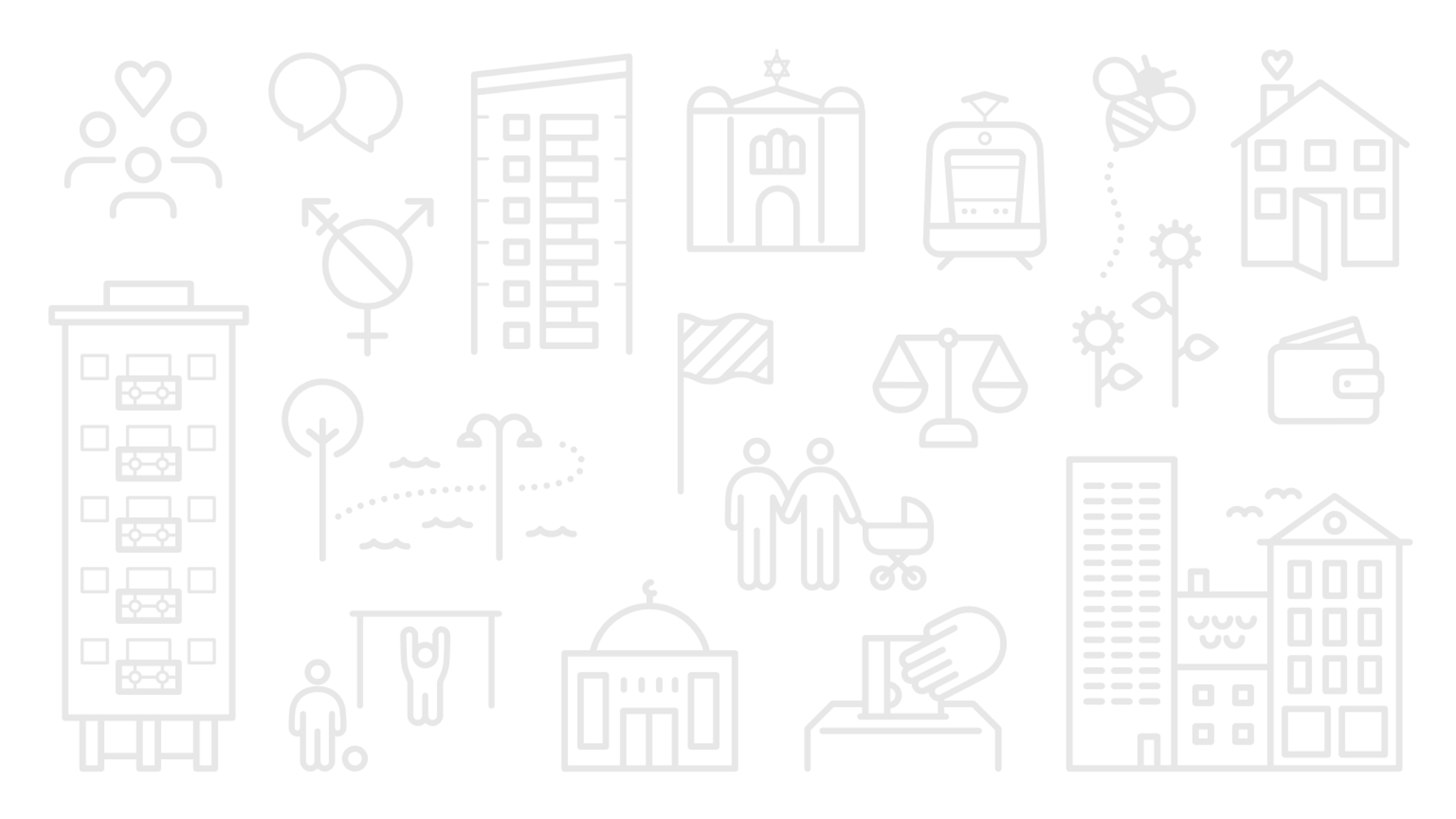 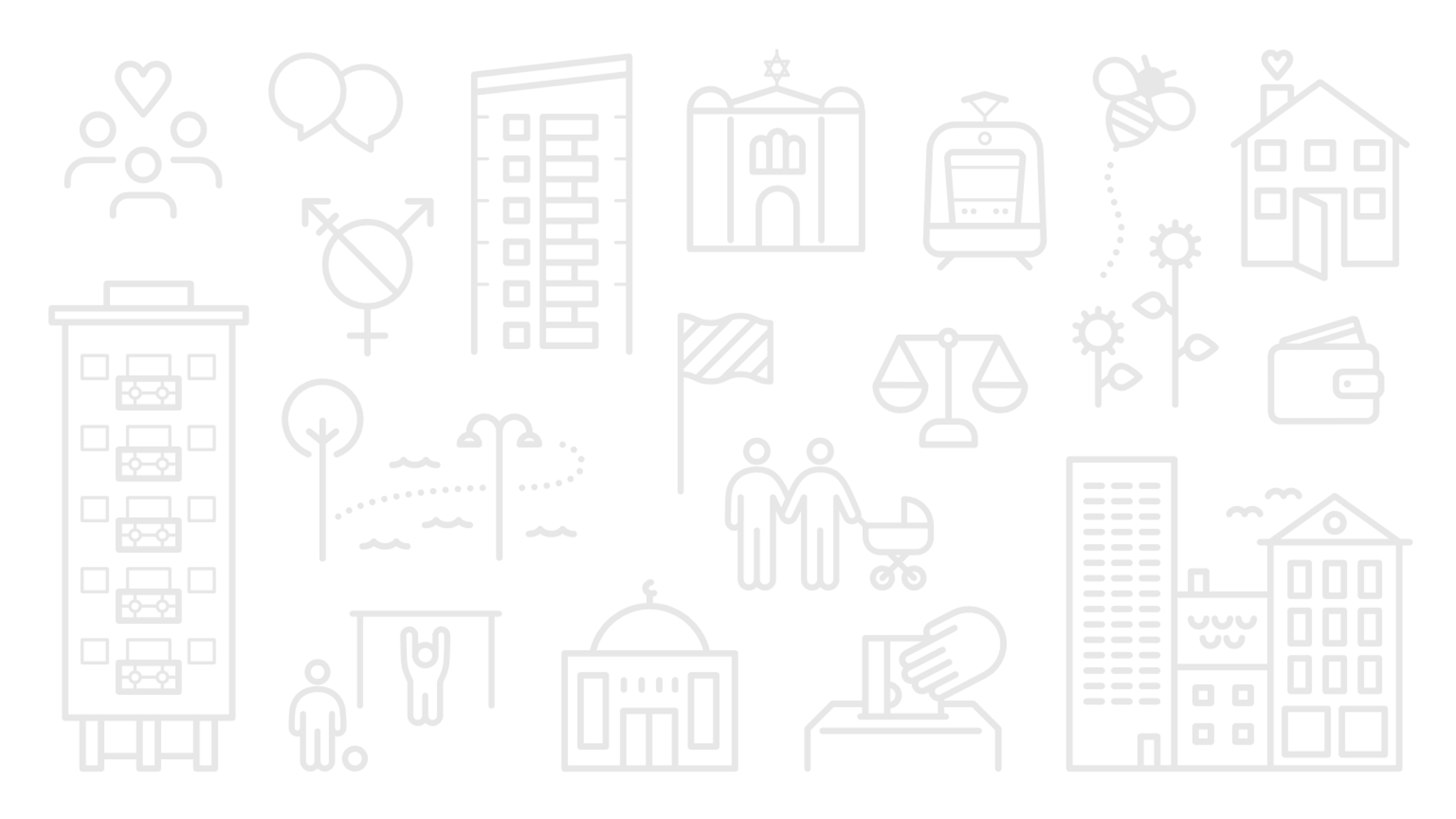 Trygghet
Befolkning
Rank 6 av 36
Folkmängd: 13 756- 2175 		0-17- 11 581 	18+

1130 hushåll i småhus
5224 hushåll i flerbostadshus
 
5% trångbodda

Medianinkomst: 378 342 kr

80% förvärvsarbetande
90%
känner sig trygga i bostadsområdet
+11 från genomsnittet i staden
medelvärde 2018-2023
Tillit
7,8 av 10
Rank 6 av 36
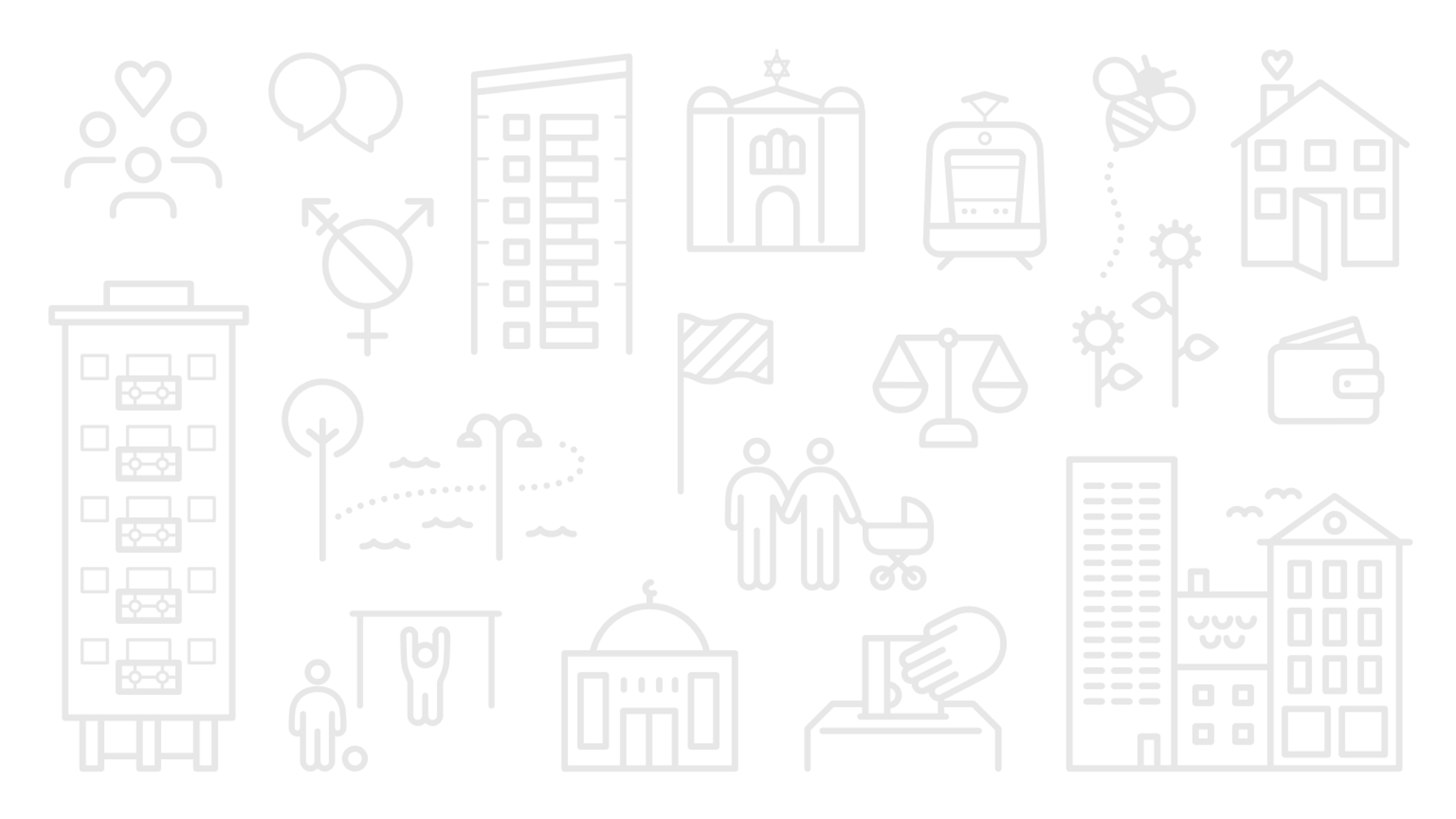 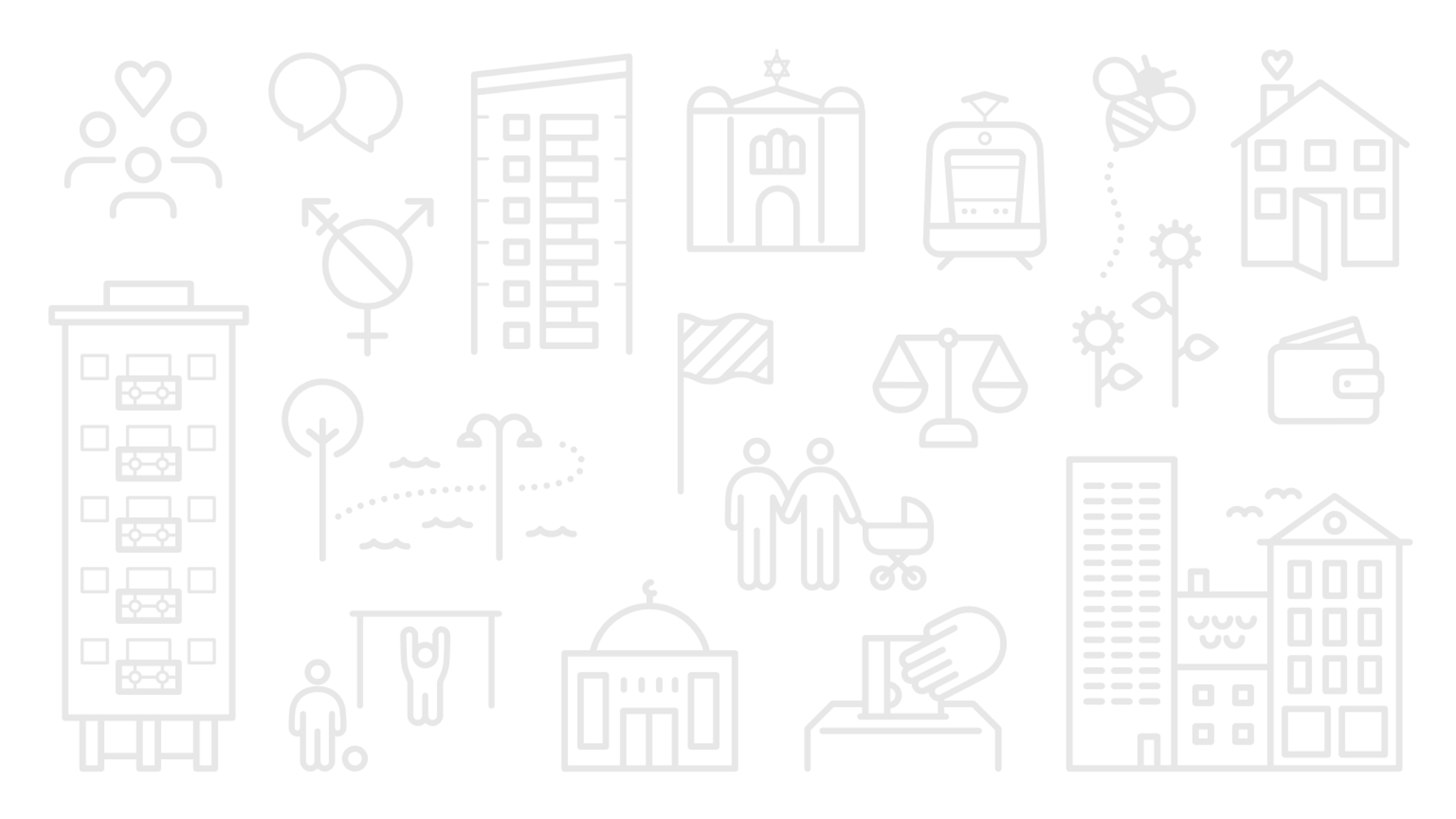 i medel av tillit i bostadsområdet
+0,6 från genomsnittet i staden
medelvärde 2016-2023
Social kontroll
54%
Rank 6 av 36
upplever att andra säger till de som beter sig illa eller förstör
+12 från genomsnittet i staden
medelvärde 2020-2023
medelvärde 2022-2023
[Speaker Notes: Trygghet i bostadsområdet – medelvärde 2018-2023 (SOM)
Tillit i bostadsområdet – medelvärde 2016-2023 (SOM)
Social kontroll – medelvärde 2022-2023 (SOM)
Utvecklingen i bostadsområdet: 2023 (SOM)
Brottslighet i bostadsområdet 2023 (SOM)
Anser att gängkriminalitet är ett problem i området – medelvärdet 2020-2023 (SOM)
Undviker att gå ut ensamma på kvällen pga oro att utsättas för brott – medelvärde 2020-2023 (SOM)
Har litet förtroende för socialtjänsten – medelvärde 2021-2023 (SOM)

Folkmängd: 2023 (SCB)
Hushåll i småhus/flerbostadshus: 2023 (SCB)
Andel trångbodda (i flerbostadshus): 2023 (SCB)
Medianinkomst (18+): 2022 (SCB)
Andel förvärvsarbetare (18-64): 2022 (SCB)

Ranking trygghet, tillit och social kontroll är ranking av samtliga 36 mellanområden. 
Rankingen går från 1 (högsta värde) till 36 (lägsta värde).

Trafikljusmärkningen:
Grönt – mellanområden rankade 1-12
Gult – mellanområden rankade 13-24
Rött – mellanområden rankade 25-36]
[Speaker Notes: Inställning till påståendet: ”Jag känner mig trygg i mitt bostadsområde”
1 (Helt felaktigt) – 5 (Helt riktigt)
Diagrammet visar andelen som svarat 4 eller 5. 
De streckade linjerna visar konfidensintervallet. Läs mer om det på bild 6 och 7 i introduktionen. 

I Kallebäck-Skår-Kärralund (heldragen orange linje) angav 87 procent av de svarande att de känner sig trygga i sitt bostadsområde 2023. Det är en minskning jämfört med 2022 (91 procent). 2023 svarade en större andel i mellanområdet att de känner sig trygga i sitt bostadsområde jämfört med stadsområdet som helhet (83 procent). Skillnaden finns för samtliga år sedan mätningarnas start. Utvecklingen i Kallebäck-Skår-Kärralund skiljer sig åt från resten av stadsområdet och staden då andelen som uppger att de känner sig trygga i sitt bostadsområde ökat sedan 2019, med undantag för 2023. 

Bruten skala har använts i detta diagram för att kunna göra inzoomningar av datan. Skalan på y-axeln börjar alltså inte på 0. Detta kan göra att vissa förändringar och skillnader ser större ut än vad de egentligen är.]
[Speaker Notes: Svar på frågan: ”I vilken utsträckning anser du att det går att lita på människor i det område där du bor?”
Skalan går från 0 (Det går inte att lita på människor i allmänhet) till 10 (Det går att lita på människor i allmänhet).
Diagrammet visar medelvärdet.
De streckade linjerna visar konfidensintervallet. Läs mer om det på bild 6 och 7 i introduktionen. 

I Kallebäck-Skår-Kärralund (heldragen orange linje) har medelvärdet av tillit till andra i bostadsområdet legat mellan 7,3 och 8,2 under perioden 2016-2023. Någon tydlig trend går inte att utläsa utan värdena har gått upp och ner mellan åren. 2023 är medelvärdet 7,3 vilket kan jämföras med medelvärdet för hela stadsområde Centrum på 7,4. Sedan 2018 har medelvärdet  varit högre i Kallebäck-Skår-Kärralund jämfört med medelvärdet för Centrum som helhet, men ligger 2023 strax under.

Bruten skala har använts i detta diagram för att kunna göra inzoomningar av datan. Skalan på y-axeln börjar alltså inte på 0. Detta kan göra att vissa förändringar och skillnader ser större ut än vad de egentligen är.]
[Speaker Notes: Svar på frågan ”Vilken är din uppfattning om följande påståenden? Jag känner mig trygg på X nära där jag bor.”
Svarsalternativ: ”Helt riktigt”, ”Delvis riktigt”, ”Delvis felaktigt”, ”Helt felaktigt” samt ”Ingen uppfattning”.
Diagrammet visar andelen som svarat helt eller delvis felaktigt, alltså andelen som inte känner sig trygga vid olika typer av platser nära där de bor. Diagrammet visar medelvärdet av andelen för åren 2022-2023 uppdelat på typ av plats och i jämförelse  med hela staden.

I Kallebäck-Skår-Kärralund (orange staplar) är det en mindre andel som inte känner sig trygga vid samtliga typer av platser, jämfört med staden som helhet (streckade staplar). Ett undantag är biblioteket som ligger på samma nivå som snittet för staden som helhet. 
Andelen som inte känner sig trygga i Kålltorp-Torpa-Björkekärr skiljer sig åt beroende på typ av plats. Den typ av plats där minst andel inte känner sig trygga vid är lekplatser (3 procent). Den typ av plats där störst andel inte känner sig trygga vid är parker (11 procent).]
Krokslätt-Johanneberg
Krokslätt-Johanneberg
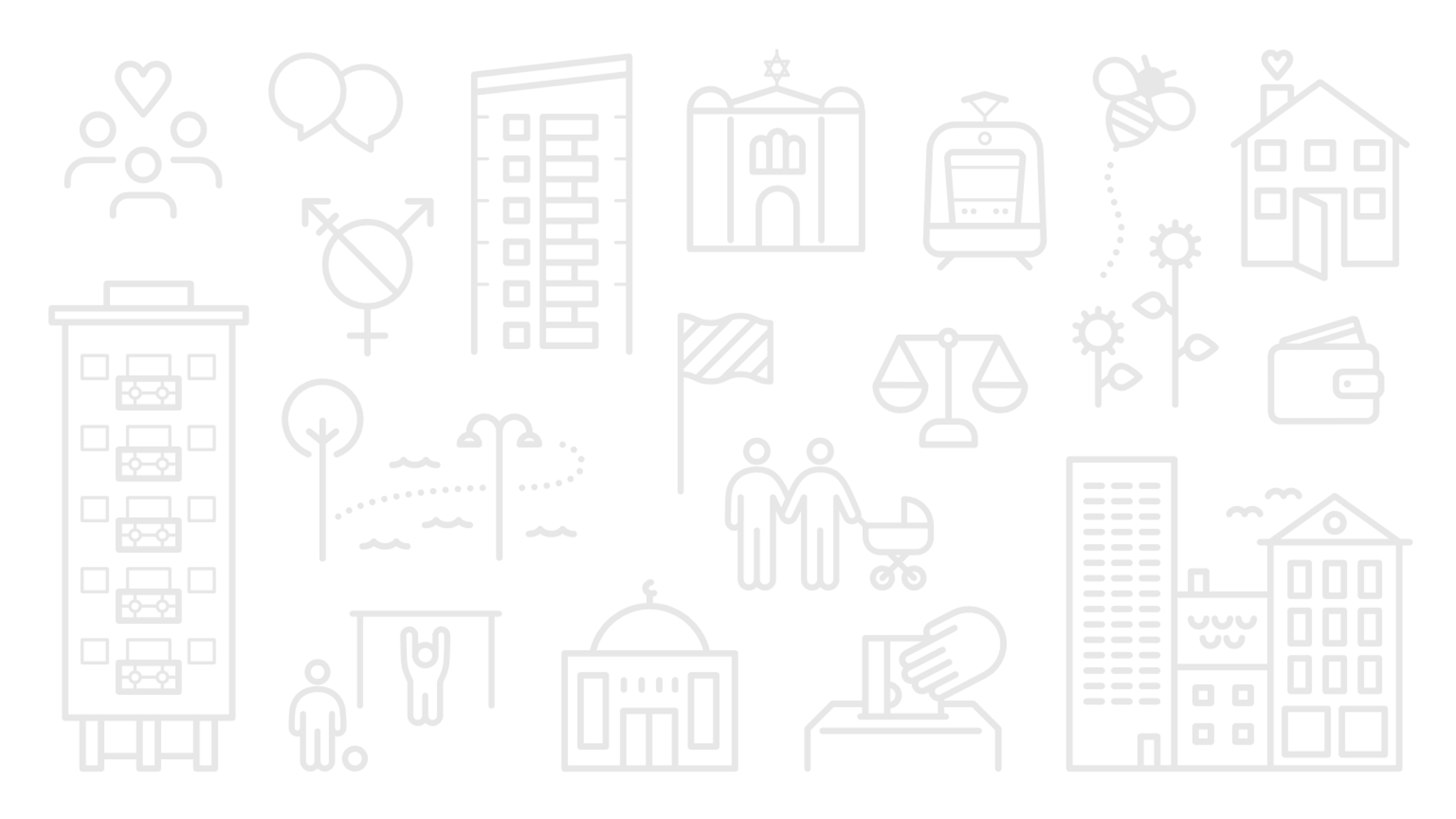 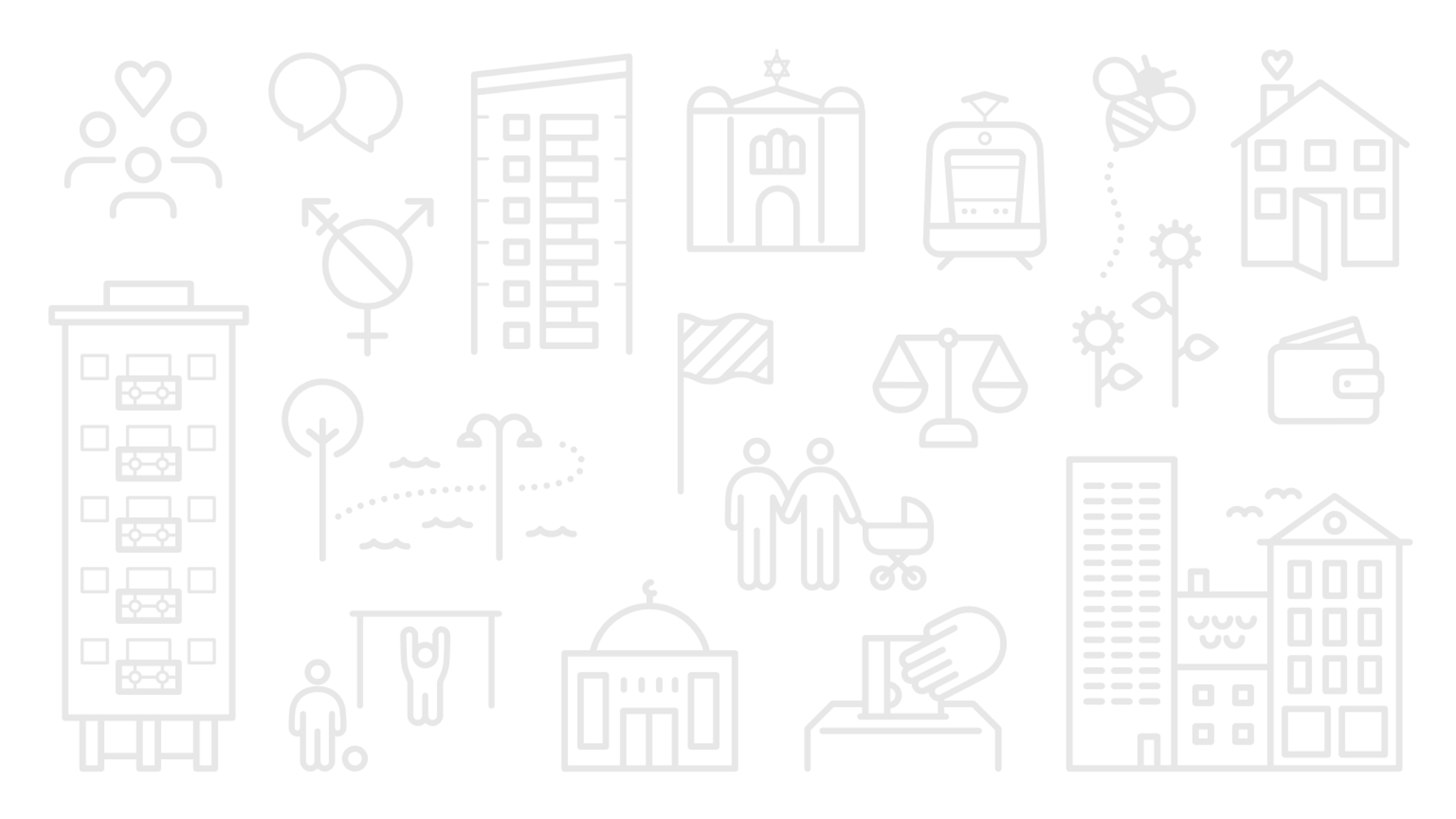 Trygghet
Befolkning
Folkmängd: 24 600- 2225 		0-17- 22 375 	18+

318 hushåll i småhus
11050 hushåll i flerbostadshus
 
8% trångbodda

Medianinkomst: 298 644 kr

71% förvärvsarbetande
Rank 9 av 36
89%
känner sig trygga i bostadsområdet
+10 från genomsnittet i staden
medelvärde 2018-2023
Tillit
7,6 av 10
Rank 13 av 36
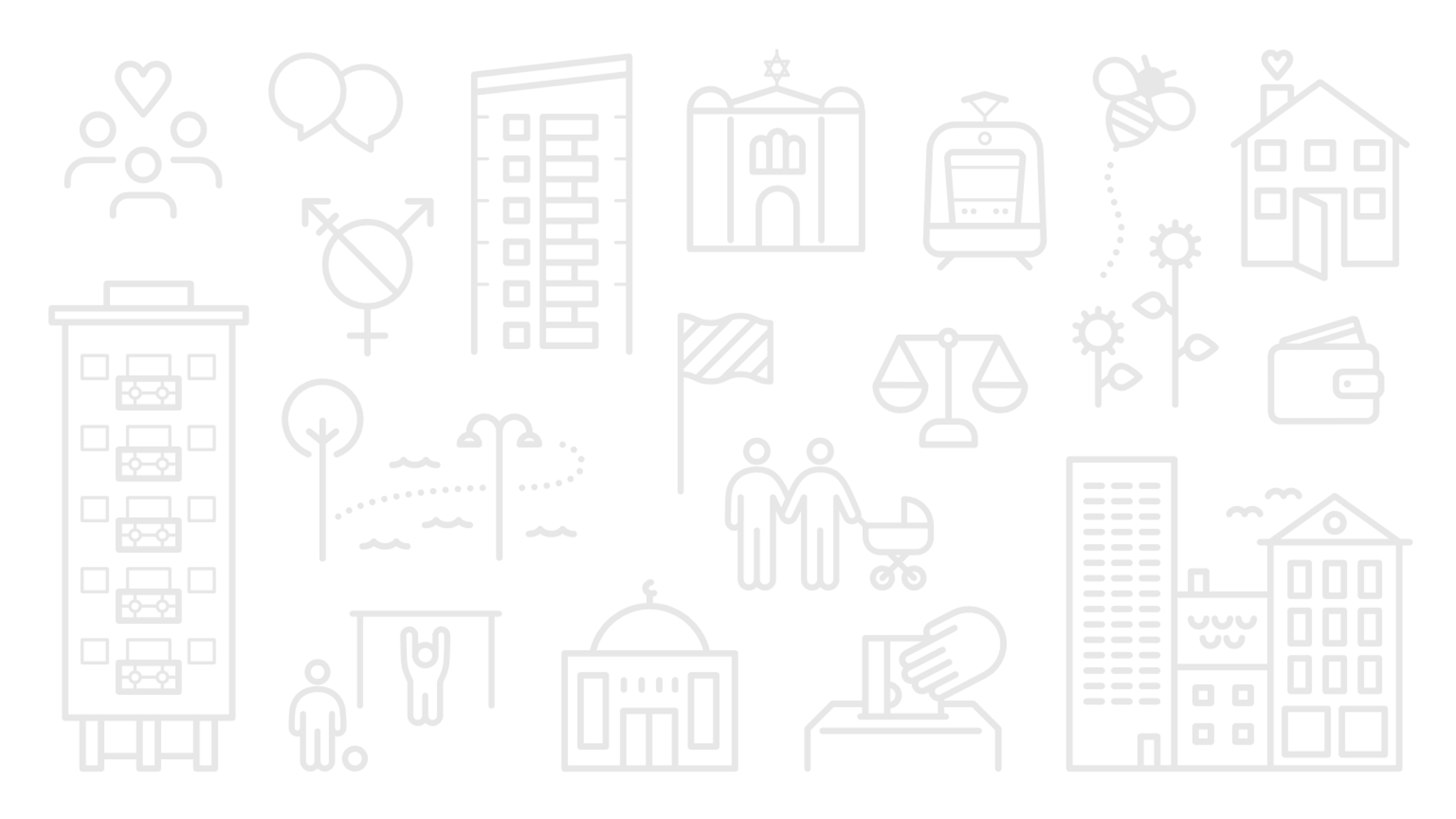 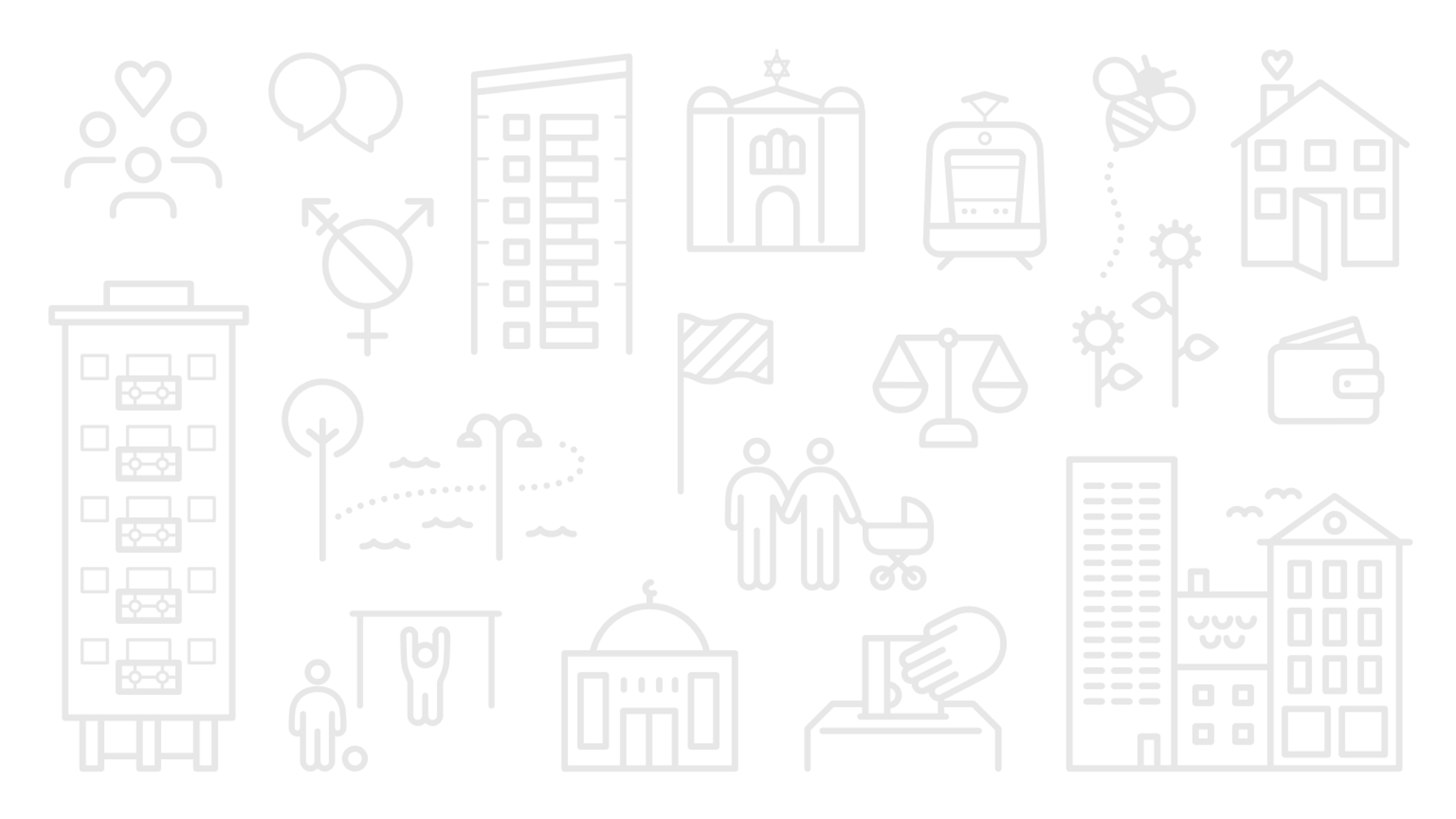 i medel av tillit i bostadsområdet
+0,4 från genomsnittet i staden
medelvärde 2016-2023
Social kontroll
37%
Rank 23 av 36
upplever att andra säger till de som beter sig illa eller förstör
-5 från genomsnittet i staden
medelvärde 2020-2023
medelvärde 2022-2023
[Speaker Notes: Trygghet i bostadsområdet – medelvärde 2018-2023 (SOM)
Tillit i bostadsområdet – medelvärde 2016-2023 (SOM)
Social kontroll – medelvärde 2022-2023 (SOM)
Utvecklingen i bostadsområdet: 2023 (SOM)
Brottslighet i bostadsområdet 2023 (SOM)
Anser att gängkriminalitet är ett problem i området – medelvärdet 2020-2023 (SOM)
Undviker att gå ut ensamma på kvällen pga oro att utsättas för brott – medelvärde 2020-2023 (SOM)
Har litet förtroende för socialtjänsten – medelvärde 2021-2023 (SOM)

Folkmängd: 2023 (SCB)
Hushåll i småhus/flerbostadshus: 2023 (SCB)
Andel trångbodda (i flerbostadshus): 2023 (SCB)
Medianinkomst (18+): 2022 (SCB)
Andel förvärvsarbetare (18-64): 2022 (SCB)

Ranking trygghet, tillit och social kontroll är ranking av samtliga 36 mellanområden. 
Rankingen går från 1 (högsta värde) till 36 (lägsta värde).

Trafikljusmärkningen:
Grönt – mellanområden rankade 1-12
Gult – mellanområden rankade 13-24
Rött – mellanområden rankade 25-36]
[Speaker Notes: Inställning till påståendet: ”Jag känner mig trygg i mitt bostadsområde”
1 (Helt felaktigt) – 5 (Helt riktigt)
Diagrammet visar andelen som svarat 4 eller 5. 
De streckade linjerna visar konfidensintervallet. Läs mer om det på bild 6 och 7 i introduktionen. 

I Krokslätt-Johanneberg (heldragen orange linje) angav 88 procent av de svarande att de känner sig trygga i sitt bostadsområde 2023. Det är en minskning jämfört med 2022 (93 procent). 2023 svarade en större andel i mellanområdet att de känner sig trygga i sitt bostadsområde jämfört med stadsområdet som helhet (83 procent) och staden som helhet (81 procent). Skillnaden finns för samtliga år sedan mätningarnas start. 

Bruten skala har använts i detta diagram för att kunna göra inzoomningar av datan. Skalan på y-axeln börjar alltså inte på 0. Detta kan göra att vissa förändringar och skillnader ser större ut än vad de egentligen är.]
[Speaker Notes: Svar på frågan: ”I vilken utsträckning anser du att det går att lita på människor i det område där du bor?”
Skalan går från 0 (Det går inte att lita på människor i allmänhet) till 10 (Det går att lita på människor i allmänhet).
Diagrammet visar medelvärdet.
De streckade linjerna visar konfidensintervallet. Läs mer om det på bild 6 och 7 i introduktionen. 

I Krokslätt-Johanneberg (heldragen orange linje) har medelvärdet av tillit till andra i bostadsområdet legat mellan 7,4 och 7,7 under perioden 2016-2023. Någon tydlig trend går inte att utläsa utan värdena har gått upp och ner mellan åren. 2023 är medelvärdet 7,6 vilket kan jämföras med medelvärdet för hela stadsområde Centrum på 7,4. Under hela perioden har Krokslätt-Johanneberg legat på ungefär samma nivå som medelvärdet för Centrum som helhet.

Bruten skala har använts i detta diagram för att kunna göra inzoomningar av datan. Skalan på y-axeln börjar alltså inte på 0. Detta kan göra att vissa förändringar och skillnader ser större ut än vad de egentligen är.]
[Speaker Notes: Svar på frågan ”Vilken är din uppfattning om följande påståenden? Jag känner mig trygg på X nära där jag bor.”
Svarsalternativ: ”Helt riktigt”, ”Delvis riktigt”, ”Delvis felaktigt”, ”Helt felaktigt” samt ”Ingen uppfattning”.
Diagrammet visar andelen som svarat helt eller delvis felaktigt, alltså andelen som inte känner sig trygga vid olika typer av platser nära där de bor. Diagrammet visar medelvärdet av andelen för åren 2022-2023 uppdelat på typ av plats och i jämförelse  med hela staden.

I Krokslätt-Johanneberg (orange staplar) är det en mindre andel som inte känner sig trygga vid samtliga typer av platser, jämfört med staden som helhet (streckade staplar). Ett undantag är bibliotek som ligger på samma nivå som snittet för staden som helhet. 
Andelen som inte känner sig trygga i Krokslätt-Johanneberg skiljer sig åt beroende på typ av plats. Den typ av plats där minst andel inte känner sig trygga vid är bibliotek (4 procent). Den typ av plats där störst andel inte känner sig trygga vid är parker (16 procent).]
Guldheden-Landala
Guldheden-Landala
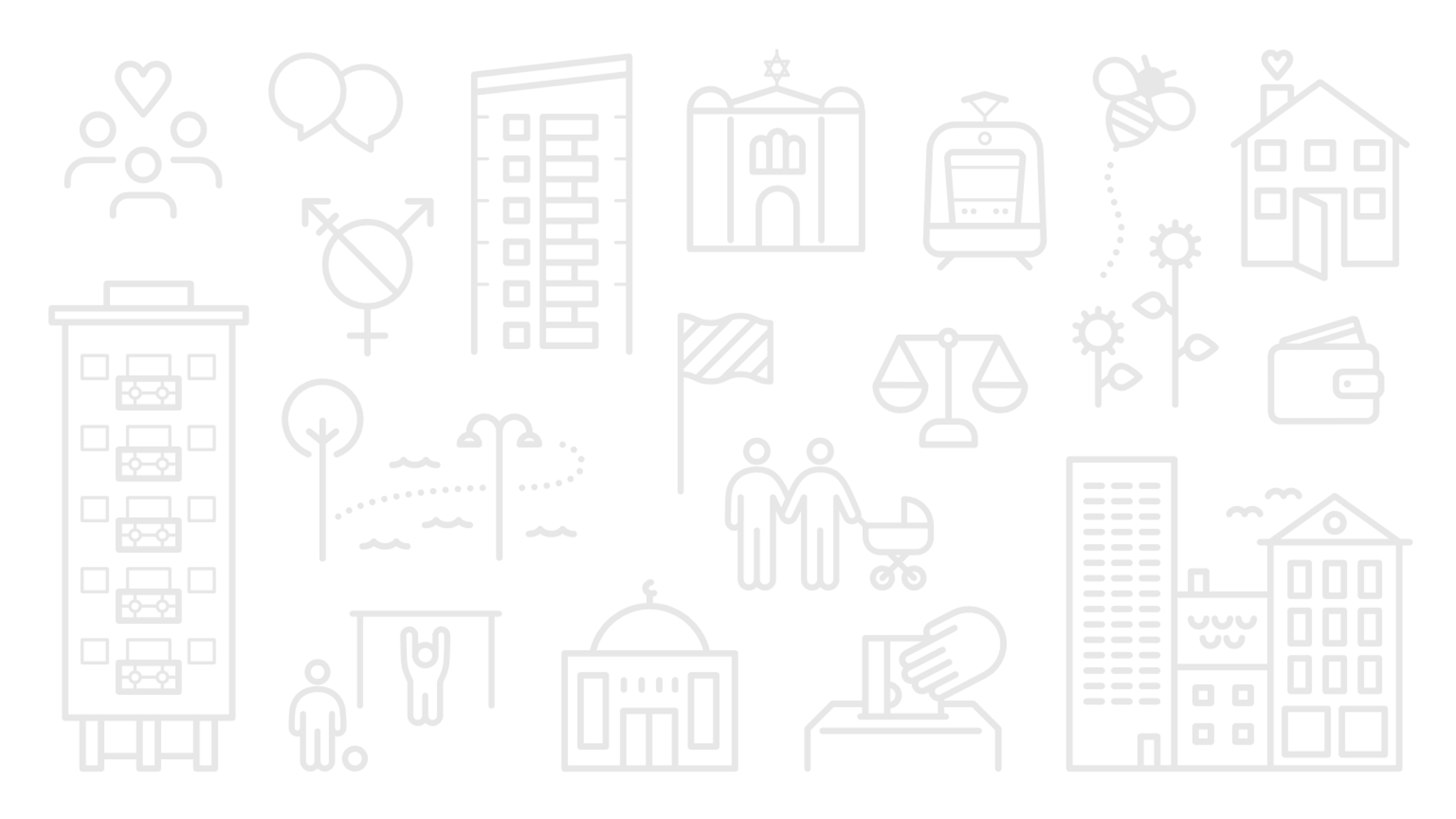 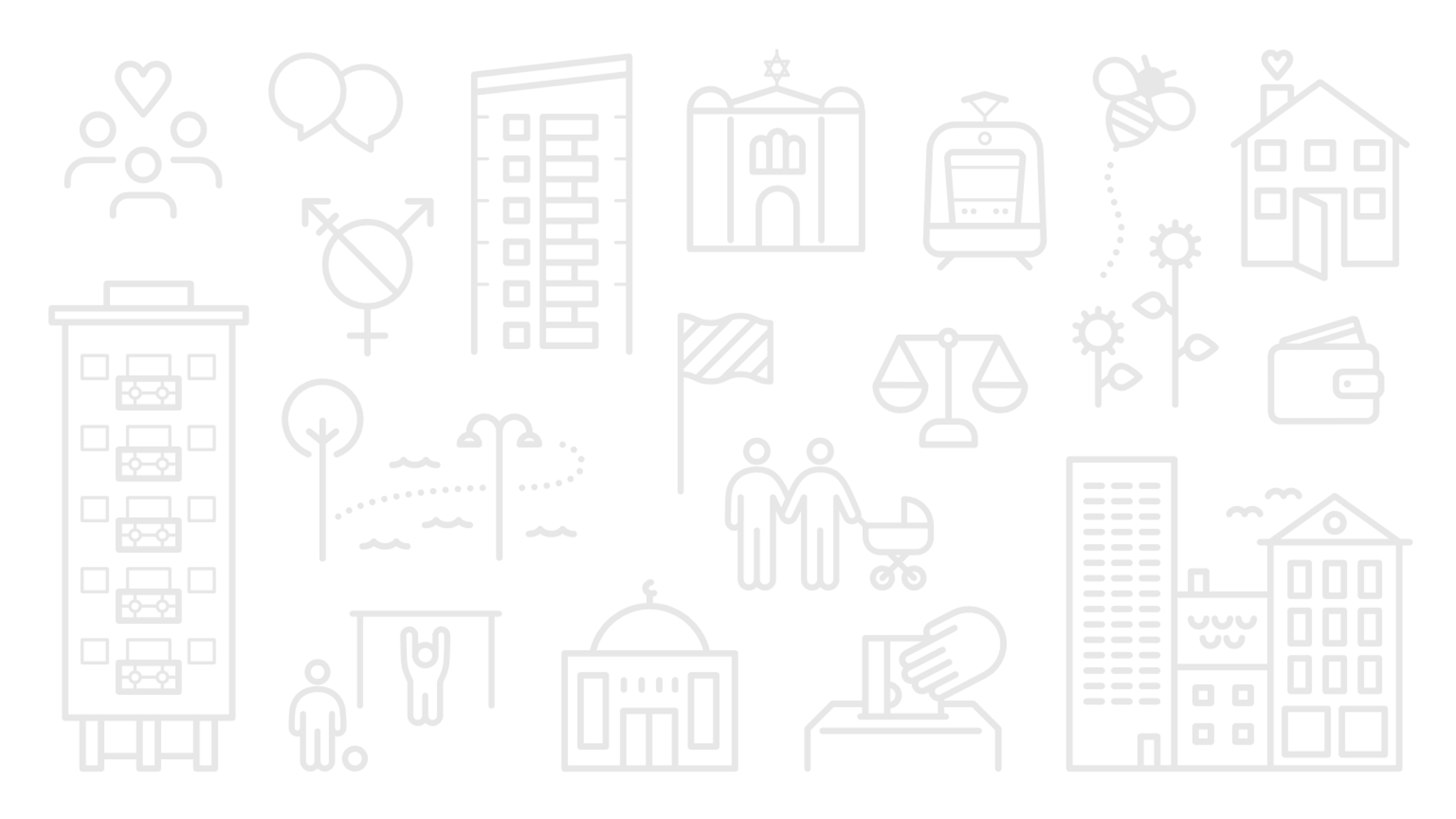 Trygghet
Befolkning
Rank 15 av 36
Folkmängd: 15 441- 1984 		0-17- 13 457 	18+

108 hushåll i småhus
8181 hushåll i flerbostadshus
 
10% trångbodda

Medianinkomst: 317 381 kr

76% förvärvsarbetande
83%
känner sig trygga i bostadsområdet
+4 från genomsnittet i staden
medelvärde 2018-2023
Tillit
7,4 av 10
Rank 17 av 36
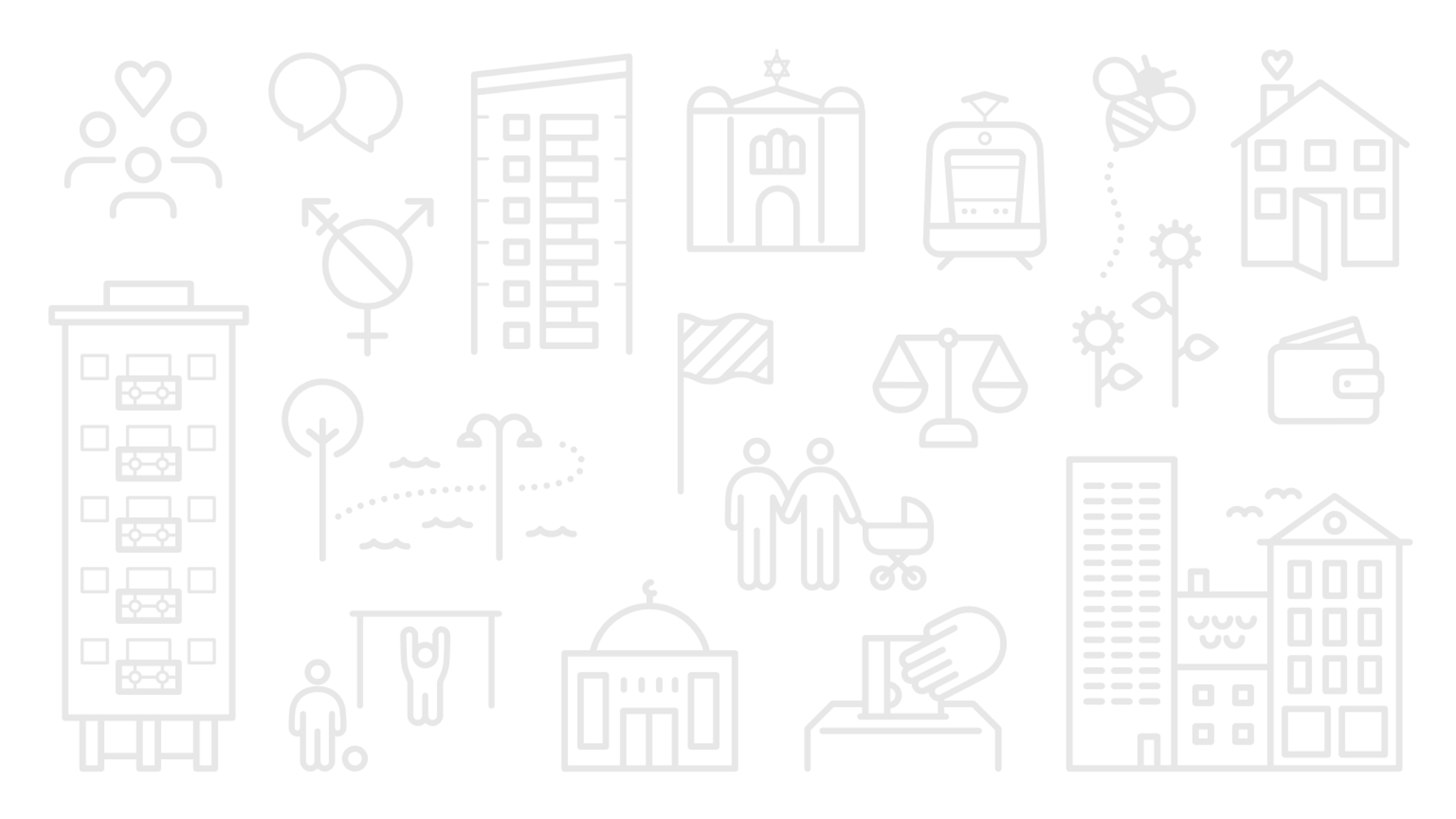 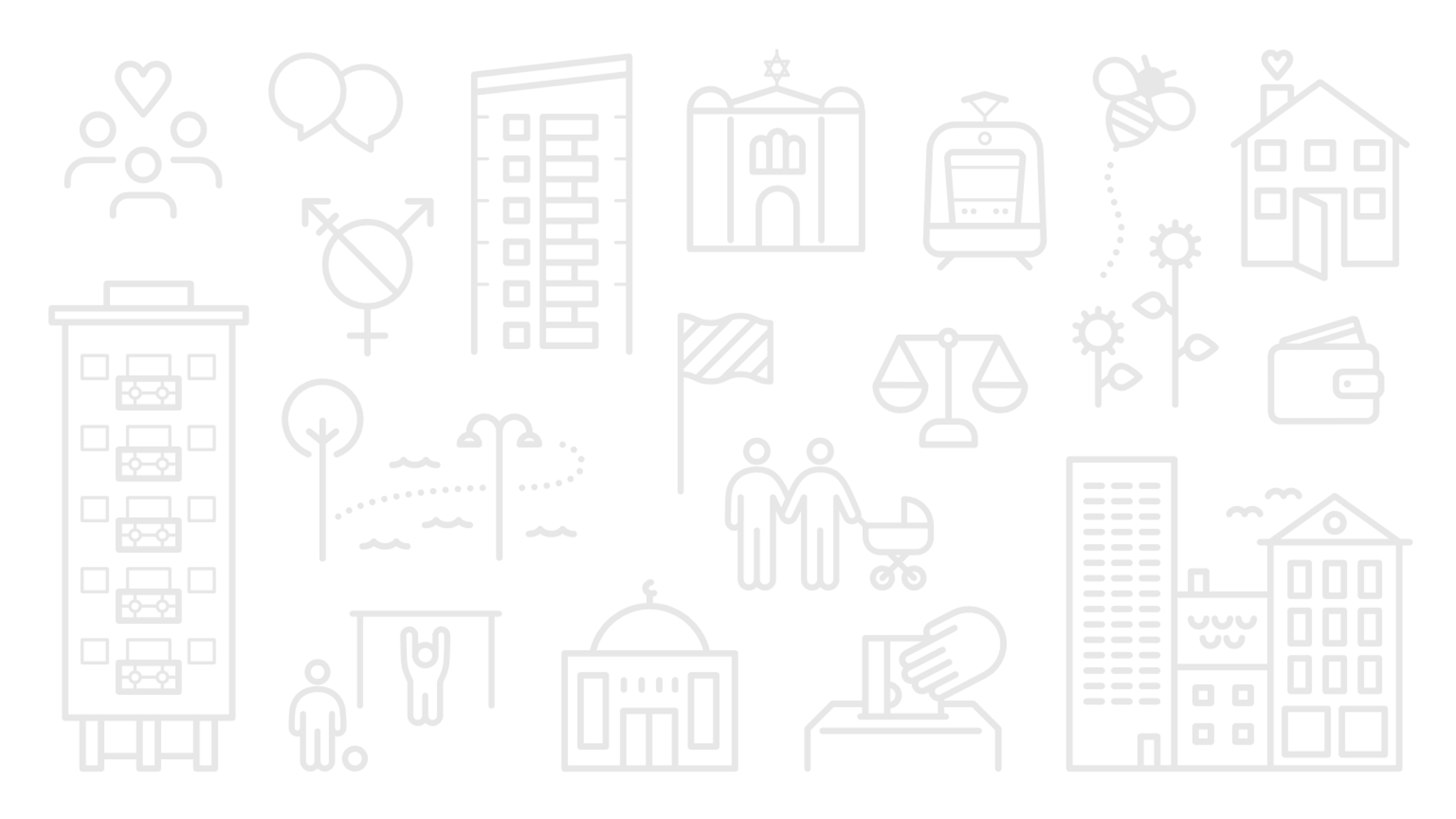 i medel av tillit i bostadsområdet
+0,2 från genomsnittet i staden
medelvärde 2016-2023
Social kontroll
44%
Rank 15 av 36
upplever att andra säger till de som beter sig illa eller förstör
+2 från genomsnittet i staden
medelvärde 2020-2023
medelvärde 2022-2023
[Speaker Notes: Trygghet i bostadsområdet – medelvärde 2018-2023 (SOM)
Tillit i bostadsområdet – medelvärde 2016-2023 (SOM)
Social kontroll – medelvärde 2022-2023 (SOM)
Utvecklingen i bostadsområdet: 2023 (SOM)
Brottslighet i bostadsområdet 2023 (SOM)
Anser att gängkriminalitet är ett problem i området – medelvärdet 2020-2023 (SOM)
Undviker att gå ut ensamma på kvällen pga oro att utsättas för brott – medelvärde 2020-2023 (SOM)
Har litet förtroende för socialtjänsten – medelvärde 2021-2023 (SOM)

Folkmängd: 2023 (SCB)
Hushåll i småhus/flerbostadshus: 2023 (SCB)
Andel trångbodda (i flerbostadshus): 2023 (SCB)
Medianinkomst (18+): 2022 (SCB)
Andel förvärvsarbetare (18-64): 2022 (SCB)

Ranking trygghet, tillit och social kontroll är ranking av samtliga 36 mellanområden. 
Rankingen går från 1 (högsta värde) till 36 (lägsta värde).

Trafikljusmärkningen:
Grönt – mellanområden rankade 1-12
Gult – mellanområden rankade 13-24
Rött – mellanområden rankade 25-36]
[Speaker Notes: Inställning till påståendet: ”Jag känner mig trygg i mitt bostadsområde”
1 (Helt felaktigt) – 5 (Helt riktigt)
Diagrammet visar andelen som svarat 4 eller 5. 
De streckade linjerna visar konfidensintervallet. Läs mer om det på bild 6 och 7 i introduktionen. 

I Guldheden-Landala (heldragen orange linje) angav 85 procent av de svarande att de känner sig trygga i sitt bostadsområde 2023. Det är en lika stor andel jämfört med 2022. 2023 svarade en större andel i mellanområdet att de känner sig trygga i sitt bostadsområde jämfört med stadsområdet som helhet (83 procent). 

Bruten skala har använts i detta diagram för att kunna göra inzoomningar av datan. Skalan på y-axeln börjar alltså inte på 0. Detta kan göra att vissa förändringar och skillnader ser större ut än vad de egentligen är.]
[Speaker Notes: Svar på frågan: ”I vilken utsträckning anser du att det går att lita på människor i det område där du bor?”
Skalan går från 0 (Det går inte att lita på människor i allmänhet) till 10 (Det går att lita på människor i allmänhet).
Diagrammet visar medelvärdet.
De streckade linjerna visar konfidensintervallet. Läs mer om det på bild 6 och 7 i introduktionen. 

I Guldheden-Landala (heldragen orange linje) har medelvärdet av tillit till andra i bostadsområdet legat mellan 7,2 och 7,6 under perioden 2016-2023. Någon tydlig trend går inte att utläsa utan värdena har gått upp och ner mellan åren. 2023 är medelvärdet 7,3 vilket kan jämföras med medelvärdet för hela stadsområde Centrum på 7,4. Under hela perioden har Guldheden-Landala legat på ungefär samma nivå som medelvärdet för Centrum som helhet.

Bruten skala har använts i detta diagram för att kunna göra inzoomningar av datan. Skalan på y-axeln börjar alltså inte på 0. Detta kan göra att vissa förändringar och skillnader ser större ut än vad de egentligen är.]
[Speaker Notes: Svar på frågan ”Vilken är din uppfattning om följande påståenden? Jag känner mig trygg på X nära där jag bor.”
Svarsalternativ: ”Helt riktigt”, ”Delvis riktigt”, ”Delvis felaktigt”, ”Helt felaktigt” samt ”Ingen uppfattning”.
Diagrammet visar andelen som svarat helt eller delvis felaktigt, alltså andelen som inte känner sig trygga vid olika typer av platser nära där de bor. Diagrammet visar medelvärdet av andelen för åren 2022-2023 uppdelat på typ av plats och i jämförelse  med hela staden.

I Guldheden-Landala (orange staplar) är det en mindre andel som inte känner sig trygga vid samtliga typer av platser, jämfört med staden som helhet (streckade staplar). Andelen som inte känner sig trygga i Guldheden Landala skiljer sig åt beroende på typ av plats. Den typ av plats där minst andel inte känner sig trygga vid är bibliotek (1 procent). Den typ av plats där störst andel inte känner sig trygga vid är parker (14 procent).]
Olivedal-Haga-Annedal-Änggården
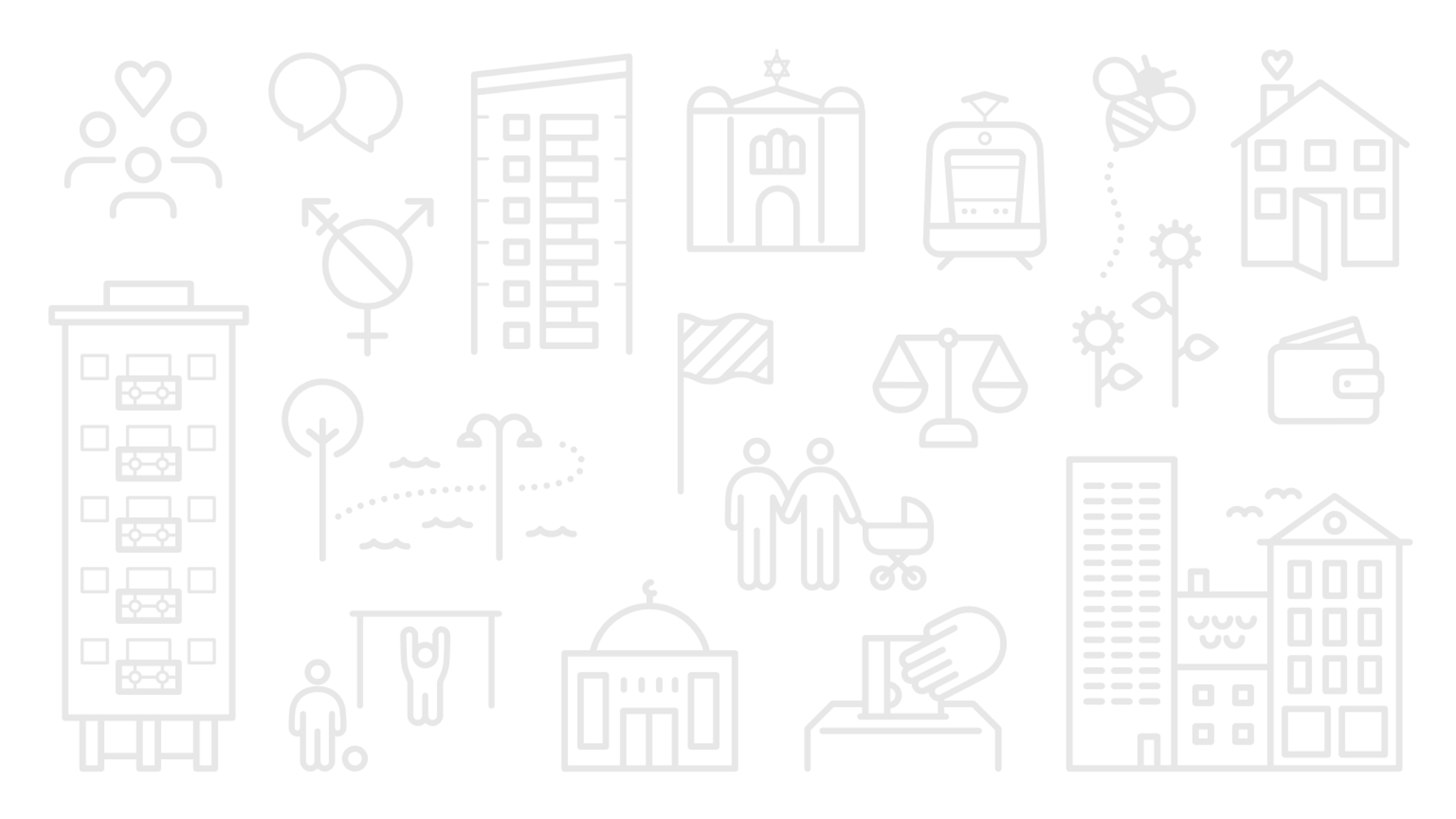 Olivedal-Haga-Annedal-Änggården
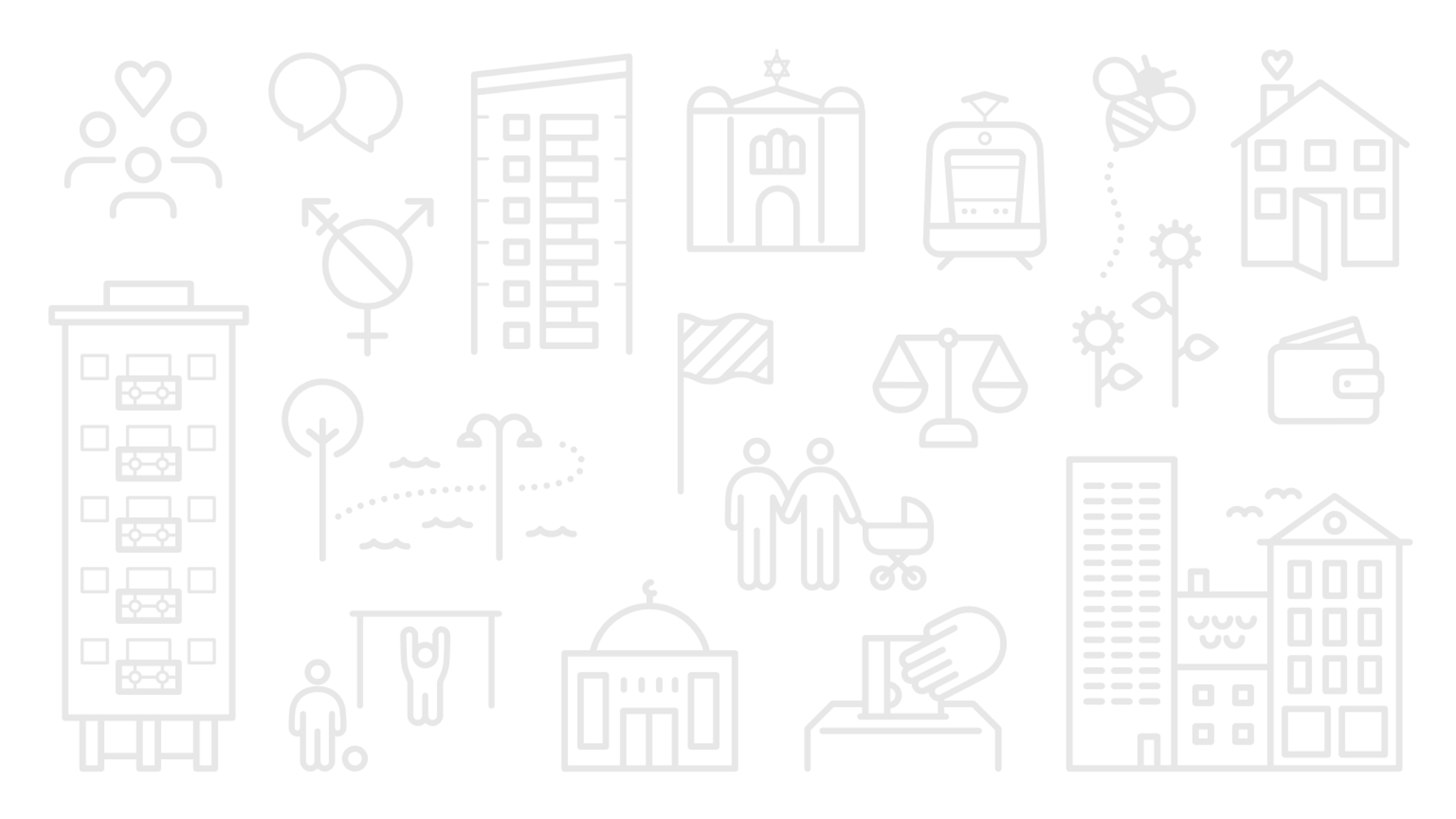 Trygghet
Befolkning
Rank 22 av 36
Folkmängd: 20 689- 2605 		0-17- 18 084 	18+

348 hushåll i småhus
10002 hushåll i flerbostadshus
 
9% trångbodda

Medianinkomst: 384 701 kr

81% förvärvsarbetande
78%
känner sig trygga i bostadsområdet
-1 från genomsnittet i staden
medelvärde 2018-2023
Tillit
7,6 av 10
Rank 12 av 36
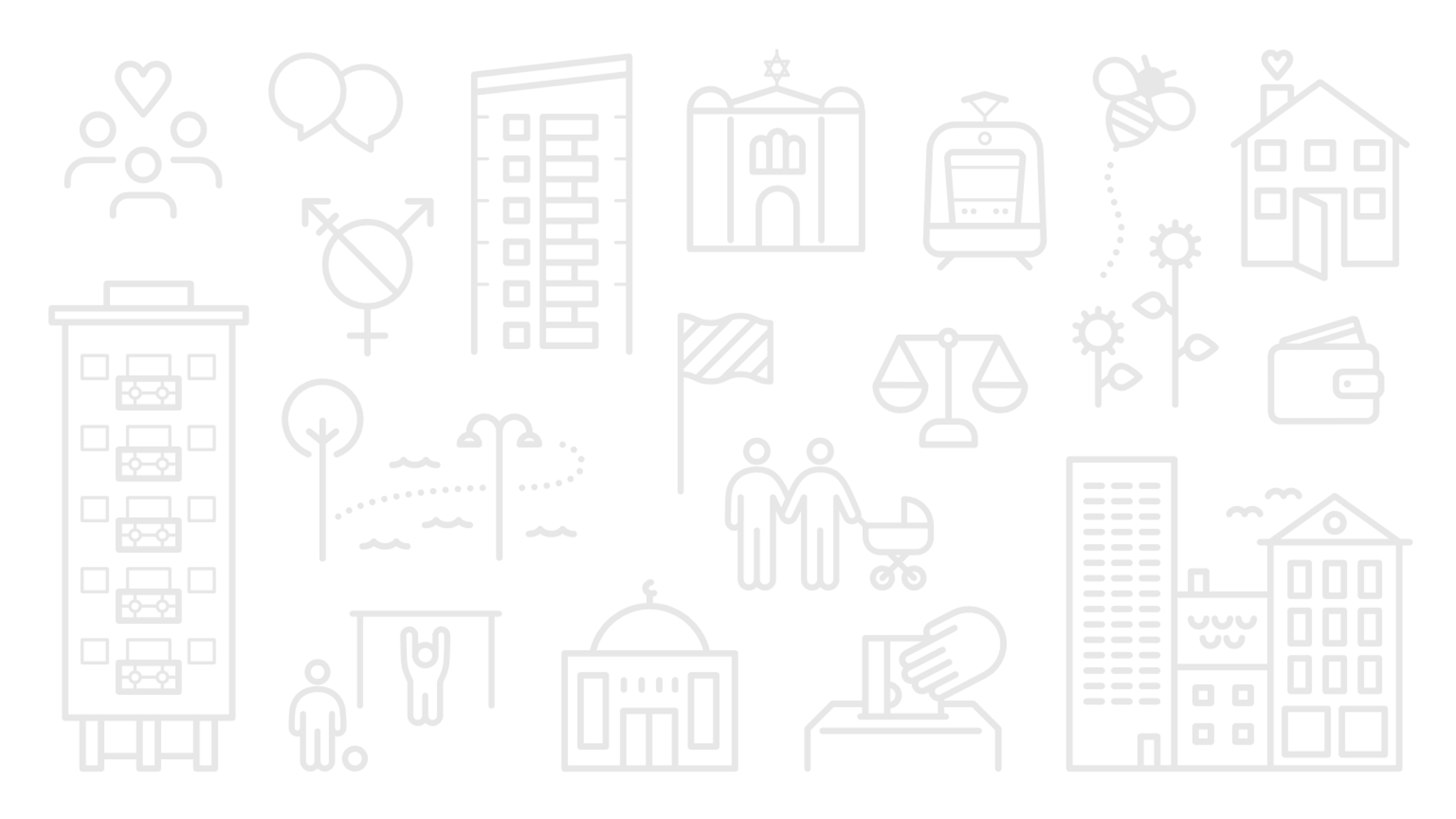 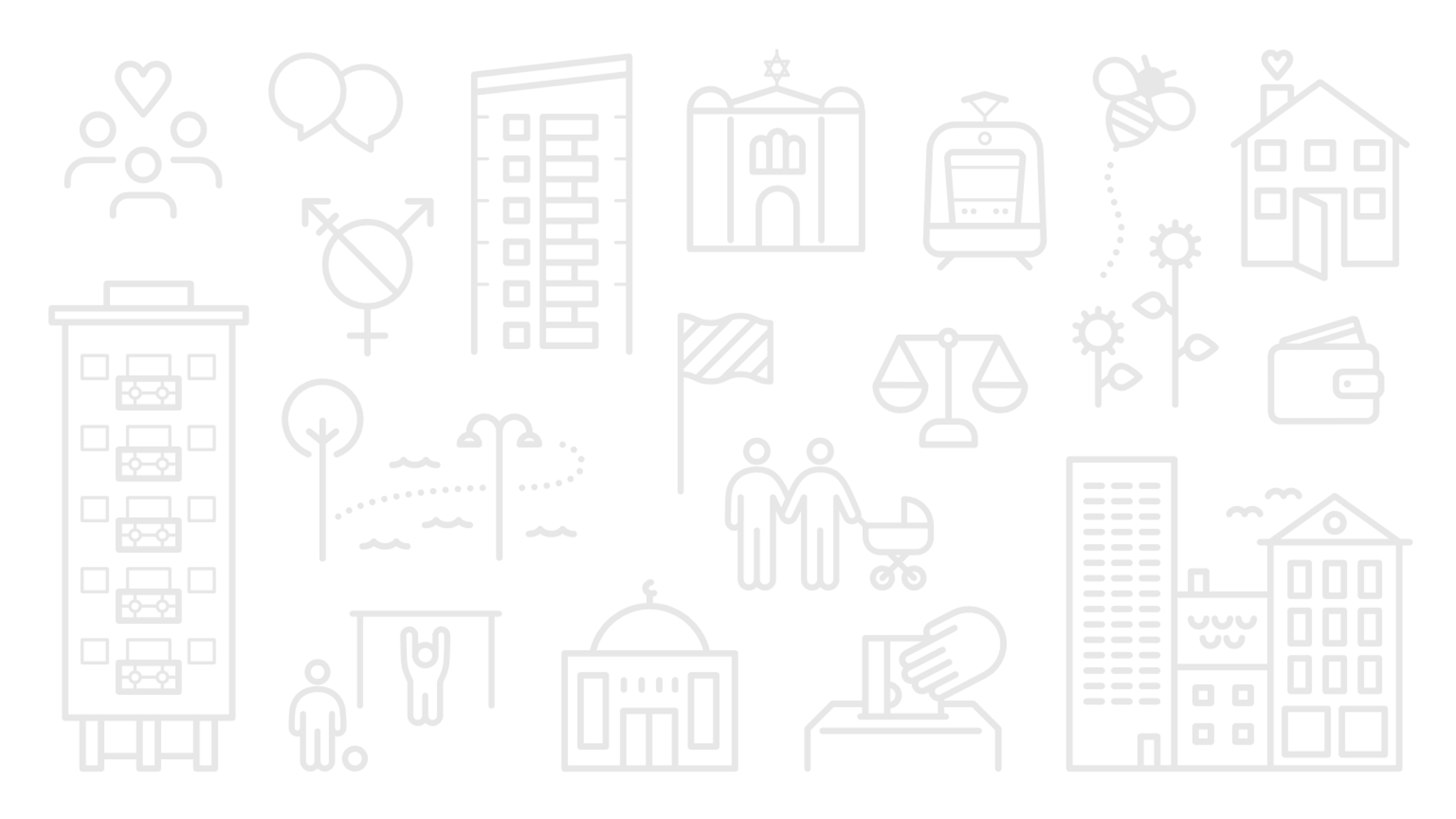 i medel av tillit i bostadsområdet
+0,4 från genomsnittet i staden
medelvärde 2016-2023
Social kontroll
29%
Rank 33 av 36
upplever att andra säger till de som beter sig illa eller förstör
-13 från genomsnittet i staden
medelvärde 2020-2023
medelvärde 2022-2023
[Speaker Notes: Trygghet i bostadsområdet – medelvärde 2018-2023 (SOM)
Tillit i bostadsområdet – medelvärde 2016-2023 (SOM)
Social kontroll – medelvärde 2022-2023 (SOM)
Utvecklingen i bostadsområdet: 2023 (SOM)
Brottslighet i bostadsområdet 2023 (SOM)
Anser att gängkriminalitet är ett problem i området – medelvärdet 2020-2023 (SOM)
Undviker att gå ut ensamma på kvällen pga oro att utsättas för brott – medelvärde 2020-2023 (SOM)
Har litet förtroende för socialtjänsten – medelvärde 2021-2023 (SOM)

Folkmängd: 2023 (SCB)
Hushåll i småhus/flerbostadshus: 2023 (SCB)
Andel trångbodda (i flerbostadshus): 2023 (SCB)
Medianinkomst (18+): 2022 (SCB)
Andel förvärvsarbetare (18-64): 2022 (SCB)

Ranking trygghet, tillit och social kontroll är ranking av samtliga 36 mellanområden. 
Rankingen går från 1 (högsta värde) till 36 (lägsta värde).

Trafikljusmärkningen:
Grönt – mellanområden rankade 1-12
Gult – mellanområden rankade 13-24
Rött – mellanområden rankade 25-36]
[Speaker Notes: Inställning till påståendet: ”Jag känner mig trygg i mitt bostadsområde”
1 (Helt felaktigt) – 5 (Helt riktigt)
Diagrammet visar andelen som svarat 4 eller 5. 
De streckade linjerna visar konfidensintervallet. Läs mer om det på bild 6 och 7 i introduktionen. 

I Olivedal-Haga-Annedal-Änggården (heldragen orange linje) angav 78 procent av de svarande att de känner sig trygga i sitt bostadsområde 2023. Det är en ökning jämfört med 2022 (77 procent). 2023 svarade en mindre andel i mellanområdet att de känner sig trygga i sitt bostadsområde jämfört med stadsområdet som helhet (83 procent) och staden som helhet (81 procent). Skillnaden mellan Olivedal-Haga-Annedal-Änggården och Centrum som helhet har funnits under hela perioden, medan en större andel av de svarande kände sig trygga i sitt bostadsområde i Olivedal-Haga-Annedal-Änggården fram till 2020, jämfört med staden som helhet. 

Bruten skala har använts i detta diagram för att kunna göra inzoomningar av datan. Skalan på y-axeln börjar alltså inte på 0. Detta kan göra att vissa förändringar och skillnader ser större ut än vad de egentligen är.]
[Speaker Notes: Svar på frågan: ”I vilken utsträckning anser du att det går att lita på människor i det område där du bor?”
Skalan går från 0 (Det går inte att lita på människor i allmänhet) till 10 (Det går att lita på människor i allmänhet).
Diagrammet visar medelvärdet.
De streckade linjerna visar konfidensintervallet. Läs mer om det på bild 6 och 7 i introduktionen. 

I Olivedal-Haga-Annedal-Änggården (heldragen orange linje) har medelvärdet av tillit till andra i bostadsområdet legat mellan 7,3 och 7,9 under perioden 2016-2023. Någon tydlig trend går inte att utläsa utan värdena har gått upp och ner mellan åren. 2023 är medelvärdet 7,4 vilket kan jämföras med medelvärdet för hela stadsområde Centrum på 7,4. Under perioden 2016-2020 låg medelvärdet för Olivedal-Haga-Annedal-Änggården över medelvärdet för Centrum som helhet, men låg under medelvärdet under perioden 2021-2022.

Bruten skala har använts i detta diagram för att kunna göra inzoomningar av datan. Skalan på y-axeln börjar alltså inte på 0. Detta kan göra att vissa förändringar och skillnader ser större ut än vad de egentligen är.]
[Speaker Notes: Svar på frågan ”Vilken är din uppfattning om följande påståenden? Jag känner mig trygg på X nära där jag bor.”
Svarsalternativ: ”Helt riktigt”, ”Delvis riktigt”, ”Delvis felaktigt”, ”Helt felaktigt” samt ”Ingen uppfattning”.
Diagrammet visar andelen som svarat helt eller delvis felaktigt, alltså andelen som inte känner sig trygga vid olika typer av platser nära där de bor. Diagrammet visar medelvärdet av andelen för åren 2022-2023 uppdelat på typ av plats och i jämförelse  med hela staden.

I Olivedal-Haga-Annedal-Änggården (orange staplar) är det en större andel som inte känner sig trygga vid parker, torg, hållplatser och lekplatser, jämfört med staden som helhet (streckade staplar). Vid butiker, skolgårdar, idrottsplatser och bibliotek är det en mindre andel som inte känner sig trygga, jämfört med staden som helhet. 
Andelen som inte känner sig trygga i Olivedal-Haga-Annedal-Änggården skiljer sig åt beroende på typ av plats. Den typ av plats där minst andel inte känner sig trygga vid är bibliotek (3 procent). Den typ av plats där störst andel inte känner sig trygga vid är parker (24 procent).]
Kungsladugård-Sanna
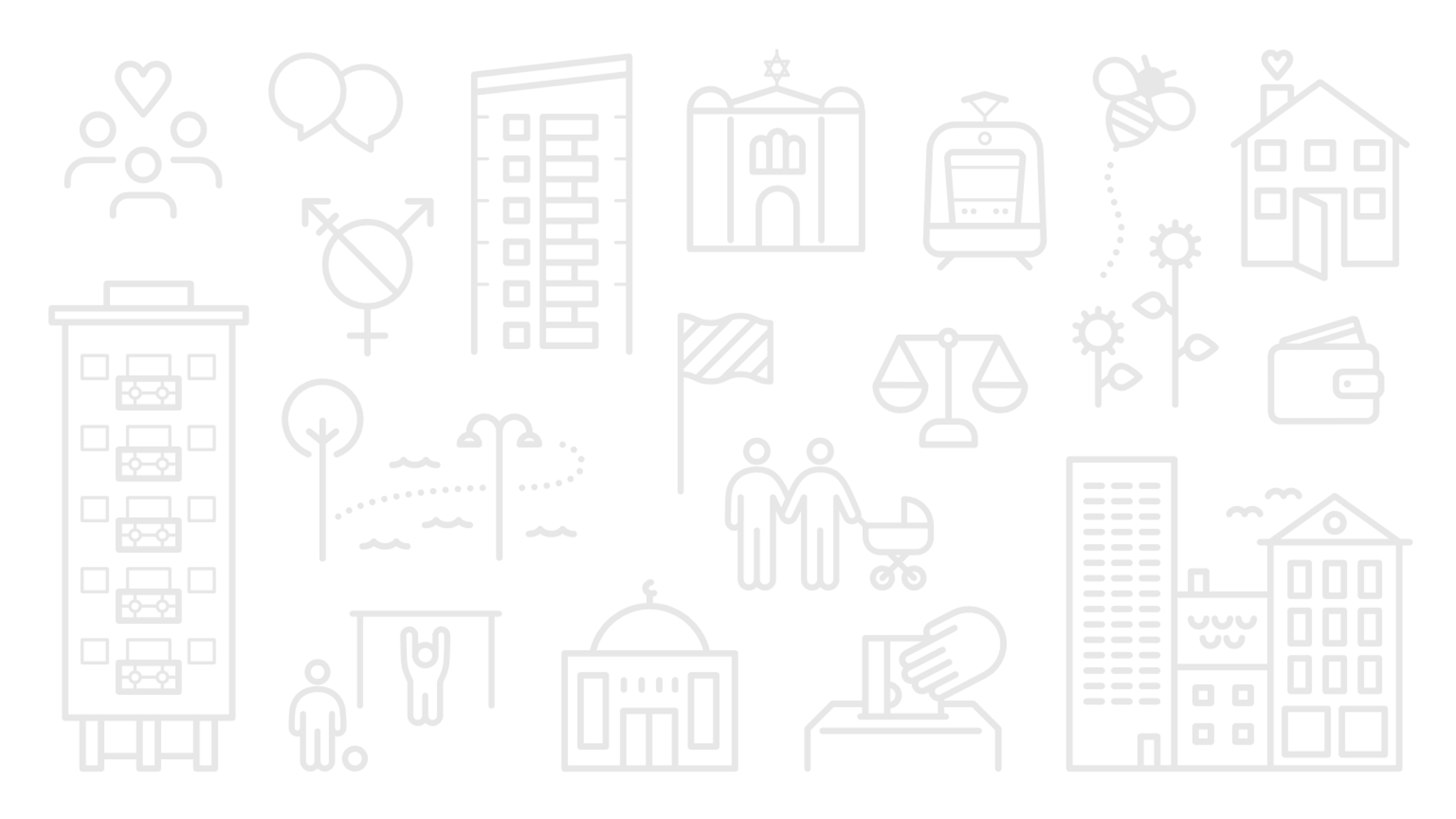 Kungsladugård-Sanna
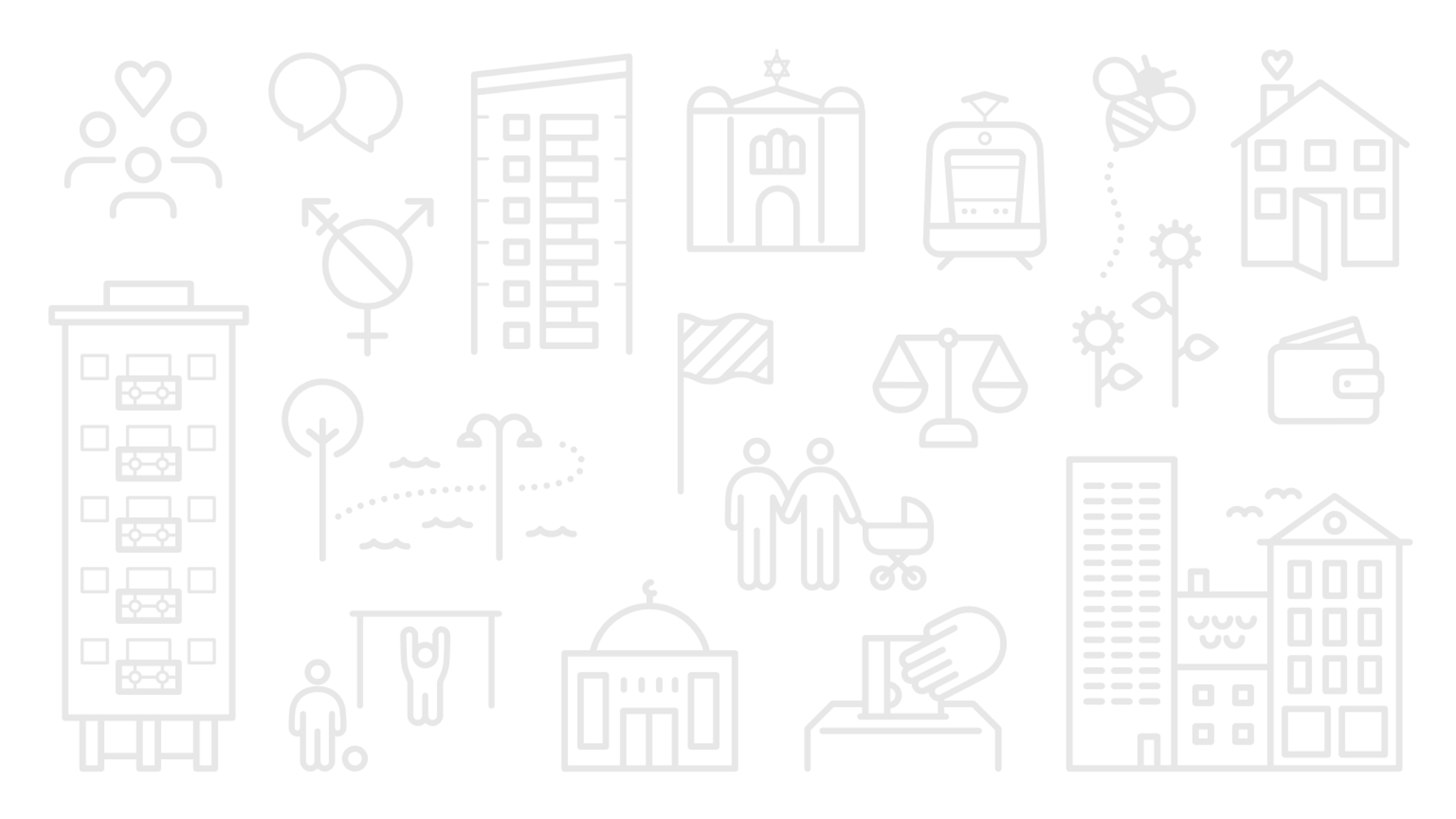 Trygghet
Befolkning
Rank 20 av 36
Folkmängd: 14 208- 2015 		0-17- 12 193 	18+

442 hushåll i småhus
6852 hushåll i flerbostadshus
 
12% trångbodda

Medianinkomst: 314 293 kr

77% förvärvsarbetande
78%
känner sig trygga i bostadsområdet
-1 från genomsnittet i staden
medelvärde 2018-2023
Tillit
7,4 av 10
Rank 16 av 36
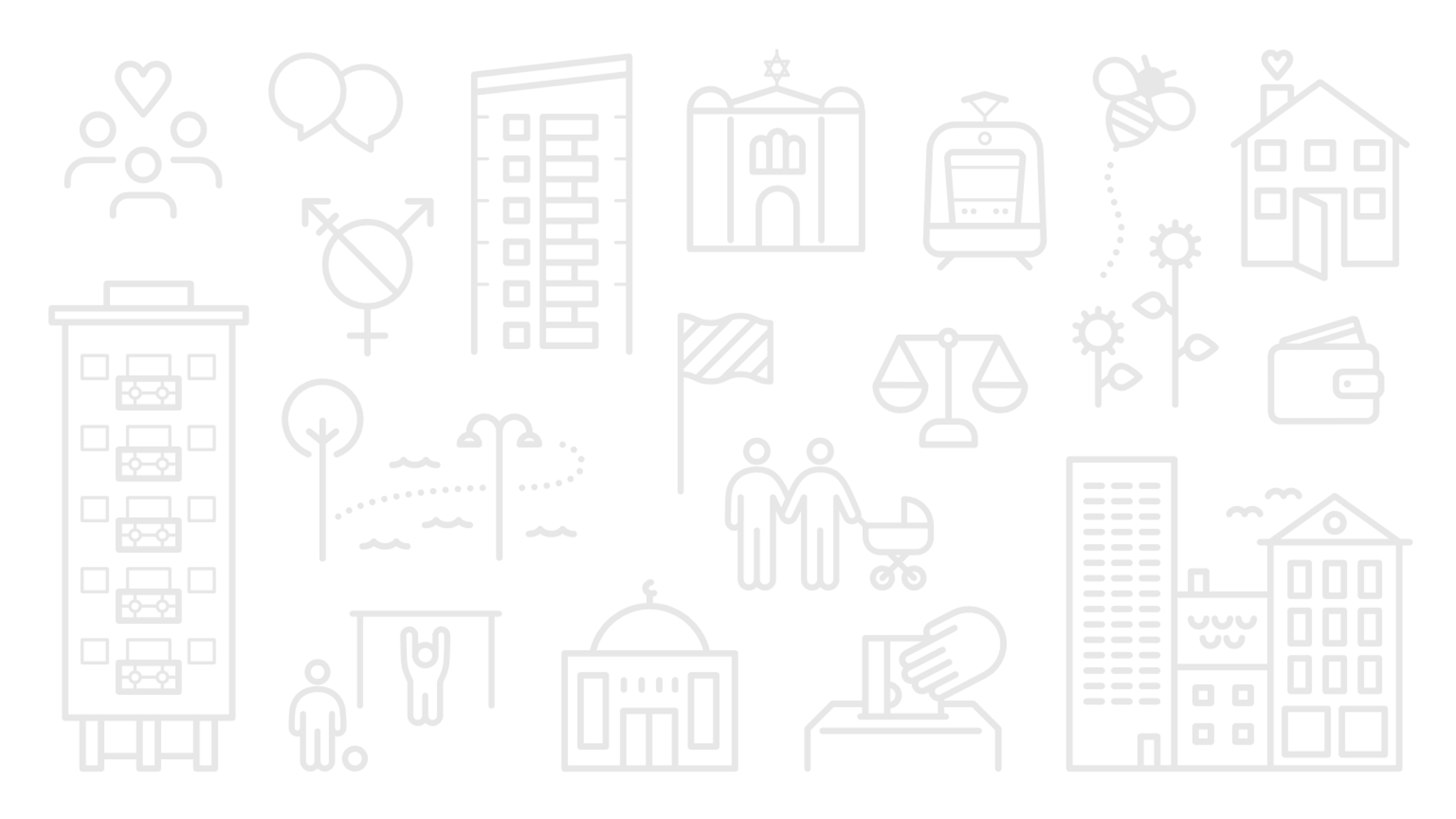 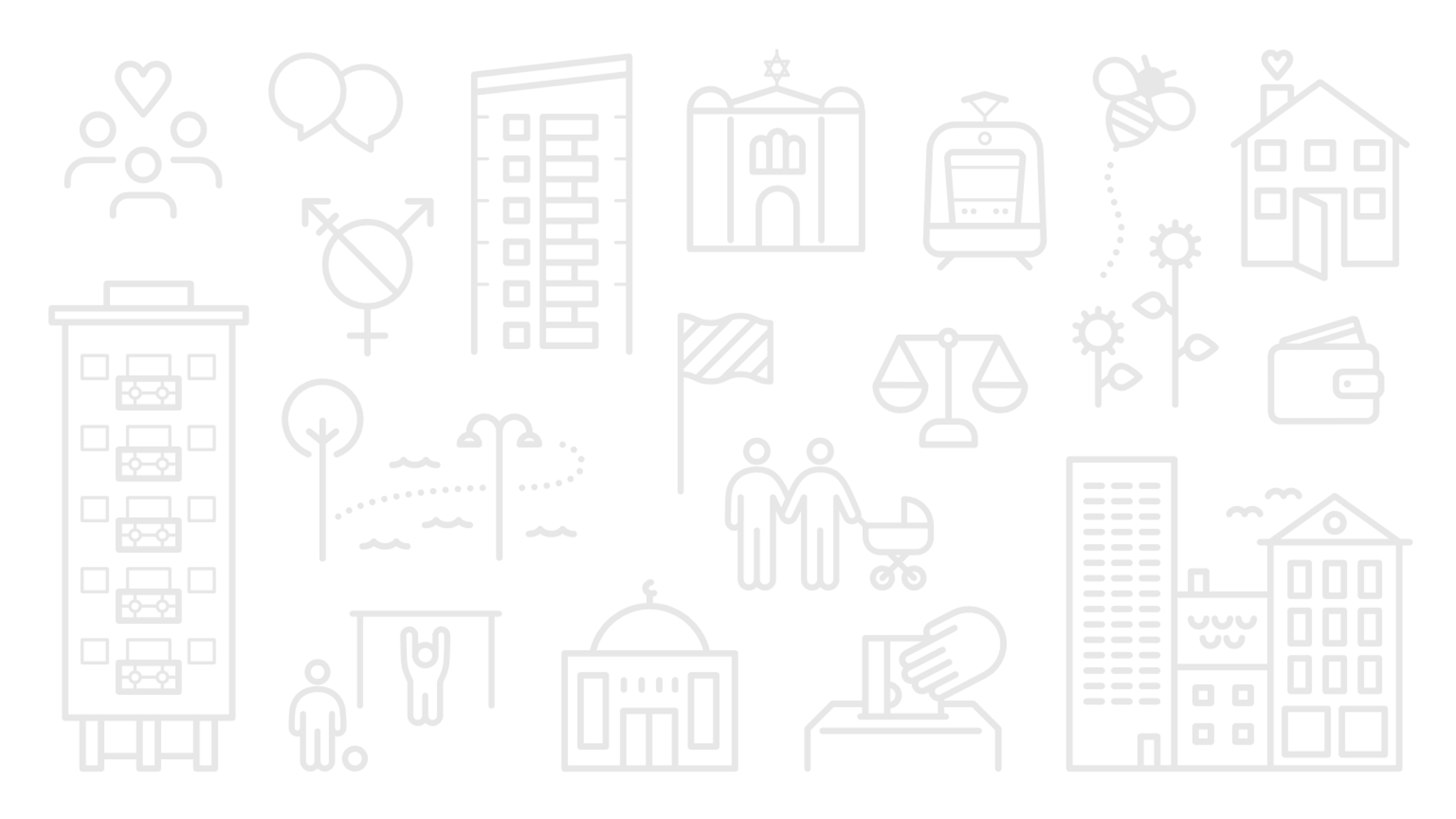 i medel av tillit i bostadsområdet
+0,2 från genomsnittet i staden
medelvärde 2016-2023
Social kontroll
31%
Rank 31 av 36
upplever att andra säger till de som beter sig illa eller förstör
-11 från genomsnittet i staden
medelvärde 2020-2023
medelvärde 2022-2023
[Speaker Notes: Trygghet i bostadsområdet – medelvärde 2018-2023 (SOM)
Tillit i bostadsområdet – medelvärde 2016-2023 (SOM)
Social kontroll – medelvärde 2022-2023 (SOM)
Utvecklingen i bostadsområdet: 2023 (SOM)
Brottslighet i bostadsområdet 2023 (SOM)
Anser att gängkriminalitet är ett problem i området – medelvärdet 2020-2023 (SOM)
Undviker att gå ut ensamma på kvällen pga oro att utsättas för brott – medelvärde 2020-2023 (SOM)
Har litet förtroende för socialtjänsten – medelvärde 2021-2023 (SOM)

Folkmängd: 2023 (SCB)
Hushåll i småhus/flerbostadshus: 2023 (SCB)
Andel trångbodda (i flerbostadshus): 2023 (SCB)
Medianinkomst (18+): 2022 (SCB)
Andel förvärvsarbetare (18-64): 2022 (SCB)

Ranking trygghet, tillit och social kontroll är ranking av samtliga 36 mellanområden. 
Rankingen går från 1 (högsta värde) till 36 (lägsta värde).

Trafikljusmärkningen:
Grönt – mellanområden rankade 1-12
Gult – mellanområden rankade 13-24
Rött – mellanområden rankade 25-36]
[Speaker Notes: Inställning till påståendet: ”Jag känner mig trygg i mitt bostadsområde”
1 (Helt felaktigt) – 5 (Helt riktigt)
Diagrammet visar andelen som svarat 4 eller 5. 
De streckade linjerna visar konfidensintervallet. Läs mer om det på bild 6 och 7 i introduktionen. 

I Kungsladugård-Sanna (heldragen orange linje) angav 79 procent av de svarande att de känner sig trygga i sitt bostadsområde 2023. Det är en ökning jämfört med 2022 (76 procent). 2023 svarade en mindre andel i mellanområdet att de känner sig trygga i sitt bostadsområde jämfört med stadsområdet som helhet (83 procent) och staden som helhet (81 procent). Skillnaden mellan Kungsladugård-Sanna och Centrum som helhet har funnits under hela perioden.

Bruten skala har använts i detta diagram för att kunna göra inzoomningar av datan. Skalan på y-axeln börjar alltså inte på 0. Detta kan göra att vissa förändringar och skillnader ser större ut än vad de egentligen är.]
[Speaker Notes: Svar på frågan: ”I vilken utsträckning anser du att det går att lita på människor i det område där du bor?”
Skalan går från 0 (Det går inte att lita på människor i allmänhet) till 10 (Det går att lita på människor i allmänhet).
Diagrammet visar medelvärdet.
De streckade linjerna visar konfidensintervallet. Läs mer om det på bild 6 och 7 i introduktionen. 

I Kungsladugård-Sanna (heldragen orange linje) har medelvärdet av tillit till andra i bostadsområdet legat mellan 7,3 och 7,6 under perioden 2016-2023. Någon tydlig trend går inte att utläsa utan värdena har gått upp och ner mellan åren. 2023 är medelvärdet 7,5 vilket kan jämföras med medelvärdet för hela stadsområde Centrum på 7,4. Under perioden 2087-2020 låg medelvärdet för Kungsladugård-Sanna under medelvärdet för Centrum som helhet, men har legat över medelvärdet sedan 2022. 

Bruten skala har använts i detta diagram för att kunna göra inzoomningar av datan. Skalan på y-axeln börjar alltså inte på 0. Detta kan göra att vissa förändringar och skillnader ser större ut än vad de egentligen är.]
[Speaker Notes: Svar på frågan ”Vilken är din uppfattning om följande påståenden? Jag känner mig trygg på X nära där jag bor.”
Svarsalternativ: ”Helt riktigt”, ”Delvis riktigt”, ”Delvis felaktigt”, ”Helt felaktigt” samt ”Ingen uppfattning”.
Diagrammet visar andelen som svarat helt eller delvis felaktigt, alltså andelen som inte känner sig trygga vid olika typer av platser nära där de bor. Diagrammet visar medelvärdet av andelen för åren 2022-2023 uppdelat på typ av plats och i jämförelse  med hela staden.

I Kungsladugård-Sanna (orange staplar) är det en mindre andel som inte känner sig trygga vid samtliga typer av platser, jämfört med staden som helhet (streckade staplar). Ett undantag är idrottsplatser som ligger något över snittet för staden som helhet. 
Andelen som inte känner sig trygga i Kungsladugård-Sanna skiljer sig åt beroende på typ av plats. Den typ av plats där minst andel inte känner sig trygga vid är bibliotek (3 procent). Den typ av plats där störst andel inte känner sig trygga vid är parker (16 procent).]
Majorna-Stigberget-Masthugget
Majorna-Stigberget-Masthugget
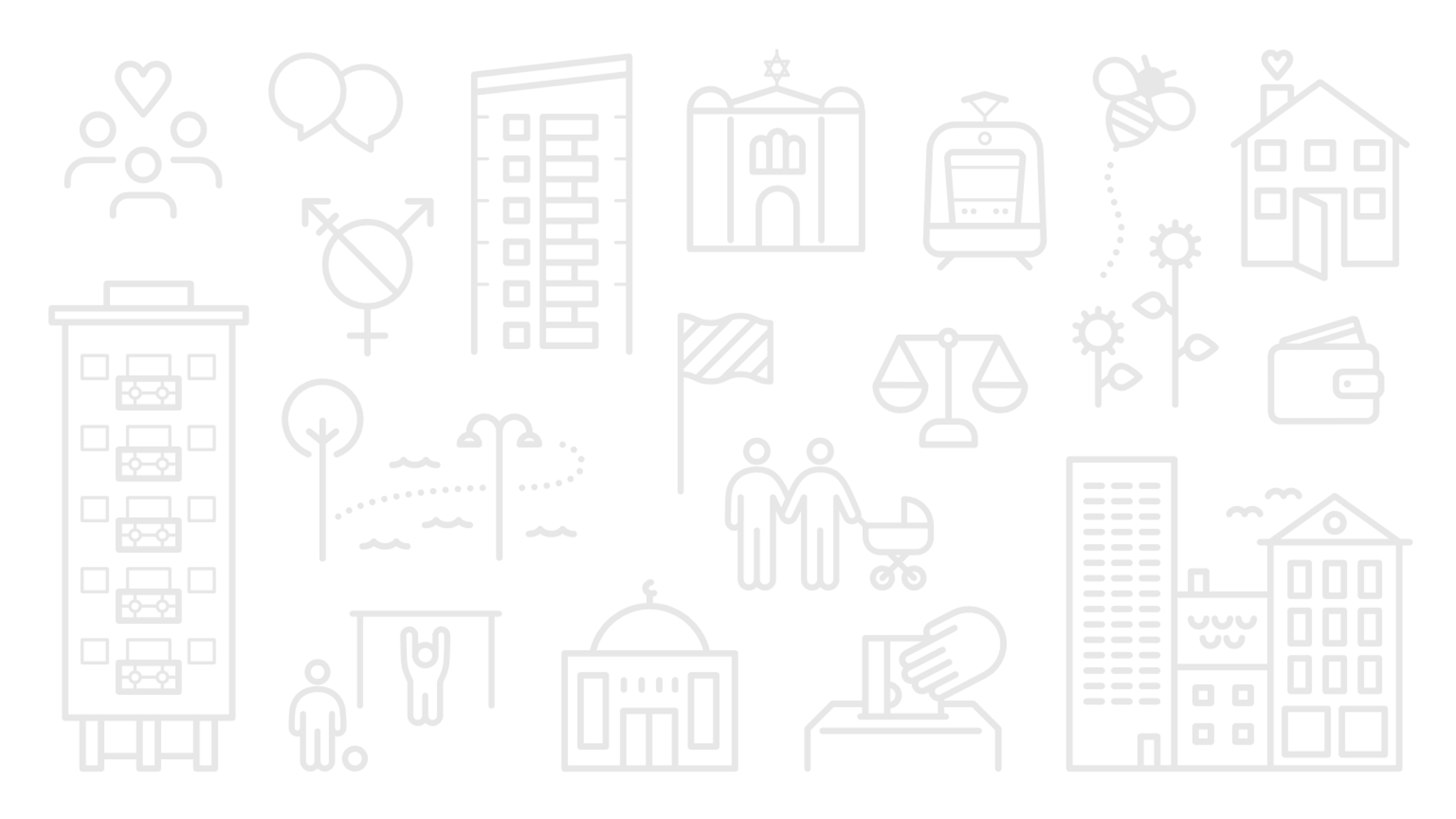 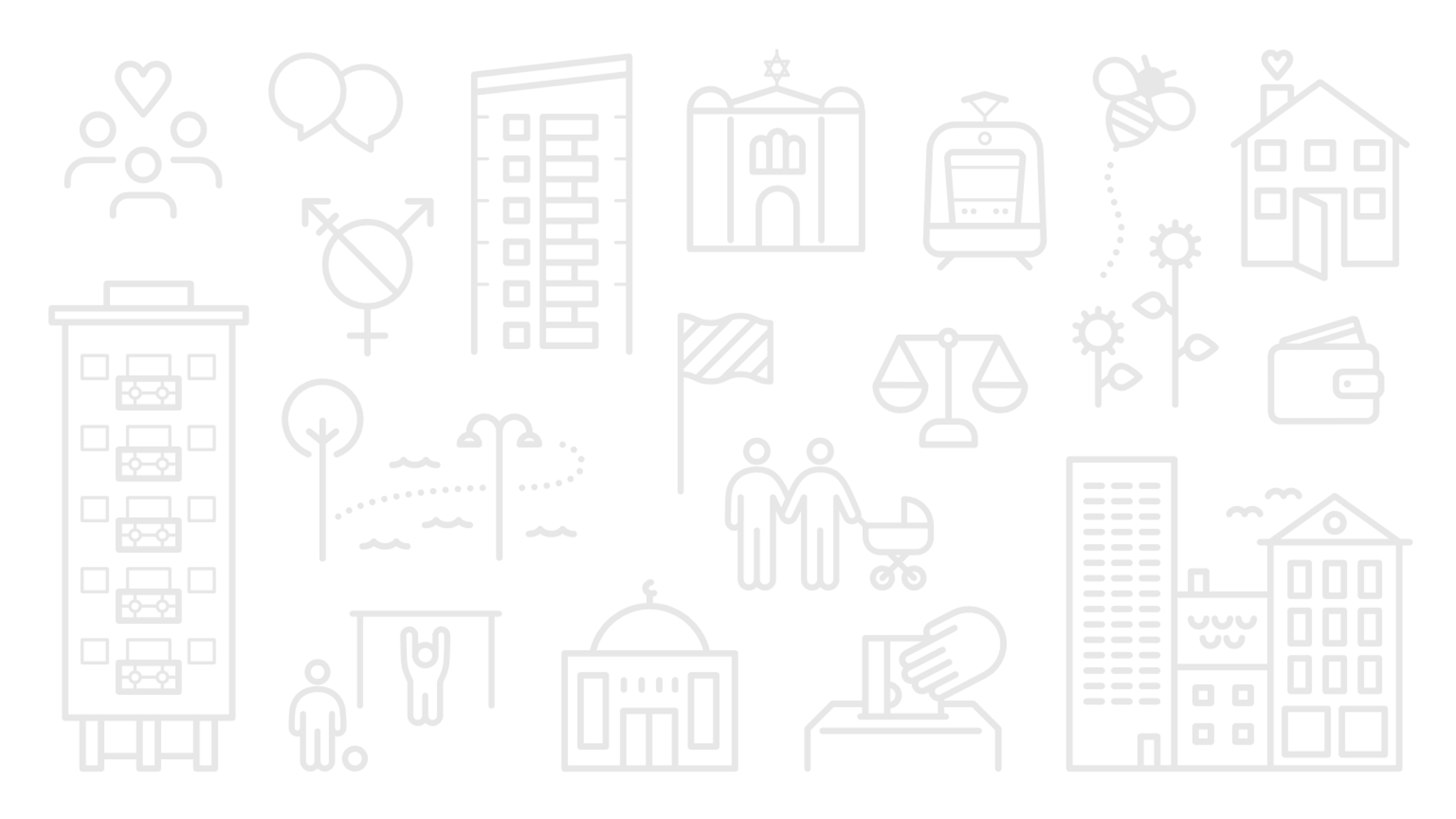 Trygghet
Befolkning
Folkmängd: 30 216- 4761 		0-17- 25455 	18+

6 hushåll i småhus
16239 hushåll i flerbostadshus
 
12% trångbodda

Medianinkomst: 351 683 kr

82% förvärvsarbetande
Rank 18 av 36
79%
känner sig trygga i bostadsområdet
+-0 från genomsnittet i staden
medelvärde 2018-2023
Tillit
7,4 av 10
Rank 15 av 36
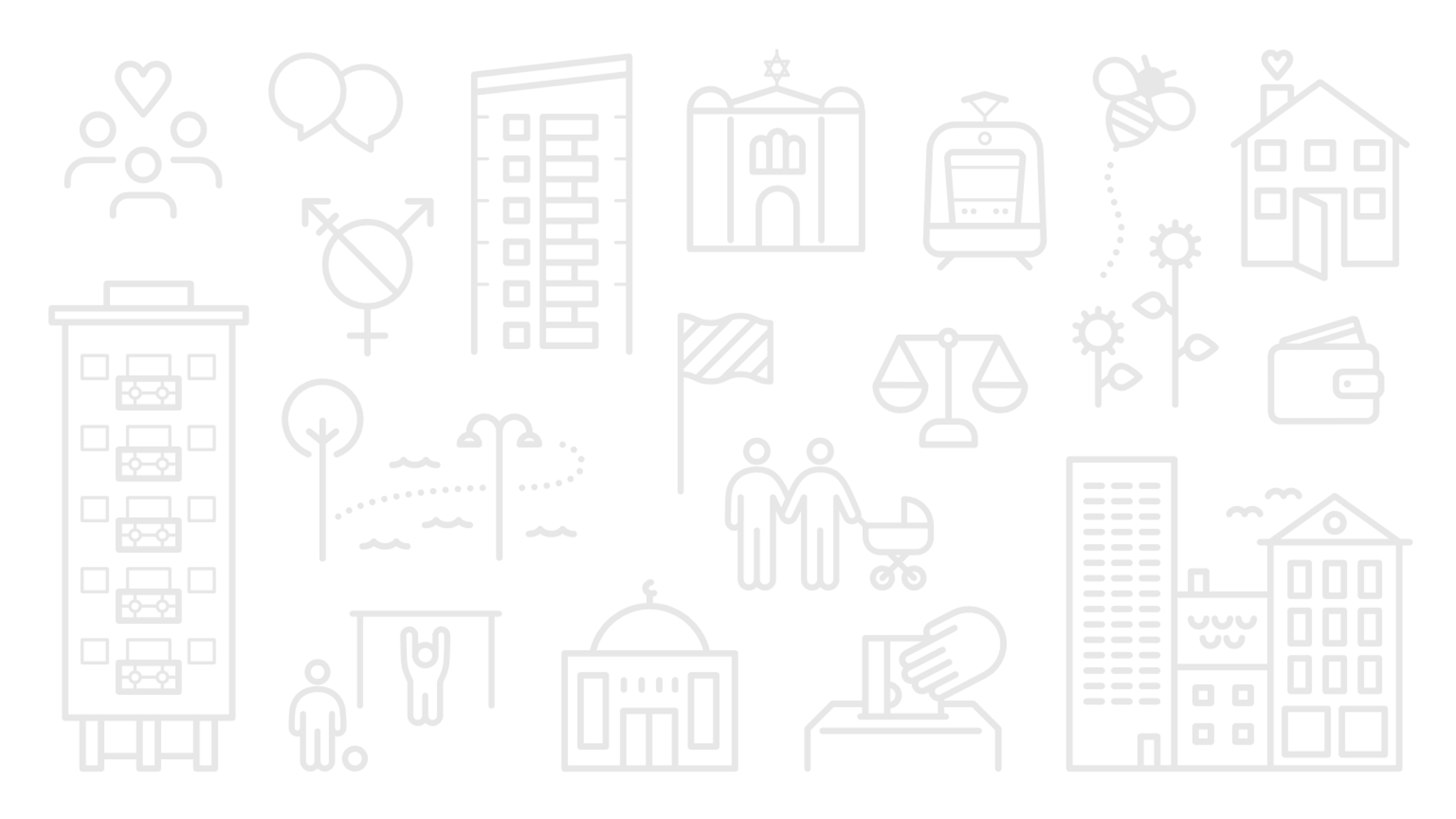 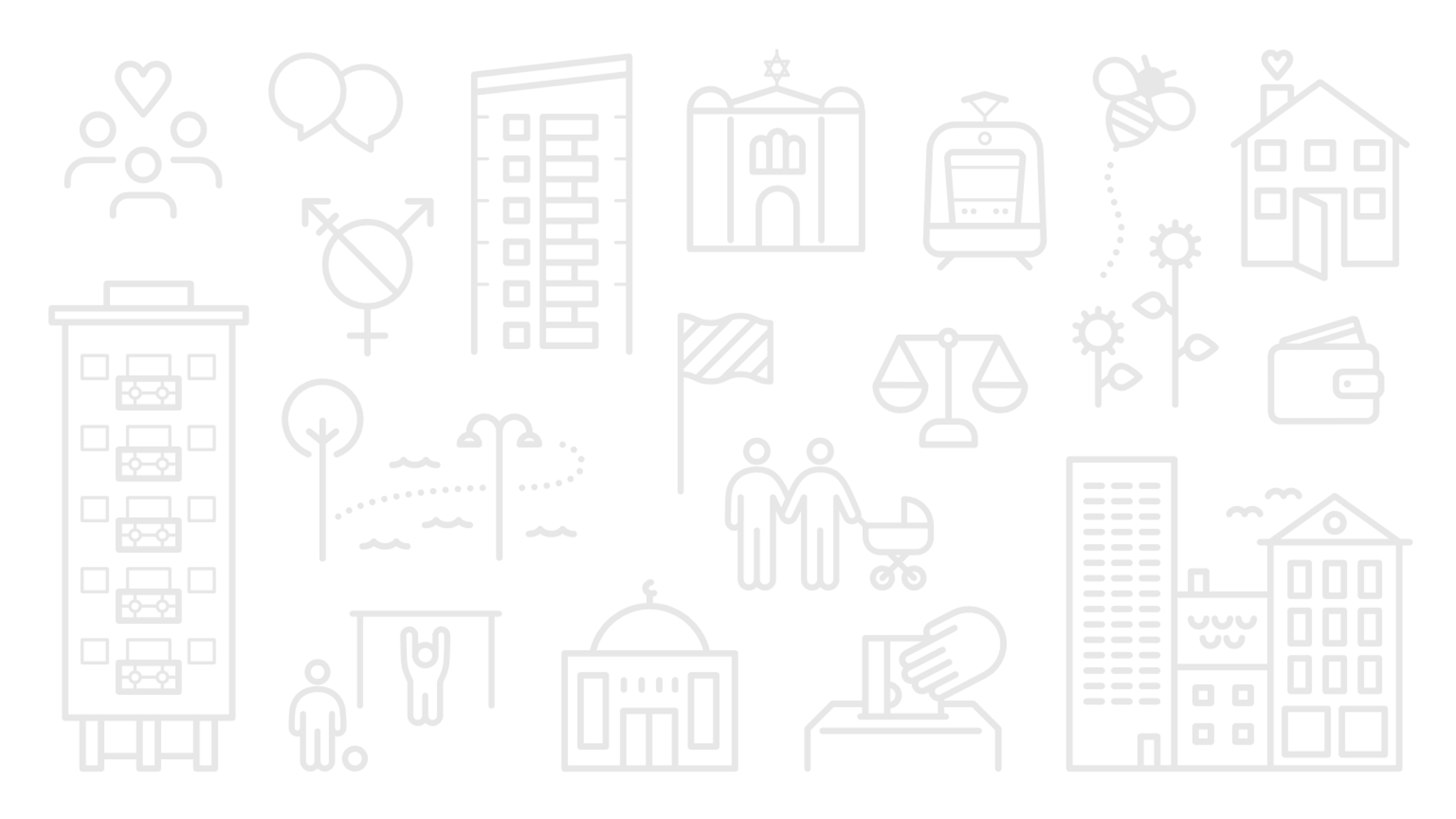 i medel av tillit i bostadsområdet
+0,2 från genomsnittet i staden
medelvärde 2016-2023
Social kontroll
33%
Rank 28 av 36
upplever att andra säger till de som beter sig illa eller förstör
-9 från genomsnittet i staden
medelvärde 2020-2023
medelvärde 2022-2023
[Speaker Notes: Trygghet i bostadsområdet – medelvärde 2018-2023 (SOM)
Tillit i bostadsområdet – medelvärde 2016-2023 (SOM)
Social kontroll – medelvärde 2022-2023 (SOM)
Utvecklingen i bostadsområdet: 2023 (SOM)
Brottslighet i bostadsområdet 2023 (SOM)
Anser att gängkriminalitet är ett problem i området – medelvärdet 2020-2023 (SOM)
Undviker att gå ut ensamma på kvällen pga oro att utsättas för brott – medelvärde 2020-2023 (SOM)
Har litet förtroende för socialtjänsten – medelvärde 2021-2023 (SOM)

Folkmängd: 2023 (SCB)
Hushåll i småhus/flerbostadshus: 2023 (SCB)
Andel trångbodda (i flerbostadshus): 2023 (SCB)
Medianinkomst (18+): 2022 (SCB)
Andel förvärvsarbetare (18-64): 2022 (SCB)

Ranking trygghet, tillit och social kontroll är ranking av samtliga 36 mellanområden. 
Rankingen går från 1 (högsta värde) till 36 (lägsta värde).

Trafikljusmärkningen:
Grönt – mellanområden rankade 1-12
Gult – mellanområden rankade 13-24
Rött – mellanområden rankade 25-36]
[Speaker Notes: Inställning till påståendet: ”Jag känner mig trygg i mitt bostadsområde”
1 (Helt felaktigt) – 5 (Helt riktigt)
Diagrammet visar andelen som svarat 4 eller 5. 
De streckade linjerna visar konfidensintervallet. Läs mer om det på bild 6 och 7 i introduktionen. 

I Majorna-Stigberget-Masthugget (heldragen orange linje) angav 81 procent av de svarande att de känner sig trygga i sitt bostadsområde 2023. Det är en ökning jämfört med 2022 (79 procent). 2023 svarade en mindre andel i mellanområdet att de känner sig trygga i sitt bostadsområde jämfört med stadsområdet som helhet (83 procent) men ligger på samma nivå som staden som helhet (81 procent). Skillnaden mellan Majorna-Stigberget-Masthugget och Centrum som helhet har funnits under hela perioden.

Bruten skala har använts i detta diagram för att kunna göra inzoomningar av datan. Skalan på y-axeln börjar alltså inte på 0. Detta kan göra att vissa förändringar och skillnader ser större ut än vad de egentligen är.]
[Speaker Notes: Svar på frågan: ”I vilken utsträckning anser du att det går att lita på människor i det område där du bor?”
Skalan går från 0 (Det går inte att lita på människor i allmänhet) till 10 (Det går att lita på människor i allmänhet).
Diagrammet visar medelvärdet.
De streckade linjerna visar konfidensintervallet. Läs mer om det på bild 6 och 7 i introduktionen. 

I Majorna-Stigberget-Masthugget (heldragen orange linje) har medelvärdet av tillit till andra i bostadsområdet legat mellan 7,3 och 7,5 under perioden 2016-2023. Någon tydlig trend går inte att utläsa utan värdena har gått upp och ner mellan åren. 2023 är medelvärdet 7,4 vilket kan jämföras med medelvärdet för hela stadsområde Centrum på 7,4. Under perioden 2016-2021 låg medelvärdet för Majorna-Stigberget-Masthugget under medelvärdet för Centrum som helhet, men låg 2022 strax över och är 2023 på samma nivå som medelvärdet för Centrum som helhet.

Bruten skala har använts i detta diagram för att kunna göra inzoomningar av datan. Skalan på y-axeln börjar alltså inte på 0. Detta kan göra att vissa förändringar och skillnader ser större ut än vad de egentligen är.]
[Speaker Notes: Svar på frågan ”Vilken är din uppfattning om följande påståenden? Jag känner mig trygg på X nära där jag bor.”
Svarsalternativ: ”Helt riktigt”, ”Delvis riktigt”, ”Delvis felaktigt”, ”Helt felaktigt” samt ”Ingen uppfattning”.
Diagrammet visar andelen som svarat helt eller delvis felaktigt, alltså andelen som inte känner sig trygga vid olika typer av platser nära där de bor. Diagrammet visar medelvärdet av andelen för åren 2022-2023 uppdelat på typ av plats och i jämförelse  med hela staden.

I Majorna-Stigberget-Masthugget(orange staplar) är det en mindre andel som inte känner sig trygga vid samtliga typer av platser, jämfört med staden som helhet (streckade staplar). Ett undantag är parker som ligger något över snittet för staden som helhet. 
Andelen som inte känner sig trygga i Majorna-Stigberget-Masthugget skiljer sig åt beroende på typ av plats. Den typ av plats där minst andel inte känner sig trygga vid är bibliotek (1 procent). Den typ av plats där störst andel inte känner sig trygga vid är parker (18 procent).]
Norra Centrum
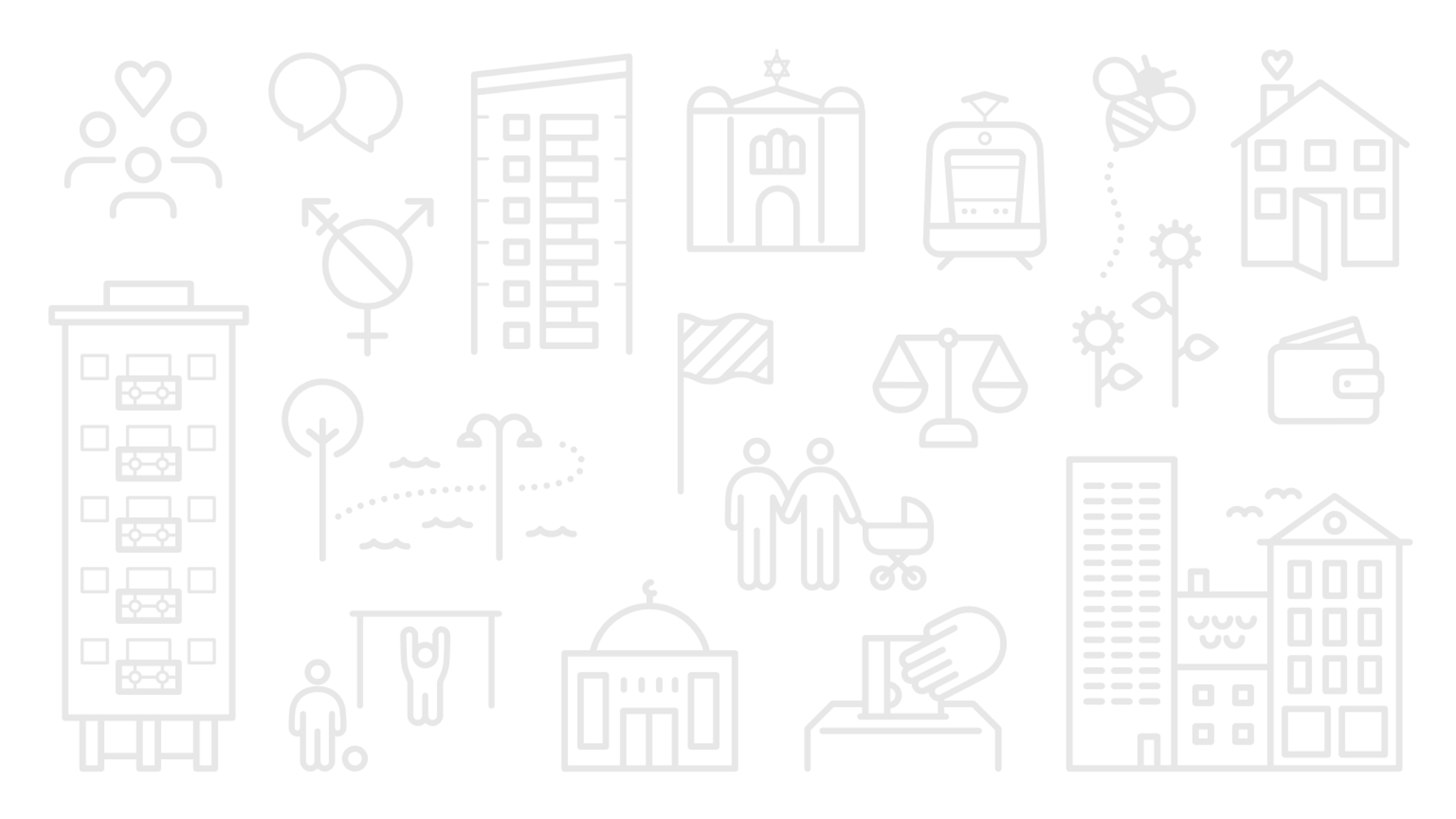 Norra Centrum
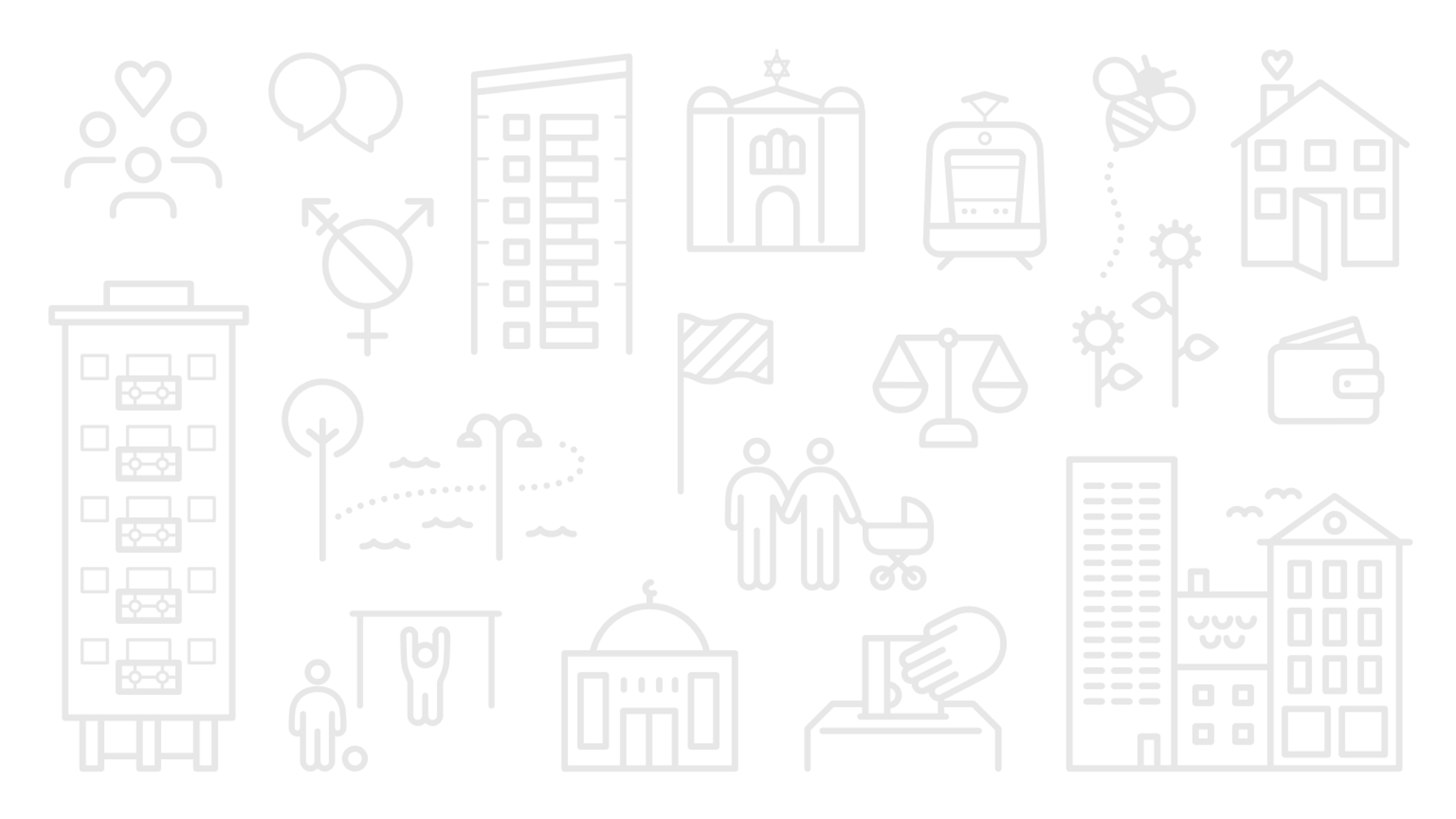 Trygghet
Befolkning
Rank 23 av 36
Folkmängd: 25 668- 2684 		0-17- 22 984 	18+

6 hushåll i småhus
12538 hushåll i flerbostadshus
 
10% trångbodda

Medianinkomst: 381 872 kr

80% förvärvsarbetande
77%
känner sig trygga i bostadsområdet
-2 från genomsnittet i staden
medelvärde 2018-2023
Tillit
7,4 av 10
Rank 18 av 36
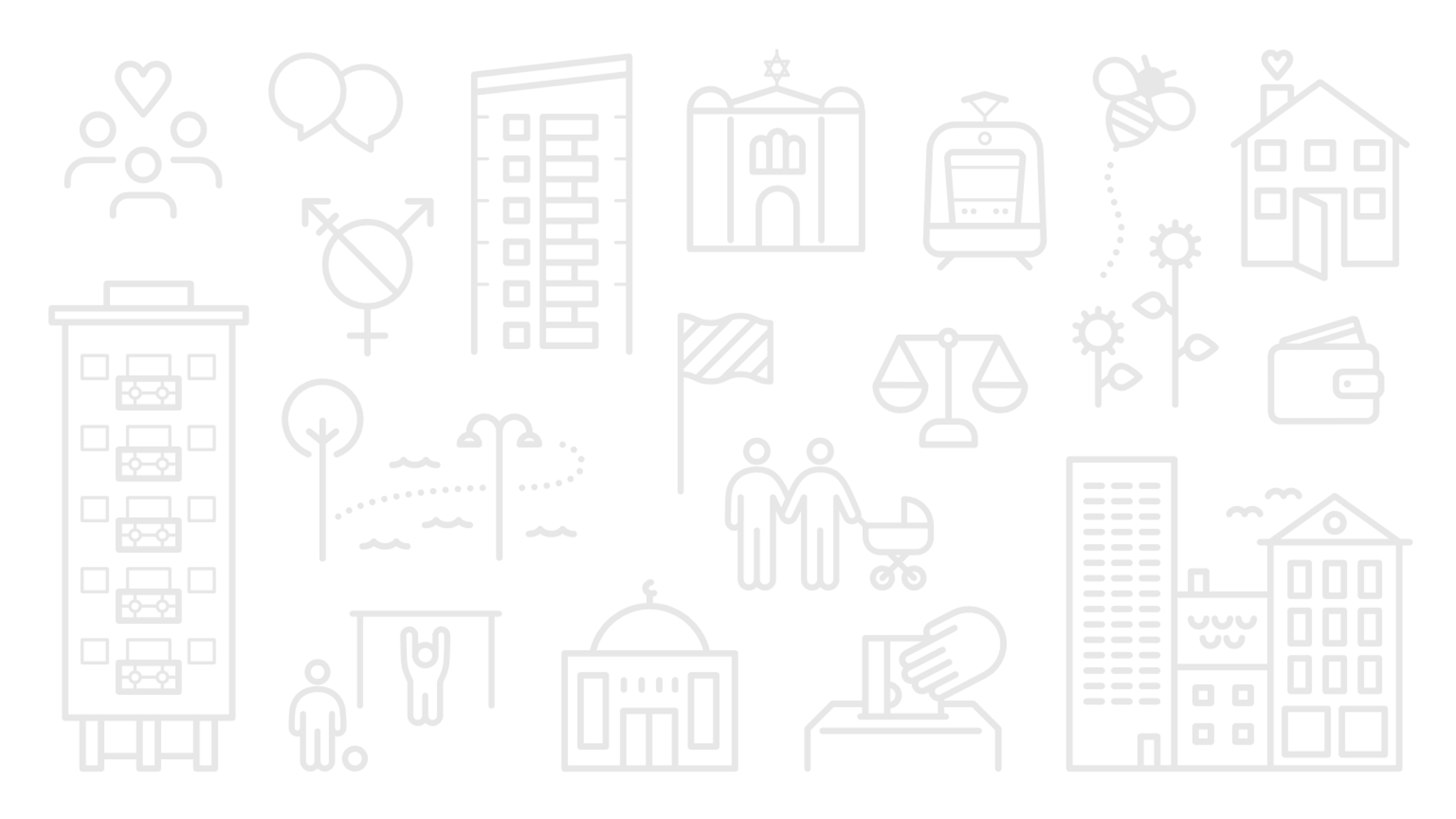 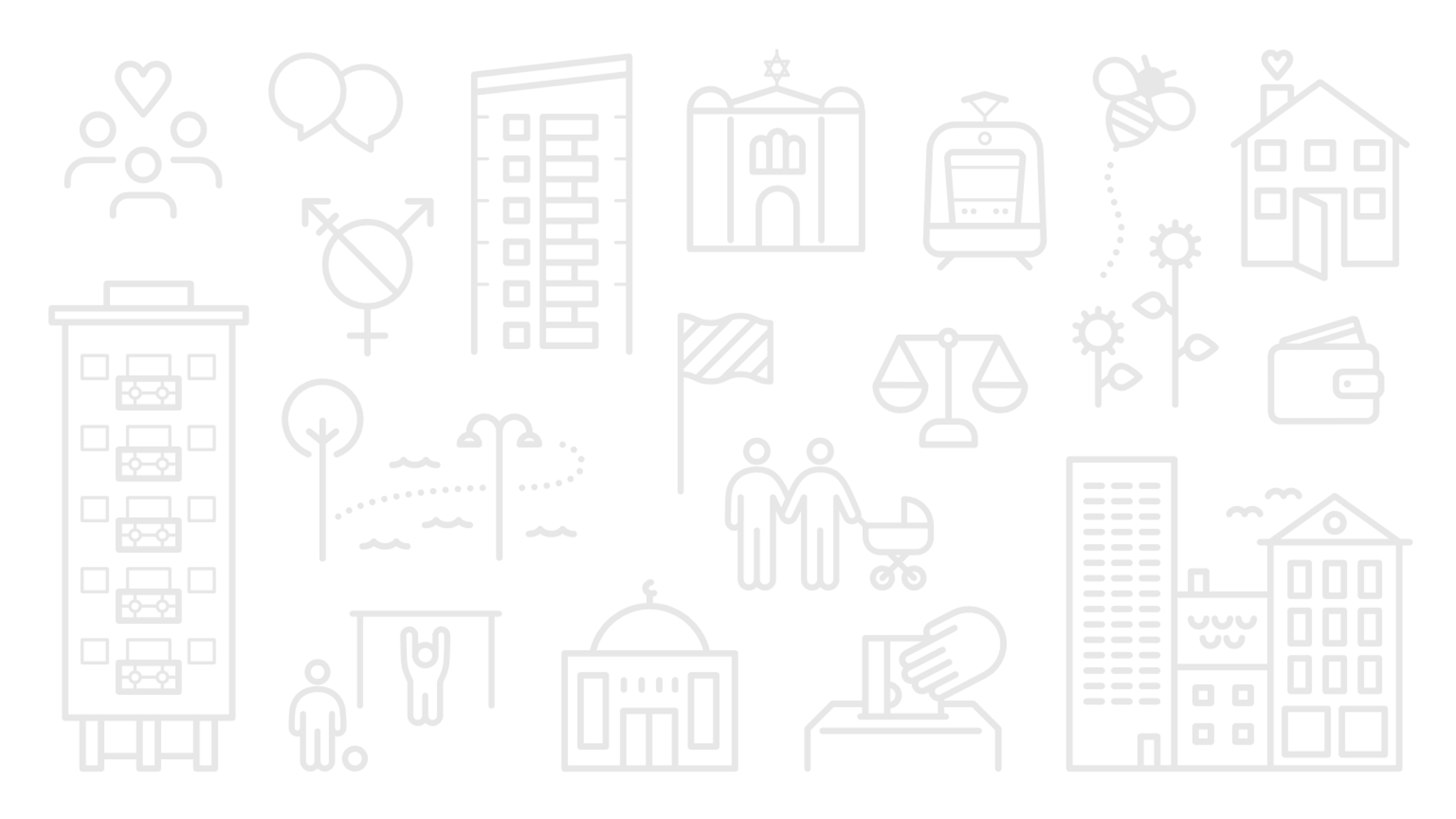 i medel av tillit i bostadsområdet
+0,2 från genomsnittet i staden
medelvärde 2016-2023
Social kontroll
34%
Rank 26 av 36
upplever att andra säger till de som beter sig illa eller förstör
-8 från genomsnittet i staden
medelvärde 2020-2023
medelvärde 2022-2023
[Speaker Notes: Trygghet i bostadsområdet – medelvärde 2018-2023 (SOM)
Tillit i bostadsområdet – medelvärde 2016-2023 (SOM)
Social kontroll – medelvärde 2022-2023 (SOM)
Utvecklingen i bostadsområdet: 2023 (SOM)
Brottslighet i bostadsområdet 2023 (SOM)
Anser att gängkriminalitet är ett problem i området – medelvärdet 2020-2023 (SOM)
Undviker att gå ut ensamma på kvällen pga oro att utsättas för brott – medelvärde 2020-2023 (SOM)
Har litet förtroende för socialtjänsten – medelvärde 2021-2023 (SOM)

Folkmängd: 2023 (SCB)
Hushåll i småhus/flerbostadshus: 2023 (SCB)
Andel trångbodda (i flerbostadshus): 2023 (SCB)
Medianinkomst (18+): 2022 (SCB)
Andel förvärvsarbetare (18-64): 2022 (SCB)

Ranking trygghet, tillit och social kontroll är ranking av samtliga 36 mellanområden. 
Rankingen går från 1 (högsta värde) till 36 (lägsta värde).

Trafikljusmärkningen:
Grönt – mellanområden rankade 1-12
Gult – mellanområden rankade 13-24
Rött – mellanområden rankade 25-36]
[Speaker Notes: Inställning till påståendet: ”Jag känner mig trygg i mitt bostadsområde”
1 (Helt felaktigt) – 5 (Helt riktigt)
Diagrammet visar andelen som svarat 4 eller 5. 
De streckade linjerna visar konfidensintervallet. Läs mer om det på bild 6 och 7 i introduktionen. 

I Norra Centrum (heldragen orange linje) angav 76 procent av de svarande att de känner sig trygga i sitt bostadsområde 2023. Det är en lika stor andel som 2022 (76 procent). 2023 svarade en mindre andel i mellanområdet att de känner sig trygga i sitt bostadsområde jämfört med stadsområdet som helhet (83 procent) och staden som helhet (81 procent). I Norra Centrum har en mindre andel svarat att de känner sig trygga i sitt bostadsområde jämfört med stadsområdet och staden som helhet sedan 2020. 

Bruten skala har använts i detta diagram för att kunna göra inzoomningar av datan. Skalan på y-axeln börjar alltså inte på 0. Detta kan göra att vissa förändringar och skillnader ser större ut än vad de egentligen är.]
[Speaker Notes: Svar på frågan: ”I vilken utsträckning anser du att det går att lita på människor i det område där du bor?”
Skalan går från 0 (Det går inte att lita på människor i allmänhet) till 10 (Det går att lita på människor i allmänhet).
Diagrammet visar medelvärdet.
De streckade linjerna visar konfidensintervallet. Läs mer om det på bild 6 och 7 i introduktionen. 

I Norra Centrum (heldragen orange linje) har medelvärdet av tillit till andra i bostadsområdet legat mellan 7,1 och 7,7 under perioden 2016-2023. Sett över hela perioden har tilliten gått ner i Norra Centrum, från 7,7 2018 till 7,1 2023 . 2023 är medelvärdet 7,1 vilket är under medelvärdet för stadsområde Centrum som helhet på 7,4. 2023 är Norra centrum det enda av stadsområdets mellanområden som ligger på samma medelvärde som staden som helhet. Övriga mellanområden har ett högre medelvärde än staden som helhet3,0. Under hela perioden 2016-2023 har medelvärdet för Norra Centrum legat under medelvärdet för Centrum som helhet, med undantag för åren 2018 och 2021. 

Bruten skala har använts i detta diagram för att kunna göra inzoomningar av datan. Skalan på y-axeln börjar alltså inte på 0. Detta kan göra att vissa förändringar och skillnader ser större ut än vad de egentligen är.]
[Speaker Notes: Svar på frågan ”Vilken är din uppfattning om följande påståenden? Jag känner mig trygg på X nära där jag bor.”
Svarsalternativ: ”Helt riktigt”, ”Delvis riktigt”, ”Delvis felaktigt”, ”Helt felaktigt” samt ”Ingen uppfattning”.
Diagrammet visar andelen som svarat helt eller delvis felaktigt, alltså andelen som inte känner sig trygga vid olika typer av platser nära där de bor. Diagrammet visar medelvärdet av andelen för åren 2022-2023 uppdelat på typ av plats och i jämförelse  med hela staden.

I Norra Centrum (orange staplar) är det en större andel som inte känner sig trygga vid parker, hållplatser, butiker, lekplatser och bibliotek, jämfört med staden som helhet (streckade staplar). Vid skolgårdar är det en mindre andel som inte känner sig trygga, medan övriga typer av platser ligger på snittet för staden som helhet. 
Andelen som inte känner sig trygga i Norra Centrum skiljer sig åt beroende på typ av plats. Den typ av plats där minst andel inte känner sig trygga vid är bibliotek (5 procent). Den typ av plats där störst andel inte känner sig trygga vid är parker (26 procent).]
Lunden-Härlanda-Överås
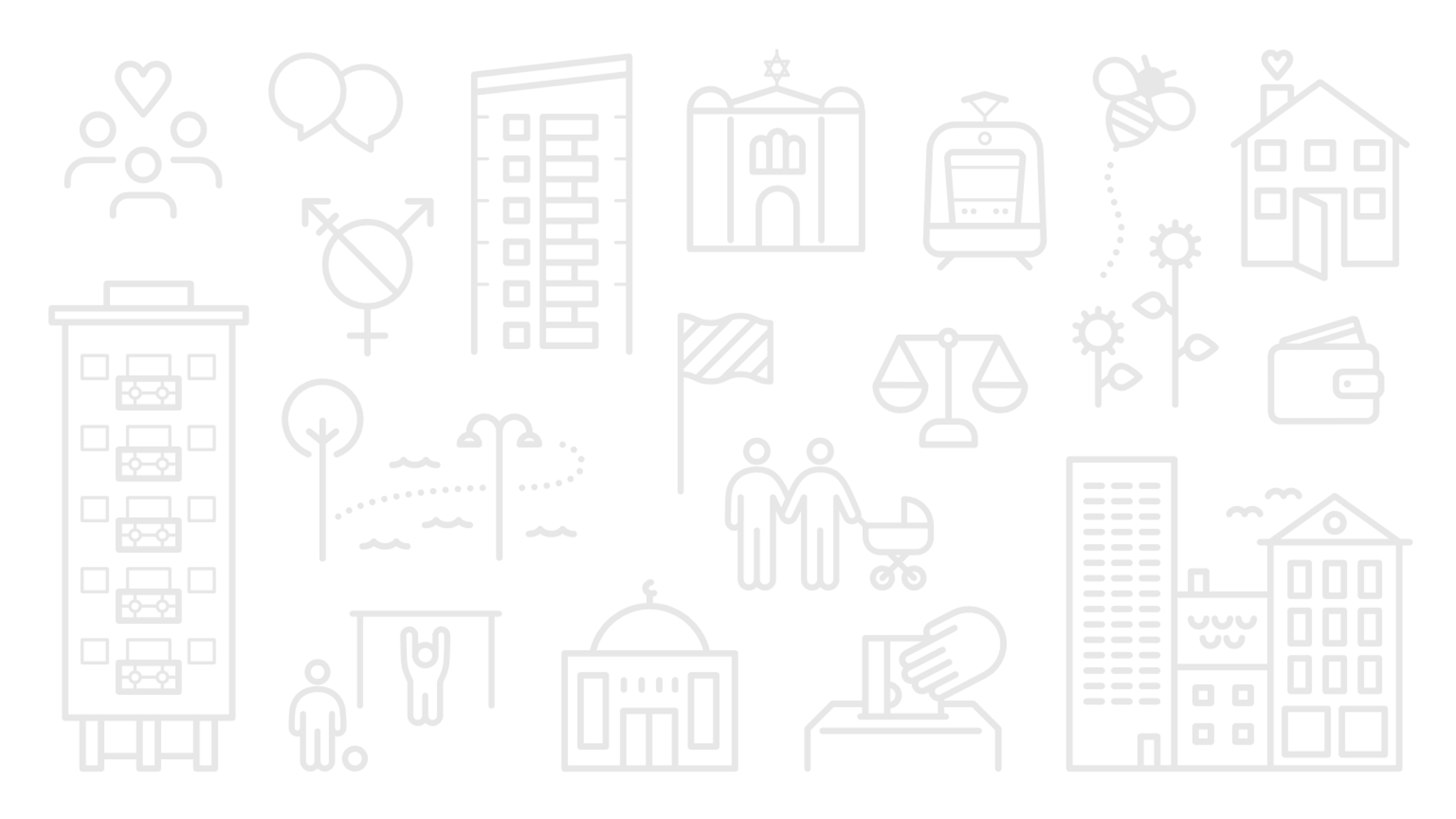 Lunden-Härlanda-Överås
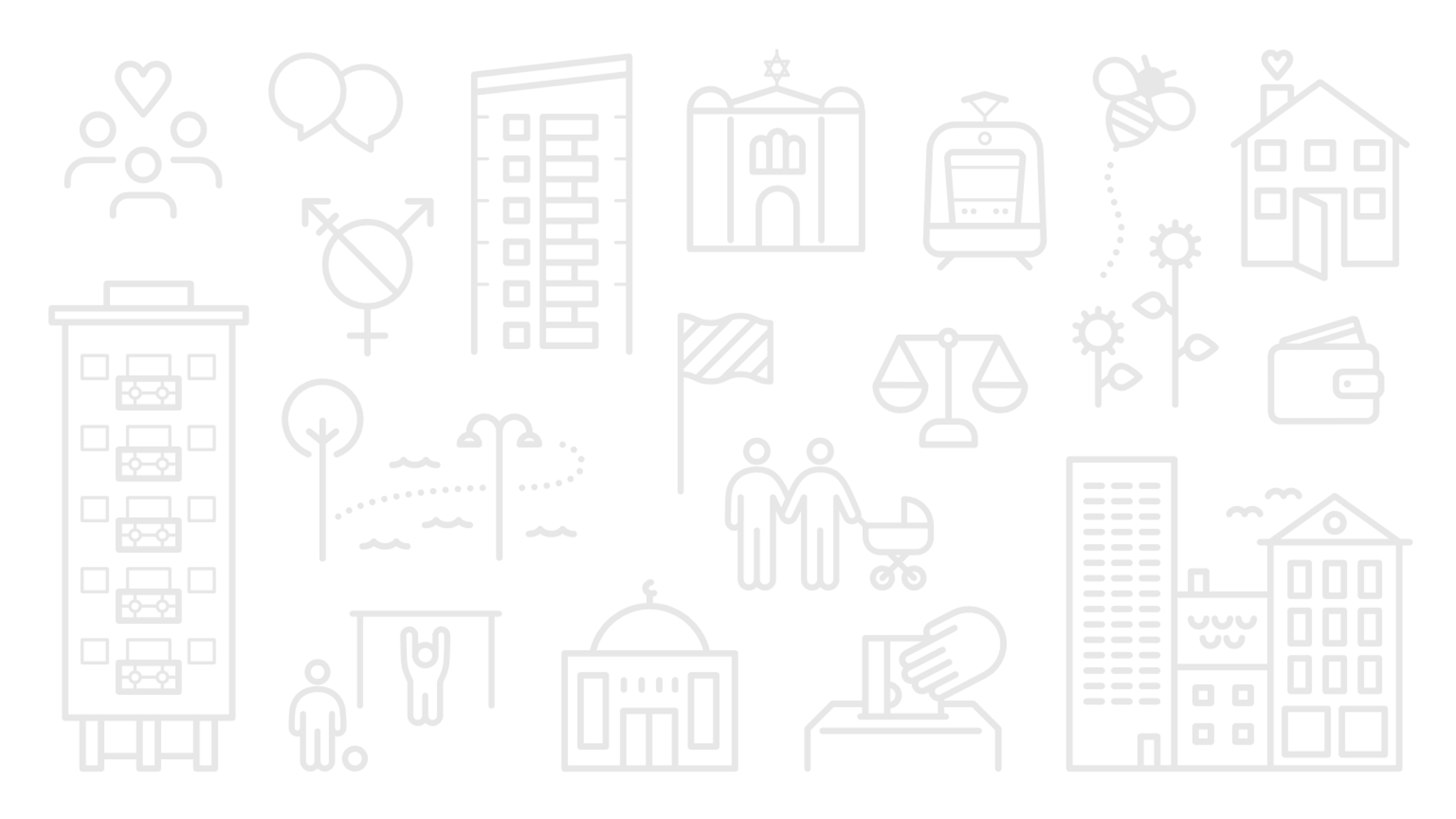 Trygghet
Befolkning
Rank 7 av 36
Folkmängd: 15 885- 2421 		0-17- 13 464 	18+

1131 hushåll i småhus
7020 hushåll i flerbostadshus
 
7% trångbodda

Medianinkomst: 378 949 kr

85% förvärvsarbetande
89%
känner sig trygga i bostadsområdet
+10 från genomsnittet i staden
medelvärde 2018-2023
Tillit
7,6 av 10
Rank 11 av 36
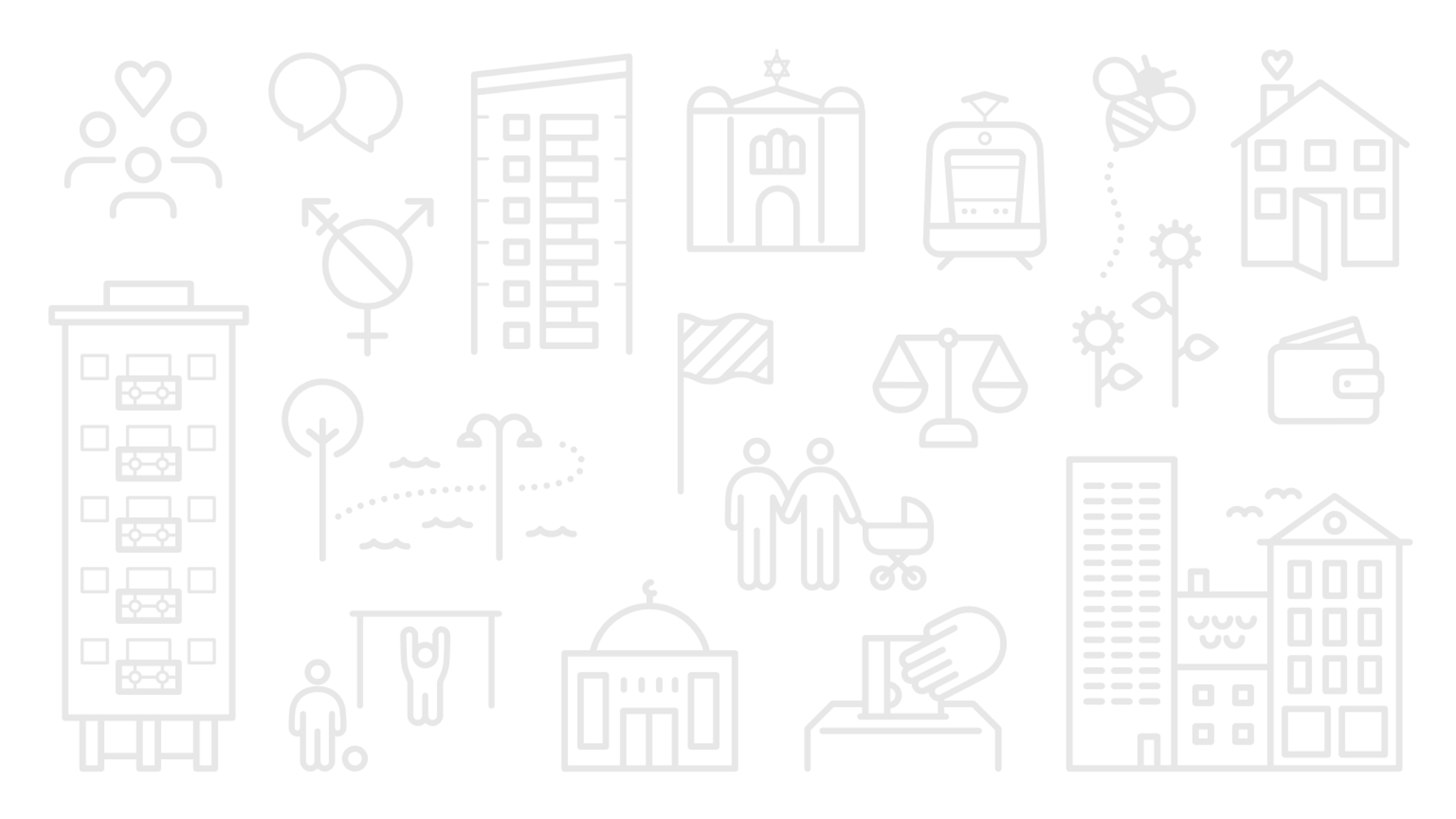 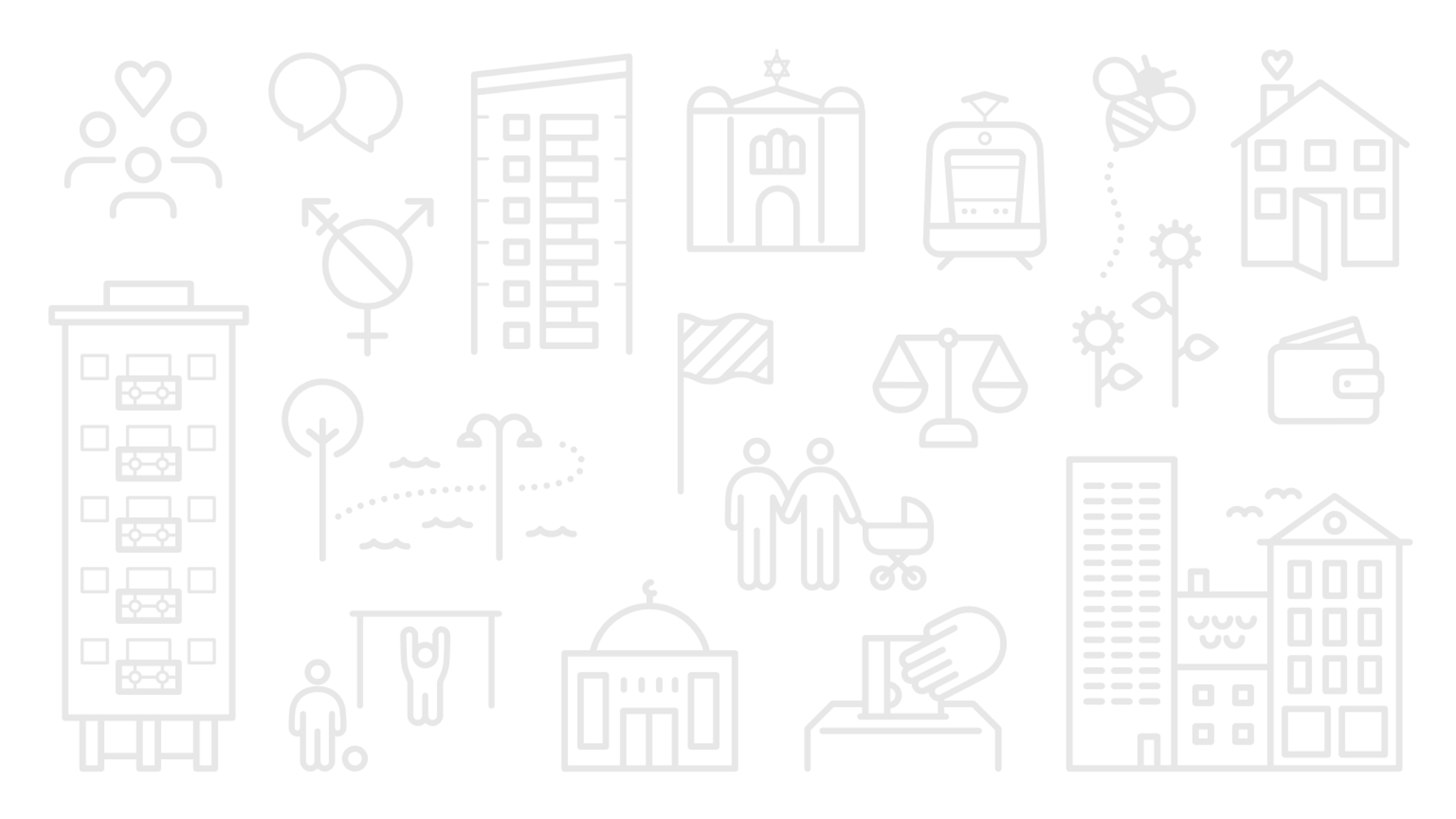 i medel av tillit i bostadsområdet
+0,4 från genomsnittet i staden
medelvärde 2016-2023
Social kontroll
37%
Rank 24 av 36
upplever att andra säger till de som beter sig illa eller förstör
-5 från genomsnittet i staden
medelvärde 2020-2023
medelvärde 2022-2023
[Speaker Notes: Trygghet i bostadsområdet – medelvärde 2018-2023 (SOM)
Tillit i bostadsområdet – medelvärde 2016-2023 (SOM)
Social kontroll – medelvärde 2022-2023 (SOM)
Utvecklingen i bostadsområdet: 2023 (SOM)
Brottslighet i bostadsområdet 2023 (SOM)
Anser att gängkriminalitet är ett problem i området – medelvärdet 2020-2023 (SOM)
Undviker att gå ut ensamma på kvällen pga oro att utsättas för brott – medelvärde 2020-2023 (SOM)
Har litet förtroende för socialtjänsten – medelvärde 2021-2023 (SOM)

Folkmängd: 2023 (SCB)
Hushåll i småhus/flerbostadshus: 2023 (SCB)
Andel trångbodda (i flerbostadshus): 2023 (SCB)
Medianinkomst (18+): 2022 (SCB)
Andel förvärvsarbetare (18-64): 2022 (SCB)

Ranking trygghet, tillit och social kontroll är ranking av samtliga 36 mellanområden. 
Rankingen går från 1 (högsta värde) till 36 (lägsta värde).

Trafikljusmärkningen:
Grönt – mellanområden rankade 1-12
Gult – mellanområden rankade 13-24
Rött – mellanområden rankade 25-36]
[Speaker Notes: Inställning till påståendet: ”Jag känner mig trygg i mitt bostadsområde”
1 (Helt felaktigt) – 5 (Helt riktigt)
Diagrammet visar andelen som svarat 4 eller 5. 
De streckade linjerna visar konfidensintervallet. Läs mer om det på bild 6 och 7 i introduktionen. 

I Lunden-Härlanda-Överås (heldragen orange linje) angav 91 procent av de svarande att de känner sig trygga i sitt bostadsområde 2023. Det är en ökning  jämfört med 2022 (90 procent). 2023 svarade en större andel i mellanområdet att de känner sig trygga i sitt bostadsområde jämfört med stadsområdet som helhet (83 procent) och staden som helhet (81 procent). Skillnaden finns för samtliga år sedan mätningarnas start, med undantag för 2021 då andelen i Lunden-Härlanda-Överås låg på samma nivå som stadsområdet som helhet. 

Bruten skala har använts i detta diagram för att kunna göra inzoomningar av datan. Skalan på y-axeln börjar alltså inte på 0. Detta kan göra att vissa förändringar och skillnader ser större ut än vad de egentligen är.]
[Speaker Notes: Svar på frågan: ”I vilken utsträckning anser du att det går att lita på människor i det område där du bor?”
Skalan går från 0 (Det går inte att lita på människor i allmänhet) till 10 (Det går att lita på människor i allmänhet).
Diagrammet visar medelvärdet.
De streckade linjerna visar konfidensintervallet. Läs mer om det på bild 6 och 7 i introduktionen. 

I Luden-Härlanda-Överås  (heldragen orange linje) har medelvärdet av tillit till andra i bostadsområdet legat mellan 7,3 och 8,0 under perioden 2016-2023. Någon tydlig trend går inte att utläsa utan värdena har gått upp och ner mellan åren. 2023 är medelvärdet 7,5 vilket kan jämföras med medelvärdet för hela stadsområde Centrum på 7,4. Under hela perioden 2016-2023 har medelvärdet för Lunden-Härlanda-Övers legat över medelvärdet för Centrum som helhet, med undantag för åren 2021 och 2022. 

Bruten skala har använts i detta diagram för att kunna göra inzoomningar av datan. Skalan på y-axeln börjar alltså inte på 0. Detta kan göra att vissa förändringar och skillnader ser större ut än vad de egentligen är.]
[Speaker Notes: Svar på frågan ”Vilken är din uppfattning om följande påståenden? Jag känner mig trygg på X nära där jag bor.”
Svarsalternativ: ”Helt riktigt”, ”Delvis riktigt”, ”Delvis felaktigt”, ”Helt felaktigt” samt ”Ingen uppfattning”.
Diagrammet visar andelen som svarat helt eller delvis felaktigt, alltså andelen som inte känner sig trygga vid olika typer av platser nära där de bor. Diagrammet visar medelvärdet av andelen för åren 2022-2023 uppdelat på typ av plats och i jämförelse  med hela staden.

I Lunden-Härlanda-Överås (orange staplar) är det en mindre andel som inte känner sig trygga vid samtliga typer av platser, jämfört med staden som helhet (streckade staplar). Andelen som inte känner sig trygga i Lunden-Härlanda-Överås skiljer sig åt beroende på typ av plats. Den typ av plats där minst andel inte känner sig trygga vid är bibliotek (2 procent). Den typ av plats där störst andel inte känner sig trygga vid är parker (14 procent).]
Olskroken-Redbergslid-Bagaregården
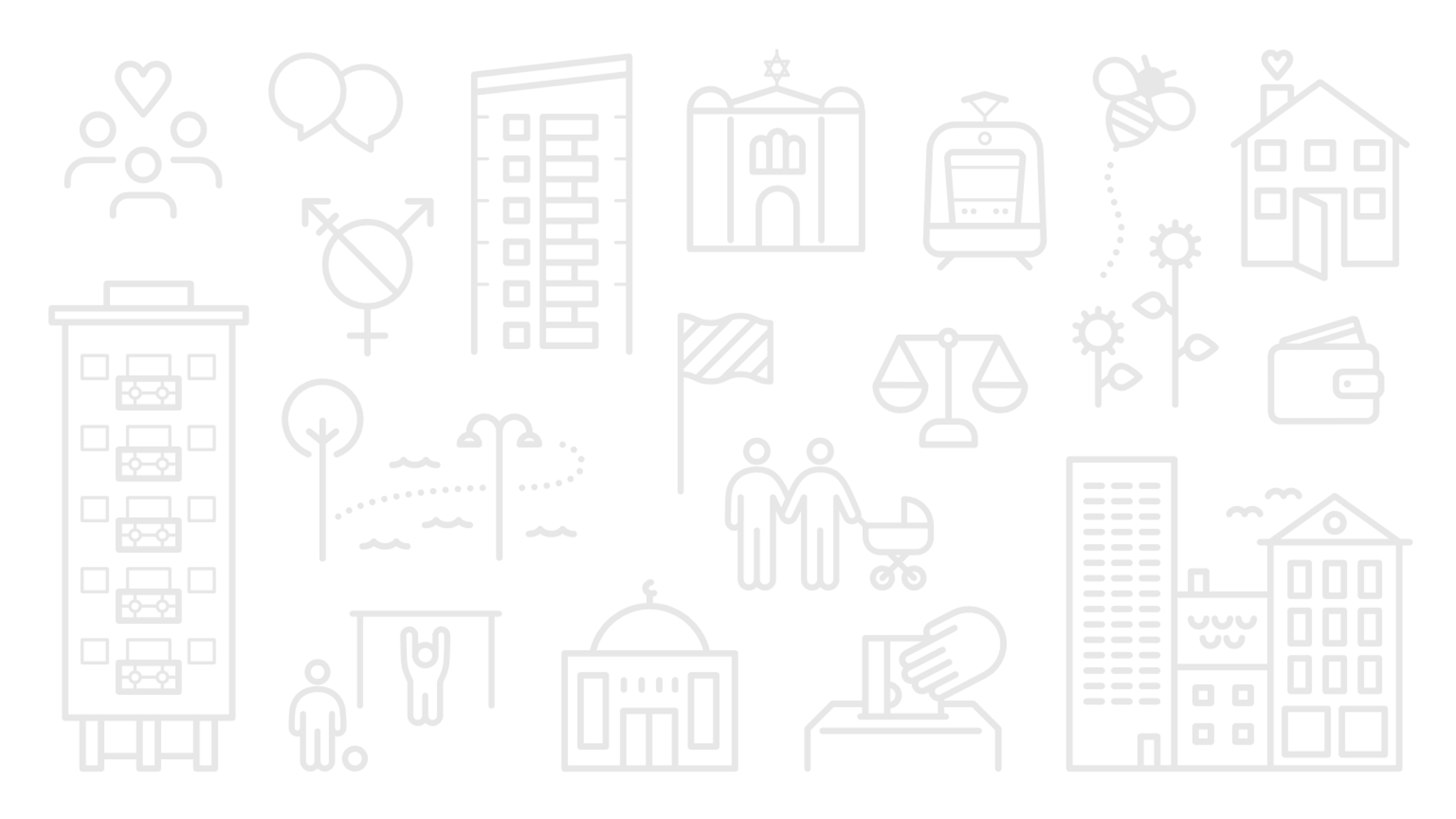 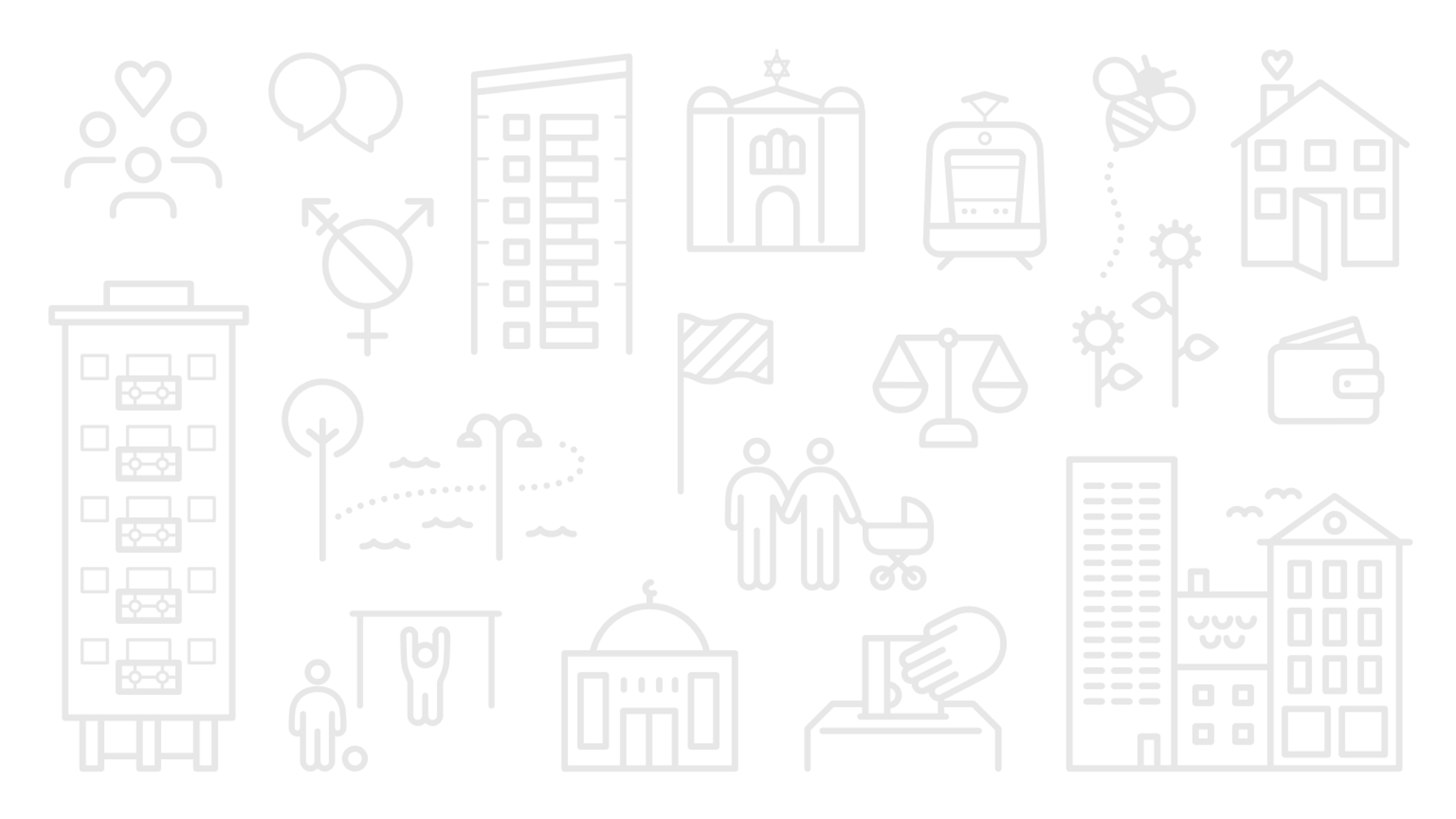 Olskroken-Redbergslid-Bagaregården
Trygghet
Befolkning
Rank 21 av 36
Folkmängd: 11 892- 1580 		0-17- 10 312 	18+

217 hushåll i småhus
6484 hushåll i flerbostadshus
 
14% trångbodda

Medianinkomst: 358 823 kr

83% förvärvsarbetande
78%
känner sig trygga i bostadsområdet
-1 från genomsnittet i staden
medelvärde 2018-2023
Tillit
7,1 av 10
Rank 23 av 36
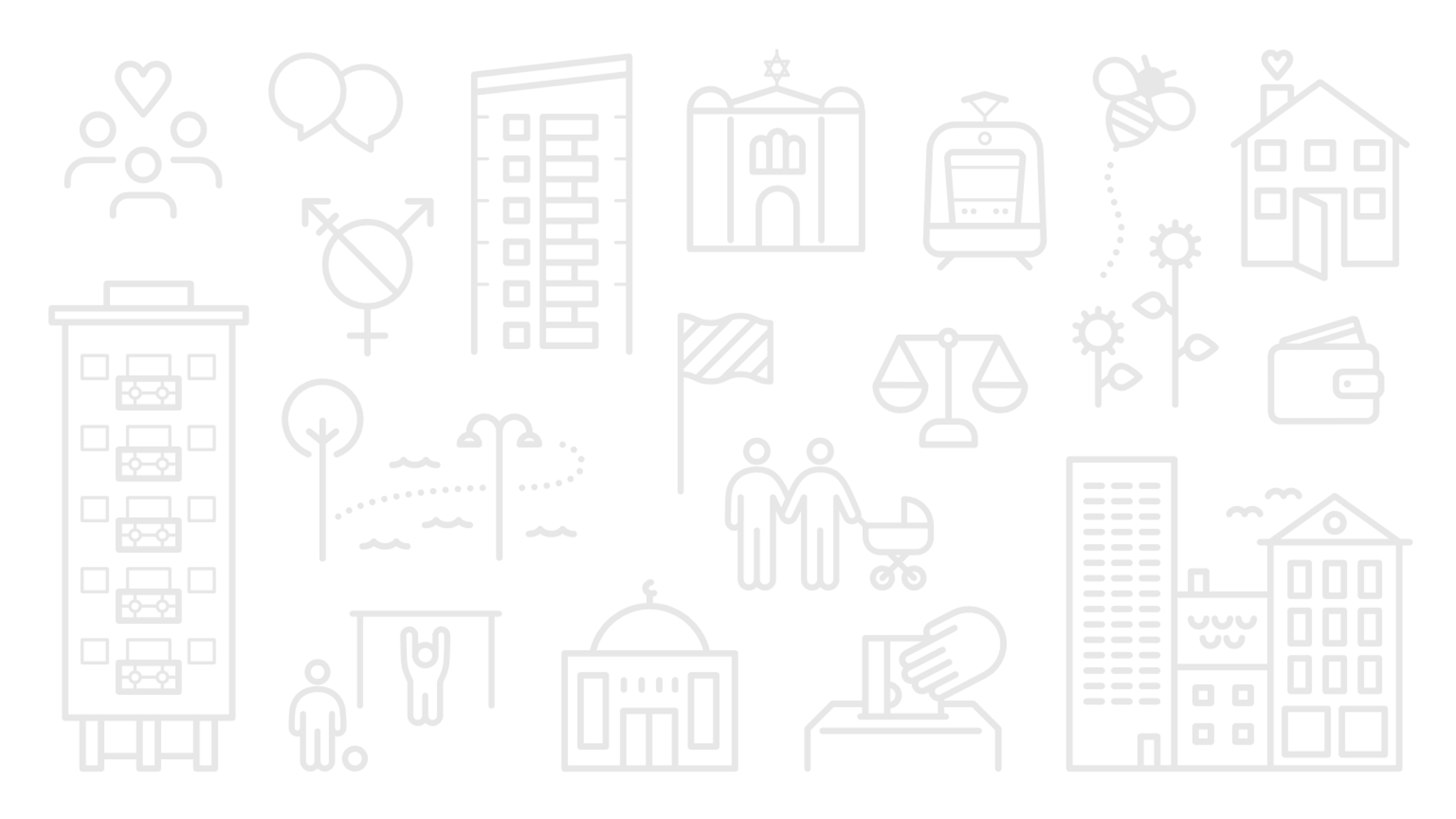 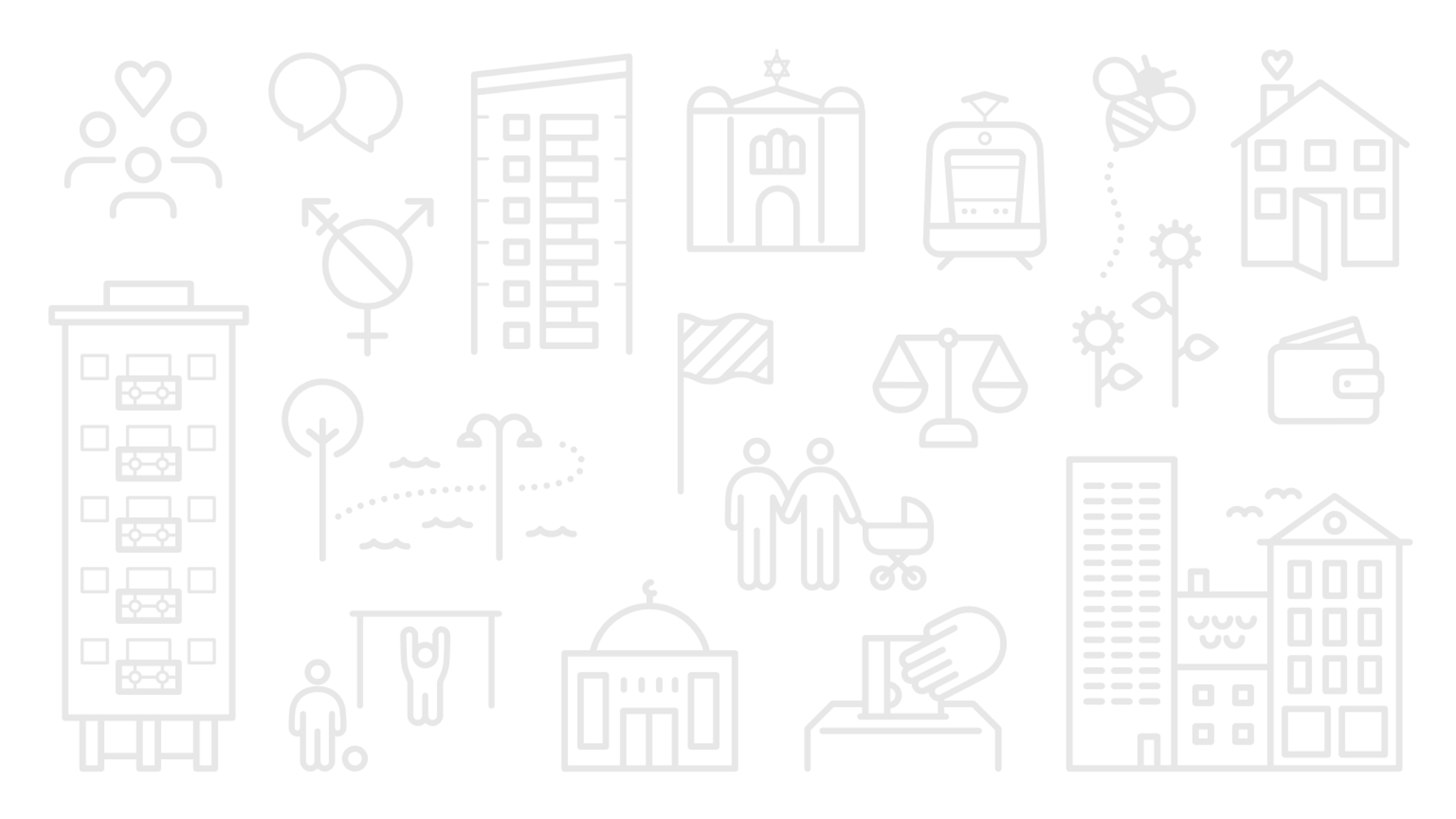 i medel av tillit i bostadsområdet
-0,1 från genomsnittet i staden
medelvärde 2016-2023
Social kontroll
46%
Rank 14 av 36
upplever att andra säger till de som beter sig illa eller förstör
+4 från genomsnittet i staden
medelvärde 2020-2023
medelvärde 2022-2023
[Speaker Notes: Trygghet i bostadsområdet – medelvärde 2018-2023 (SOM)
Tillit i bostadsområdet – medelvärde 2016-2023 (SOM)
Social kontroll – medelvärde 2022-2023 (SOM)
Utvecklingen i bostadsområdet: 2023 (SOM)
Brottslighet i bostadsområdet 2023 (SOM)
Anser att gängkriminalitet är ett problem i området – medelvärdet 2020-2023 (SOM)
Undviker att gå ut ensamma på kvällen pga oro att utsättas för brott – medelvärde 2020-2023 (SOM)
Har litet förtroende för socialtjänsten – medelvärde 2021-2023 (SOM)

Folkmängd: 2023 (SCB)
Hushåll i småhus/flerbostadshus: 2023 (SCB)
Andel trångbodda (i flerbostadshus): 2023 (SCB)
Medianinkomst (18+): 2022 (SCB)
Andel förvärvsarbetare (18-64): 2022 (SCB)

Ranking trygghet, tillit och social kontroll är ranking av samtliga 36 mellanområden. 
Rankingen går från 1 (högsta värde) till 36 (lägsta värde).

Trafikljusmärkningen:
Grönt – mellanområden rankade 1-12
Gult – mellanområden rankade 13-24
Rött – mellanområden rankade 25-36]
[Speaker Notes: Inställning till påståendet: ”Jag känner mig trygg i mitt bostadsområde”
1 (Helt felaktigt) – 5 (Helt riktigt)
Diagrammet visar andelen som svarat 4 eller 5. 
De streckade linjerna visar konfidensintervallet. Läs mer om det på bild 6 och 7 i introduktionen. 

I Olskroken-Redbergslid-Bagaregården (heldragen orange linje) angav 78 procent av de svarande att de känner sig trygga i sitt bostadsområde 2023. Det är en minskning jämfört med 2022 (79 procent). 2023 svarade en mindre andel i mellanområdet att de känner sig trygga i sitt bostadsområde jämfört med stadsområdet som helhet (83 procent) och staden som helhet (81 procent). Skillnaden mellan Olskroken-Redbergslid-Bagaregården och Centrum som helhet har funnits under hela perioden med undantag för 2019 då andelen i Olskroken- Redbergslid-Bagaregården låg på samma nivå som stadsområdet som helhet.

Bruten skala har använts i detta diagram för att kunna göra inzoomningar av datan. Skalan på y-axeln börjar alltså inte på 0. Detta kan göra att vissa förändringar och skillnader ser större ut än vad de egentligen är.]
[Speaker Notes: Svar på frågan: ”I vilken utsträckning anser du att det går att lita på människor i det område där du bor?”
Skalan går från 0 (Det går inte att lita på människor i allmänhet) till 10 (Det går att lita på människor i allmänhet).
Diagrammet visar medelvärdet.
De streckade linjerna visar konfidensintervallet. Läs mer om det på bild 6 och 7 i introduktionen. 

I Olskroken-Redbergslid-Bagaregården (heldragen orange linje) har medelvärdet av tillit till andra i bostadsområdet legat mellan 6,7 och 7,4 under perioden 2016-2023. Någon tydlig trend går inte att utläsa utan värdena har gått upp och ner mellan åren. 2023 är medelvärdet 7,3 vilket kan jämföras med medelvärdet för hela stadsområde Centrum på 7,4. Under hela perioden 2016-2023 har medelvärdet för Olskroken-Redbergslid-Bagaregården legat under medelvärdet för Centrum som helhet med undantag för 2021 då andelen i Olskroken- Redbergslid-Bagaregården låg på samma nivå som stadsområdet som helhet.

Bruten skala har använts i detta diagram för att kunna göra inzoomningar av datan. Skalan på y-axeln börjar alltså inte på 0. Detta kan göra att vissa förändringar och skillnader ser större ut än vad de egentligen är.]
[Speaker Notes: Svar på frågan ”Vilken är din uppfattning om följande påståenden? Jag känner mig trygg på X nära där jag bor.”
Svarsalternativ: ”Helt riktigt”, ”Delvis riktigt”, ”Delvis felaktigt”, ”Helt felaktigt” samt ”Ingen uppfattning”.
Diagrammet visar andelen som svarat helt eller delvis felaktigt, alltså andelen som inte känner sig trygga vid olika typer av platser nära där de bor. Diagrammet visar medelvärdet av andelen för åren 2022-2023 uppdelat på typ av plats och i jämförelse  med hela staden.

I Olskroken-Redbergslid-Bagaregården (orange staplar) är det en mindre andel som inte känner sig trygga vid samtliga typer av platser, jämfört med staden som helhet (streckade staplar), förutom vid parker och lekplatser som ligger något över snittet för staden som helhet. 
Andelen som inte känner sig trygga i Olskroken-Redbergslid-Bagaregården skiljer sig åt beroende på typ av plats. Den typ av plats där minst andel inte känner sig trygga vid är bibliotek (3 procent). Den typ av plats där störst andel inte känner sig trygga vid är parker (18 procent).]
Kontakt arbetsgrupp
Carl OdhnoffUtvecklingsledare SKU, samordnare carl.odhnoff@socialcentrum.goteborg.se

Alexandre MironUtvecklingsledare trygghetalexandre.miron@socialcentrum.goteborg.se

Amanda LinellUtvecklingsledare trygghetamanda.linell@socialhisingen.goteborg.se

Robert AnderssonUtvecklingsledare trygghetrobert.andersson@socialnordost.goteborg.se


Jenny HaglindUtvecklingsledare trygghetjenny.haglind@socialsydvast.goteborg.se